Embedded Systems Design
Chapter 13: Switching to the C Language
13.1	C Basics
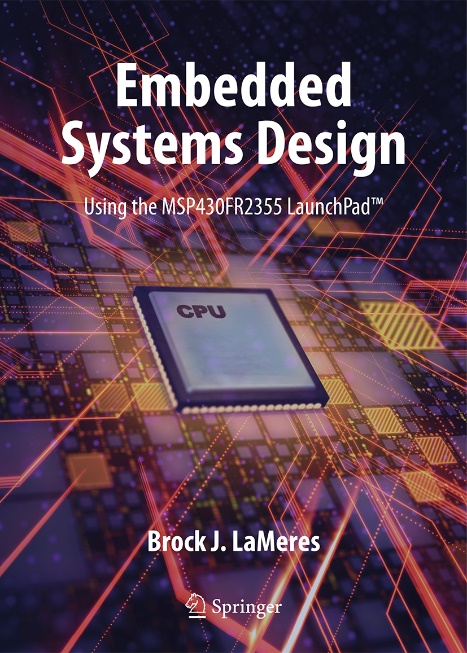 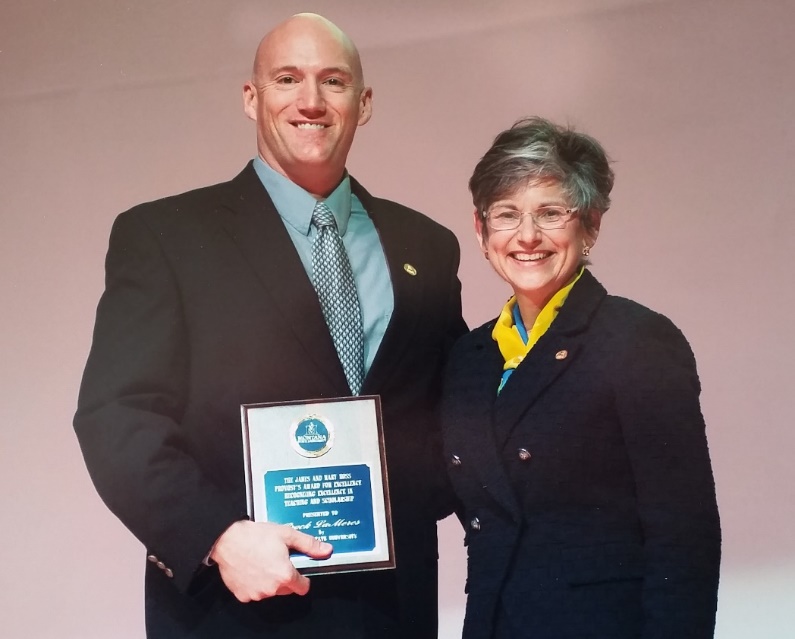 Brock J. LaMeres, Ph.D.
Ch. 13: Switching to the C Language
Ex: Examining the C Template Provided by CCS
Step 1: Create a new C/C++ project:
	a) Use the pull-down menu: File – New Project.

	b) In the Project Wizard screen, select: CCS Project.
	
	c) In the New CCS Project screen, select “Empty Project 	(with main.c)” and give it the name C_constructs_skeleton. 	Use the default settings for everything else. Click “Finish.”
Image Courtesy of https://neodem.wp.horizon.ac.uk/
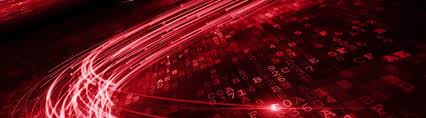 Image Courtesy of 
Recording Connection of Canada
Image Courtesy of 
Recording Connection of Canada
Image Courtesy of 
Recording Connection of Canada
Image Courtesy of 
Recording Connection of Canada
Image Courtesy of 
Recording Connection of Canada
Image Courtesy of 
Recording Connection of Canada
13.1     C Constructs on the MSP430
Ch. 13: Switching to the C Language
Ex: Examining the C Template Provided by CCS
You will see a main.c file created with the following template code:
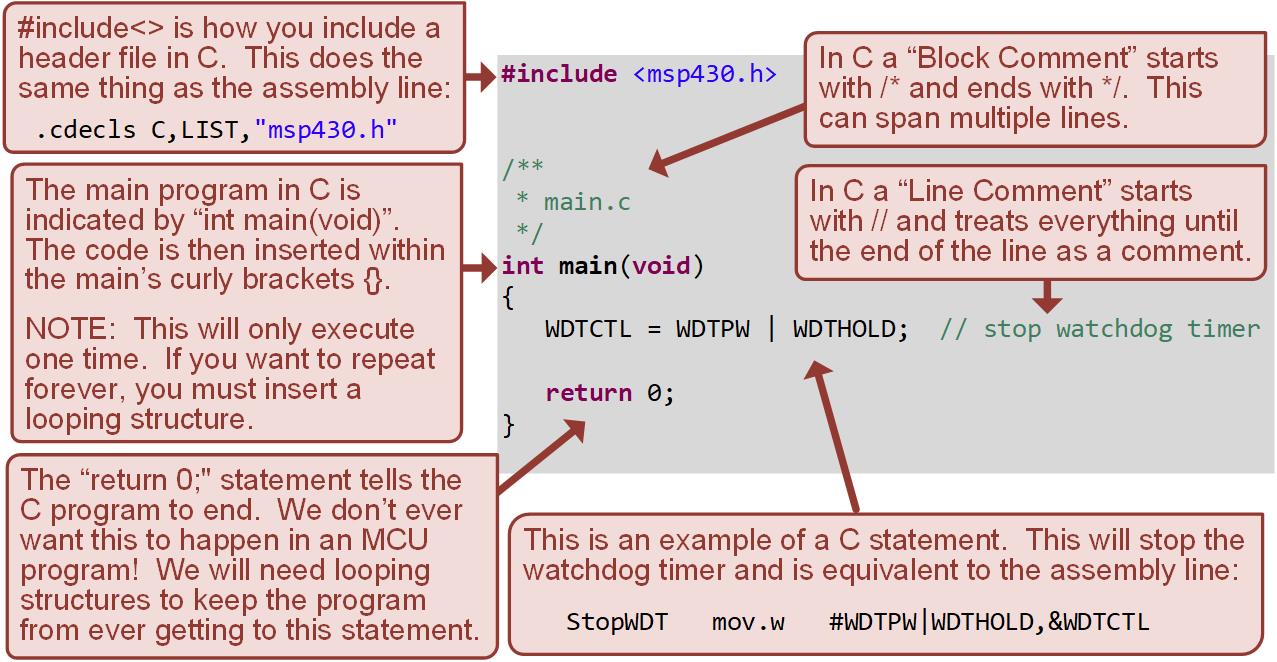 13.1     C Constructs on the MSP430
Ch. 13: Switching to the C Language
Ex: Examining the C Template Provided by CCS
Behind the scenes configurations:

Reset vector - starting address of program memory.

Stack pointer - ending address +1 of data memory.

No need to specify whether statements will go into program memory or data memory.
Image Courtesy of https://neodem.wp.horizon.ac.uk/
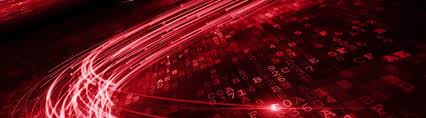 13.1     C Constructs on the MSP430
Ch. 13: Switching to the C Language
13.1	C Basics
Program file:
	main.asm → main.c

Header file:
	msp430.h → #include<msp430.h>

int main (void) – indication of main program in C; followed by curly brackets.

return 0 – last statement in a C program.
Image Courtesy of https://neodem.wp.horizon.ac.uk/
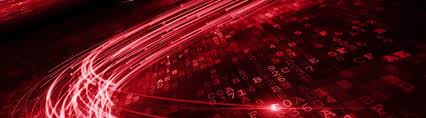 13.1     C Constructs on the MSP430
Ch. 13: Switching to the C Language
13.1	C Basics
Block comment – begins with /* and ends with */ 
Anything between will be commented
Can span multiple lines.

Line comment – begins with // 
Anything after the starting syntax to the end of the line will be treated as a comment.
Image Courtesy of https://neodem.wp.horizon.ac.uk/
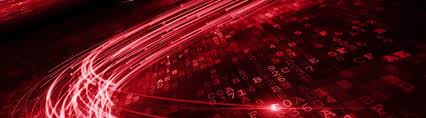 13.1     C Constructs on the MSP430
Ch. 13: Switching to the C Language
13.1	C Basics
Items that do not need to be explicitly coded:
Reset vector definition

Stack pointer initialization

Specification of program memory or data memory
Image Courtesy of https://neodem.wp.horizon.ac.uk/
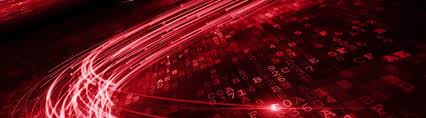 13.1     C Constructs on the MSP430
Embedded Systems Design
Chapter 13: Switching to the C Language
13.1	C Basics
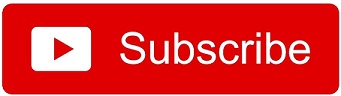 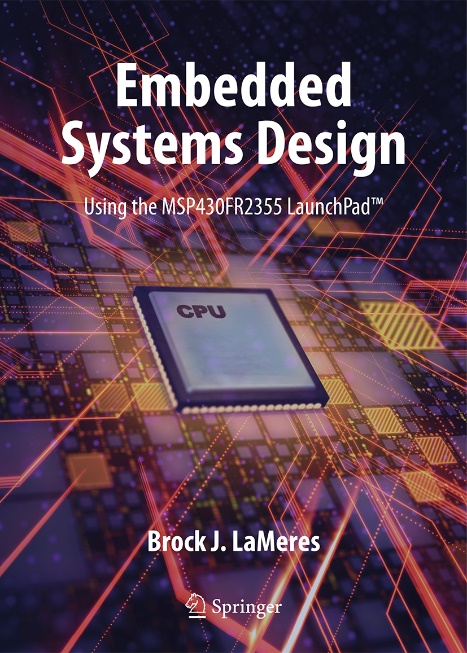 www.youtube.com/c/DigitalLogicProgramming_LaMeres
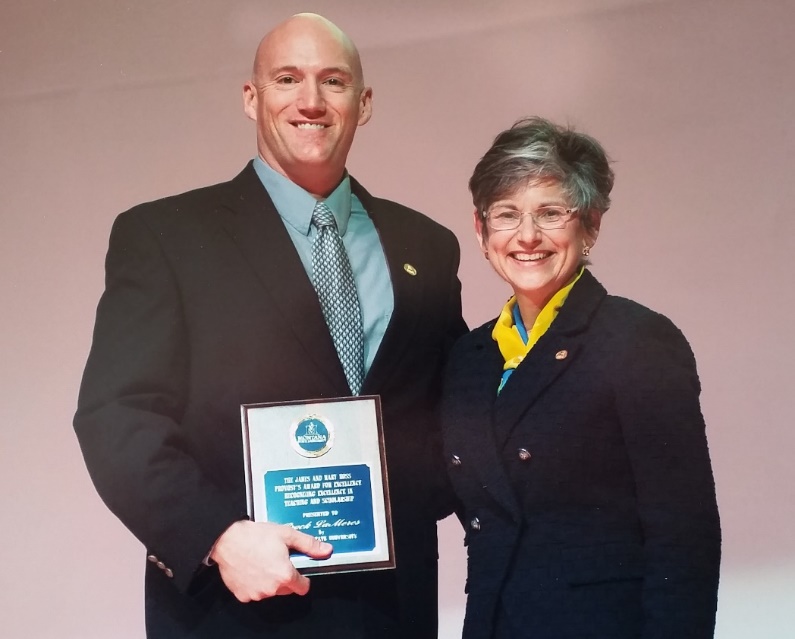 Brock J. LaMeres, Ph.D.
Embedded Systems Design
Chapter 13: Switching to the C Language
13.1.1  While() Loop in C, Using Variables
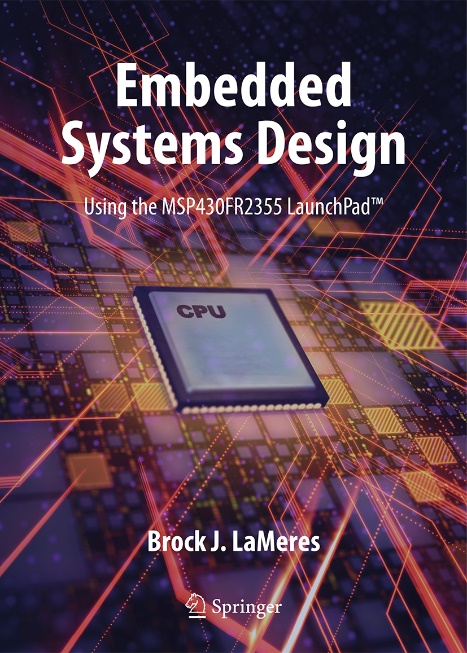 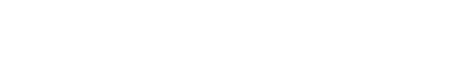 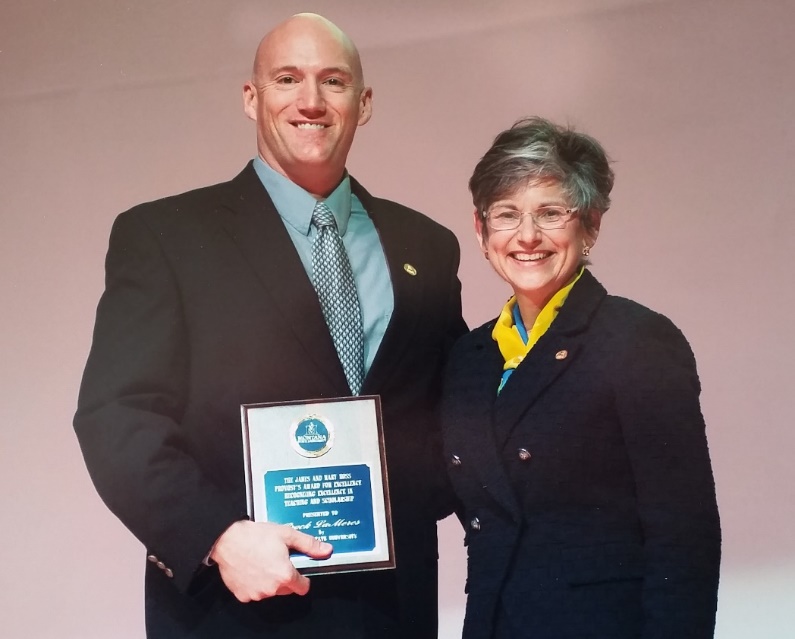 Brock J. LaMeres, Ph.D.
Ch. 13: Switching to the C Language
13.1.1 While() Loops in C
Executes as long as the Boolean condition provided within its parenthesis is true.

Infinite loop:
	jmp main → while(1)
Image Courtesy of https://neodem.wp.horizon.ac.uk/
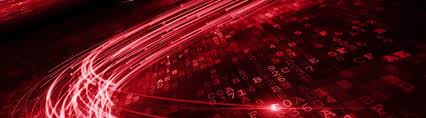 13.1     C Constructs on the MSP430
Ch. 13: Switching to the C Language
Variable Storage
The compiler will automatically decide the most efficient place to store a variable.

It has the option of storing in a register, data memory, or the stack.

The storage location can be determined by looking at the variable’s address location in the Variable Viewer.

There is no need to explicitly define the location of the storage allocation.
Image Courtesy of https://neodem.wp.horizon.ac.uk/
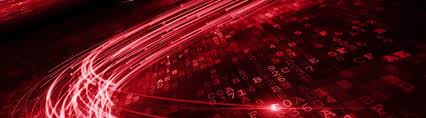 13.1     C Constructs on the MSP430
Ch. 13: Switching to the C Language
OPTIMIZATION!!!
Compiler will attempt to optimize the program by default – aka the compiler recognizes code that doesn’t access the outside of the MCU and can omit it.

When wanting to observe the program operation step-by-step, optimization must be turned off.
Image Courtesy of https://neodem.wp.horizon.ac.uk/
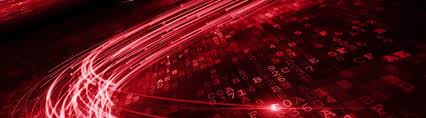 13.1     C Constructs on the MSP430
Ch. 13: Switching to the C Language
OPTIMIZATION!!!
Steps to turn OFF optimization:
Use the pull-down menu to select: Project → Properties.

In the dialog that appears, click on “Optimization” and then set the “Optimization level” to “off”.
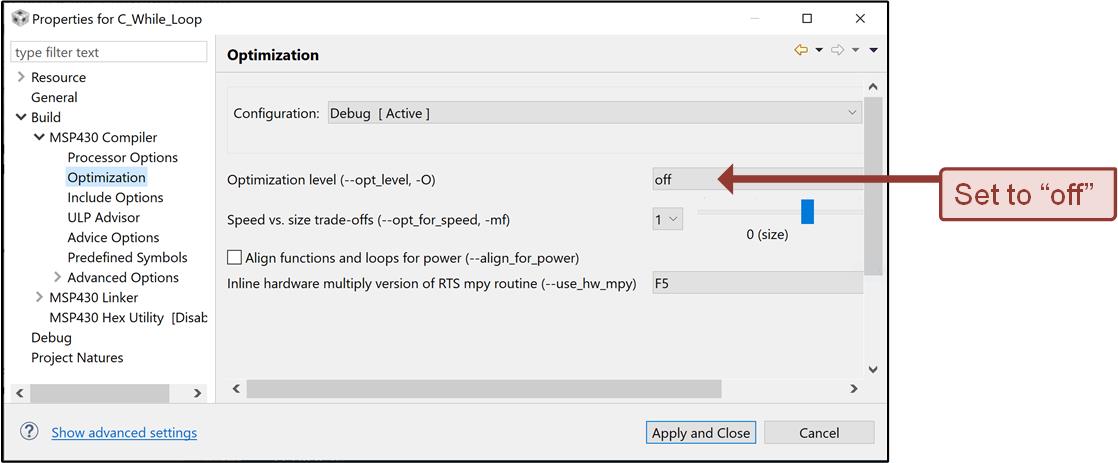 13.1     C Constructs on the MSP430
Ch. 13: Switching to the C Language
Ex: While() Loops in C
Step 1: Create a new C/C++ Empty Project (with main.c) titled:
	C_While_Loops

Step 2: Type in the following code into the main.c file after the statement to stop the watchdog timer.
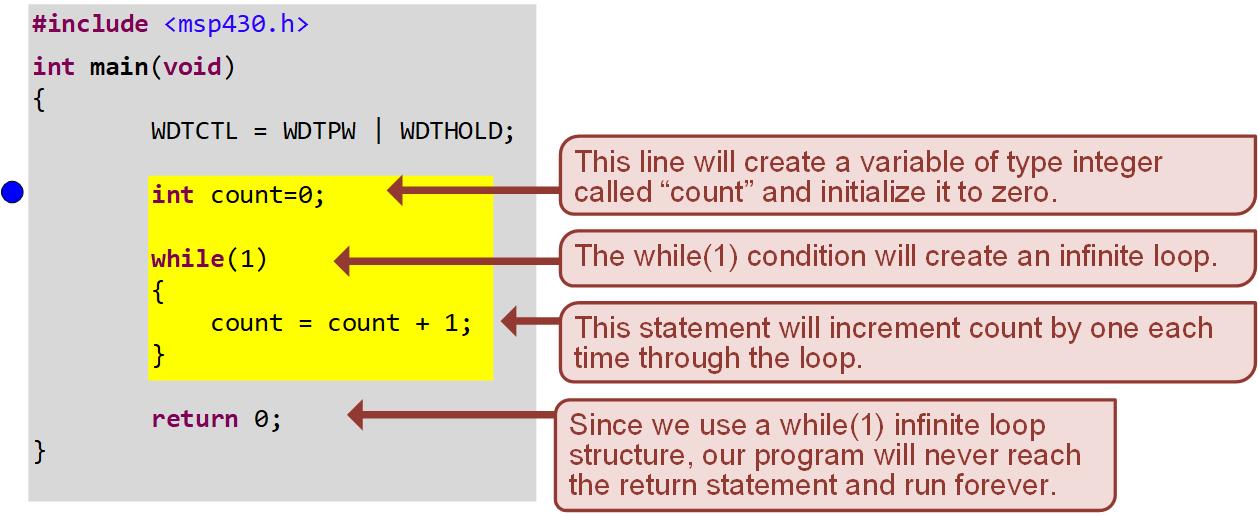 13.1     C Constructs on the MSP430
Ch. 13: Switching to the C Language
Ex: While() Loops in C
Step 3:TURN OFF OPTIMIZATION!!!

Step 4: Save and debug your program. Set a breakpoint before the    int count = 0; line. Run to the breakpoint.

Step 5: Click on the “Variables” tab next to the Register Viewer tab. This will allow you to see the values of any variables you declared.
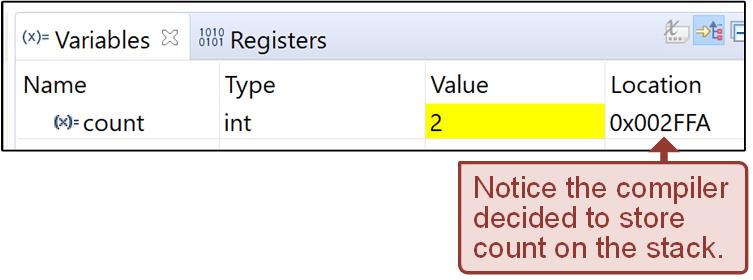 13.1     C Constructs on the MSP430
Ch. 13: Switching to the C Language
Ex: While() Loops in C
Step 6: Now step your program and observe the behavior of the while(1) loop and the value of count incrementing each time through the loop.
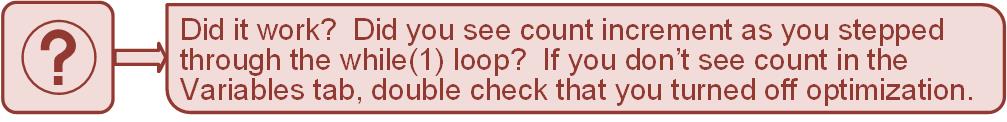 Image Courtesy of https://neodem.wp.horizon.ac.uk/
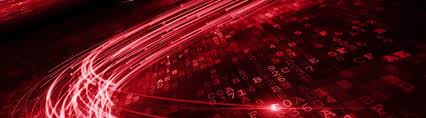 13.1     C Constructs on the MSP430
Embedded Systems Design
Chapter 13: Switching to the C Language
13.1.1  While() Loop in C, Using Variables
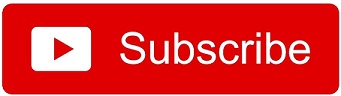 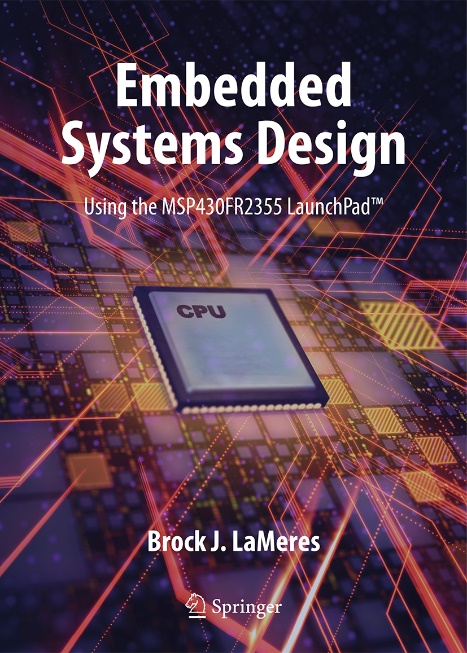 www.youtube.com/c/DigitalLogicProgramming_LaMeres
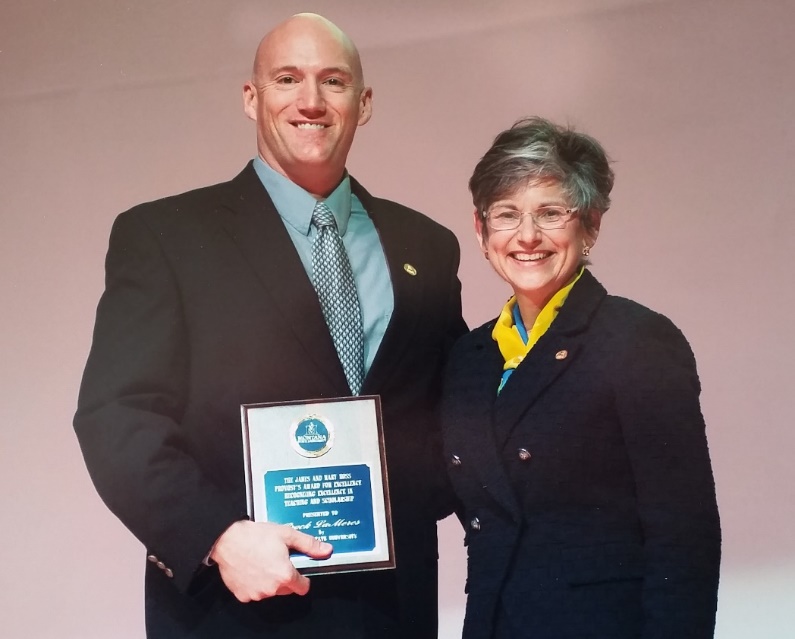 Brock J. LaMeres, Ph.D.
Embedded Systems Design
Chapter 13: Switching to the C Language
13.1.2  For() Loop in C
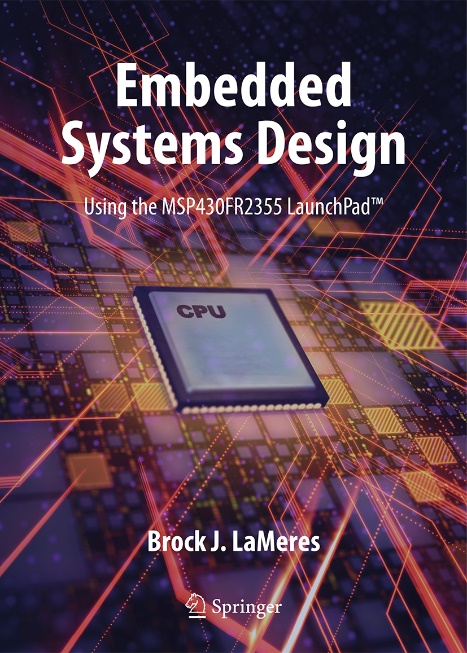 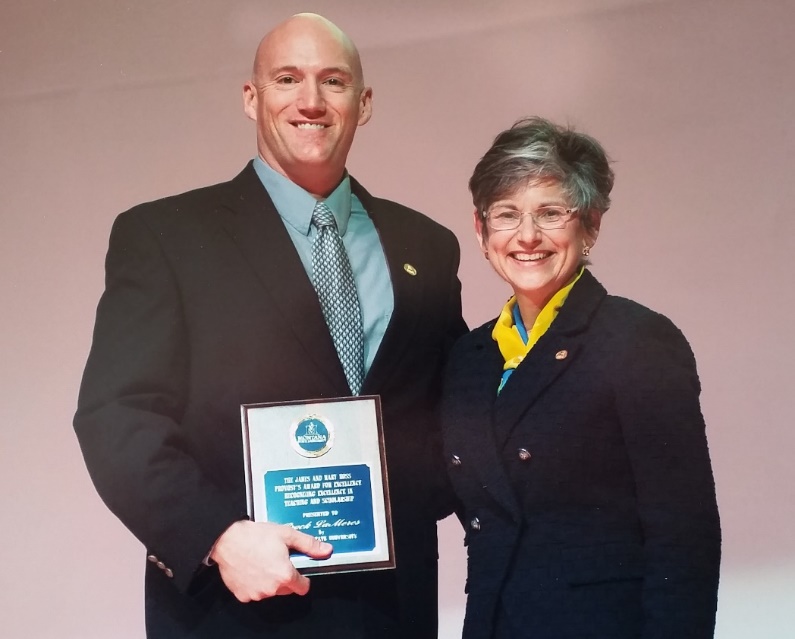 Brock J. LaMeres, Ph.D.
Ch. 13: Switching to the C Language
13.1.2 For() Loops in C
Allows us to easily manage the number of times the loop will execute by using a loop variable.

Programmer specifies starting value, end value, and how to increment/decrement each time through the loop.

The loop variable can be used to perform operations on other variables or as an index for addresses.
Image Courtesy of https://neodem.wp.horizon.ac.uk/
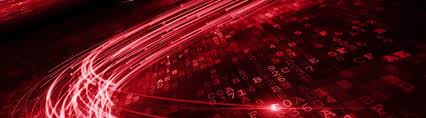 13.1     C Constructs on the MSP430
Ch. 13: Switching to the C Language
Ex: For() Loops in C
Step 1: Create a new C/C++ Empty Project (with main.c) titled:
	C_For_Loops

Step 2: Type in the following code into the main.c file after the statement to stop the watchdog timer.
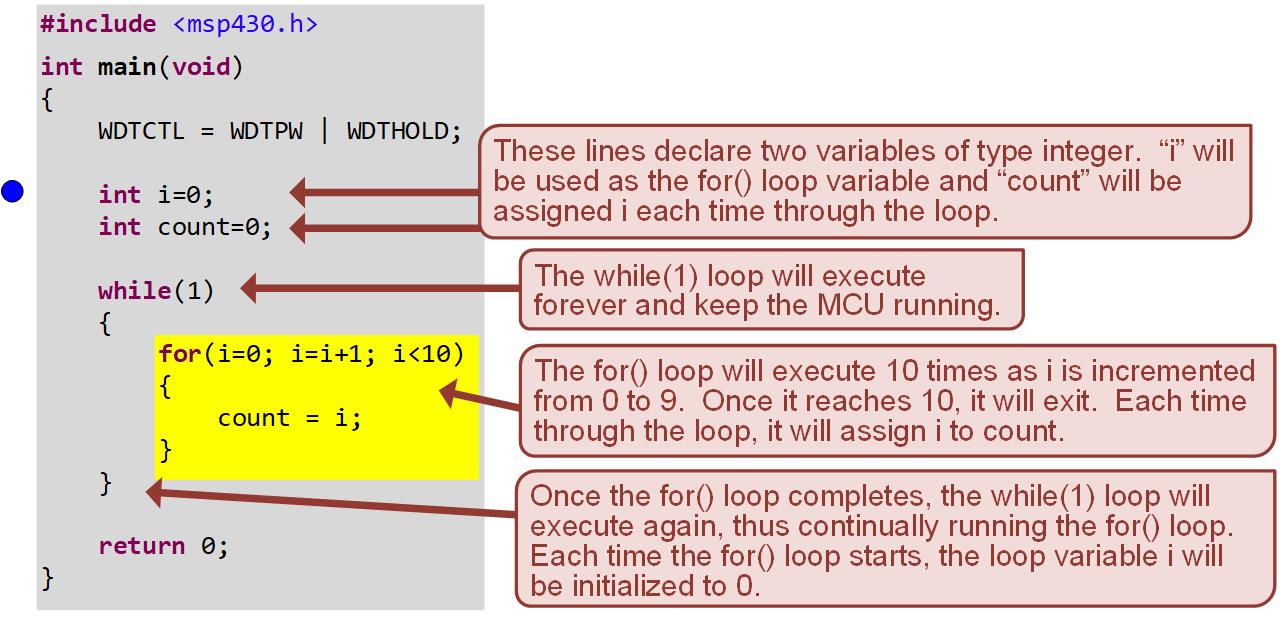 13.1     C Constructs on the MSP430
Ch. 13: Switching to the C Language
Ex: For() Loops in C
Step 3:TURN OFF OPTIMIZATION!!!

Step 4: Save and debug your program. Set a breakpoint before the    int i = 0; line. Run to the breakpoint.

Step 5: Click on the “Variables” tab and observe i and count.
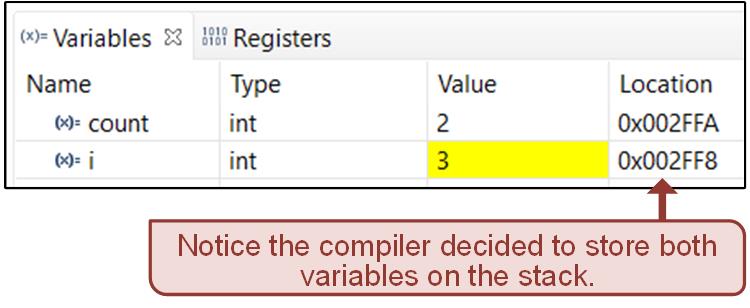 13.1     C Constructs on the MSP430
Ch. 13: Switching to the C Language
Ex: For() Loops in C
Step 6: Now step your program and observe the behavior of the for() loop and the value of i and count each time through the loop.
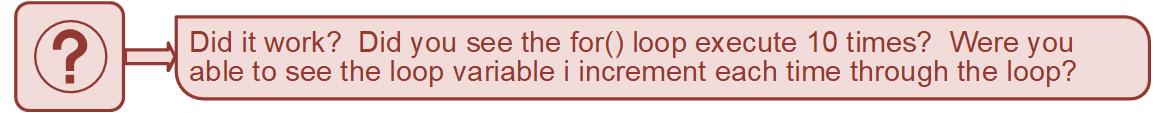 Image Courtesy of https://neodem.wp.horizon.ac.uk/
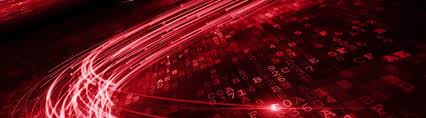 13.1     C Constructs on the MSP430
Embedded Systems Design
Chapter 13: Switching to the C Language
13.1.2  For() Loop in C
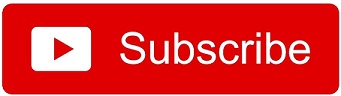 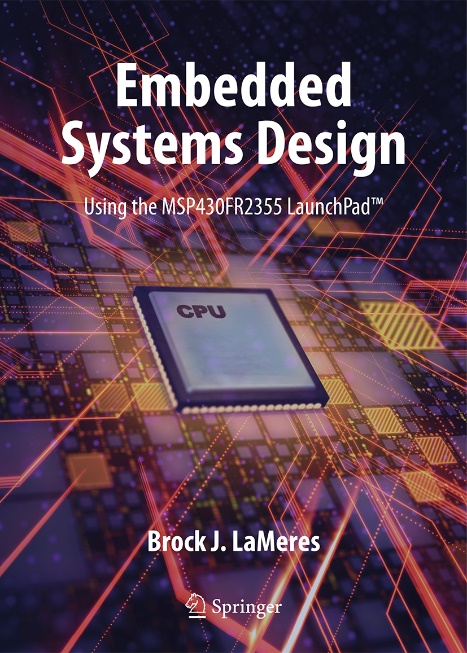 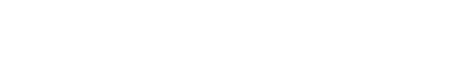 www.youtube.com/c/DigitalLogicProgramming_LaMeres
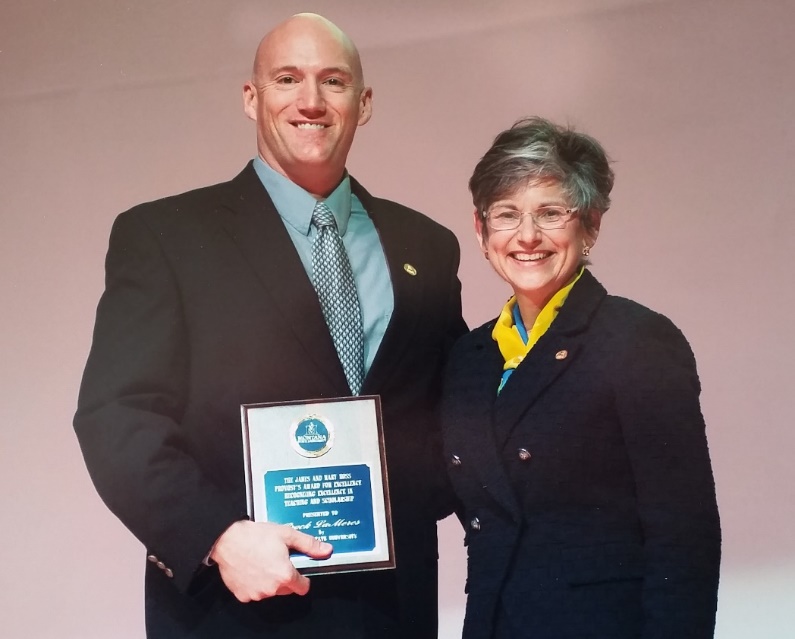 Brock J. LaMeres, Ph.D.
Embedded Systems Design
Chapter 13: Switching to the C Language
13.1.3  If/Else Statements in C
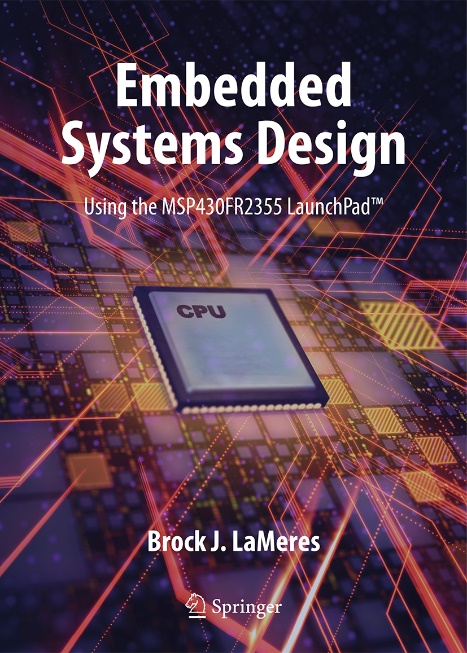 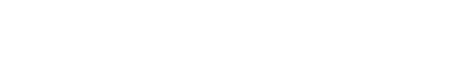 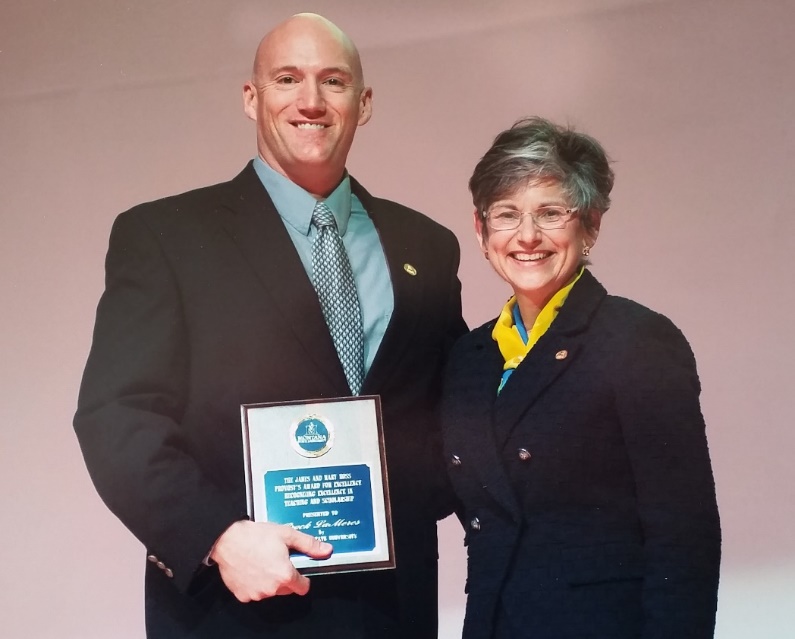 Brock J. LaMeres, Ph.D.
Ch. 13: Switching to the C Language
Ex: If/Else Statements in C
Step 1: Create a new C/C++ Empty Project (with main.c) titled:
	C_If_Else

Step 2: Type in the following code into the main.c file after the statement to stop the watchdog timer.
Image Courtesy of https://neodem.wp.horizon.ac.uk/
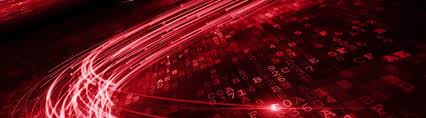 13.1     C Constructs on the MSP430
Ch. 13: Switching to the C Language
Ex: If/Else Statements in C
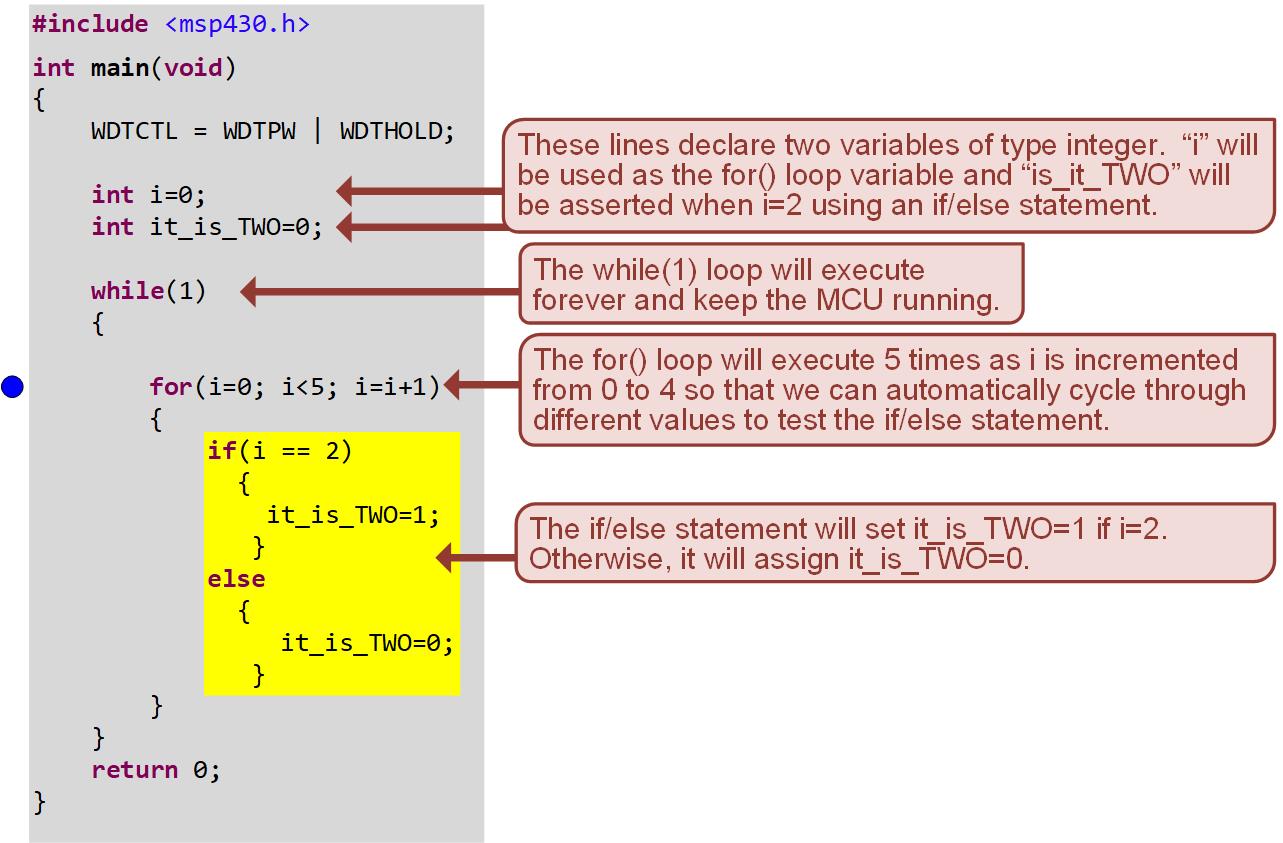 13.1     C Constructs on the MSP430
Ch. 13: Switching to the C Language
Ex: If/Else Statements in C
Step 3:TURN OFF OPTIMIZATION!!!

Step 4: Save and debug your program. Set a breakpoint before the    for() loop. Run to the breakpoint.

Step 5: Step your program and observe “i” and “it_is_TWO” in the Variable Viewer.
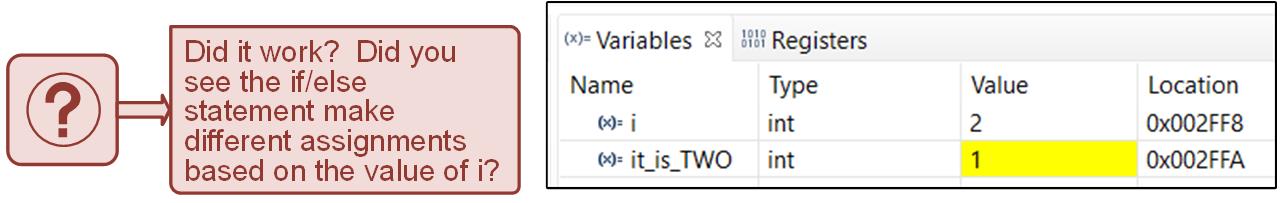 13.1     C Constructs on the MSP430
Embedded Systems Design
Chapter 13: Switching to the C Language
13.1.3  If/Else Statements in C
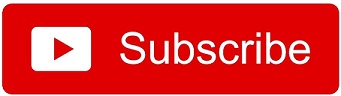 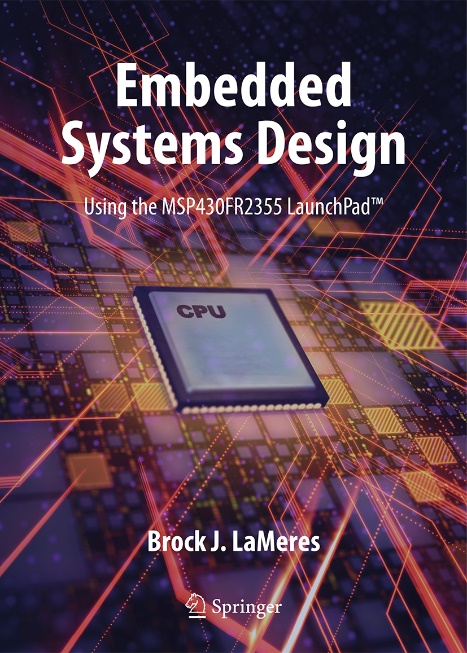 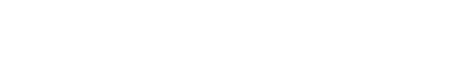 www.youtube.com/c/DigitalLogicProgramming_LaMeres
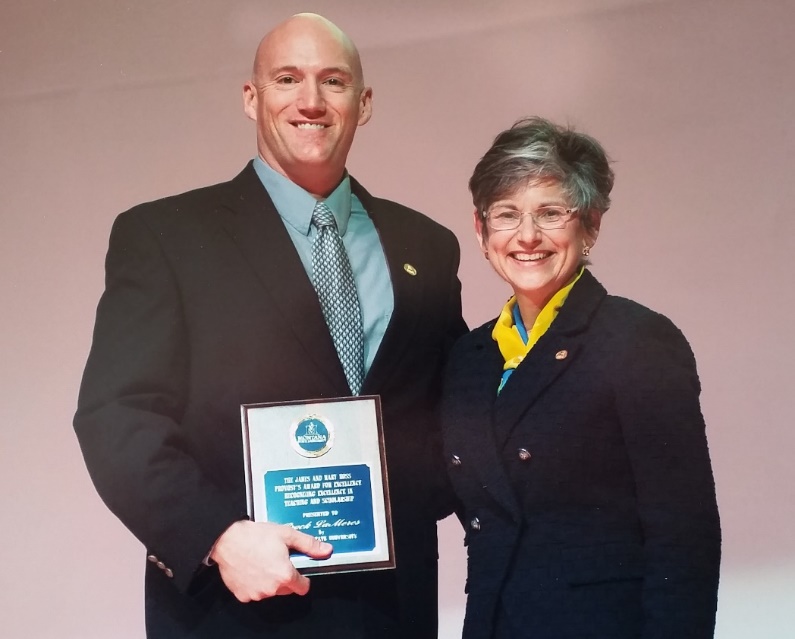 Brock J. LaMeres, Ph.D.
Embedded Systems Design
Chapter 13: Switching to the C Language
13.1.4  Switch/Case Statements in C
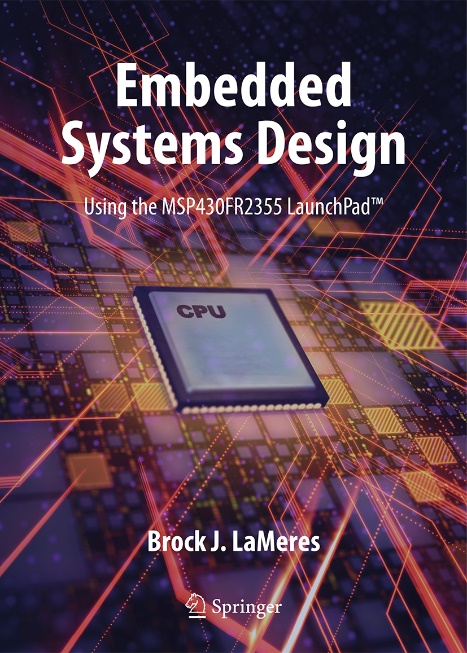 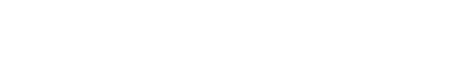 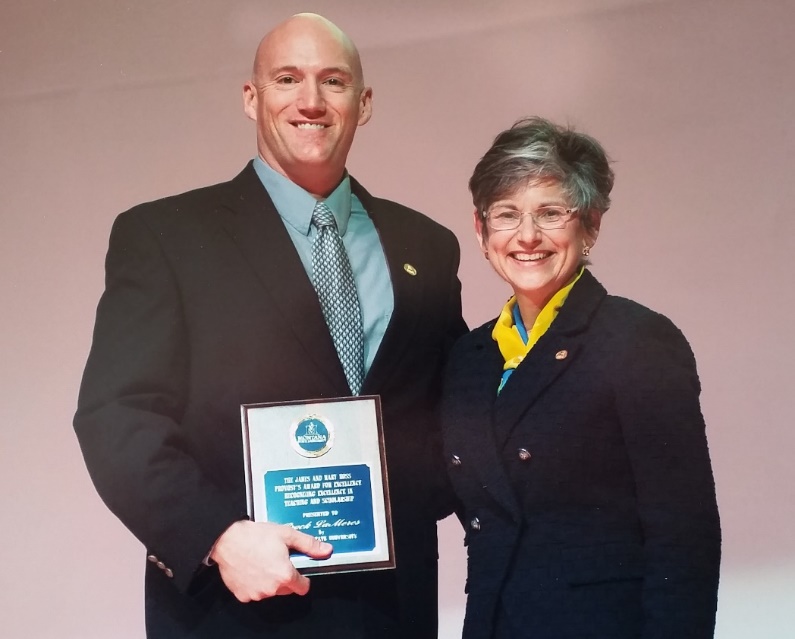 Brock J. LaMeres, Ph.D.
Ch. 13: Switching to the C Language
Ex: Switch/Case Statements in C
Step 1: Create a new C/C++ Empty Project (with main.c) titled:
	C_Switch_Case

Step 2: Type in the following code into the main.c file after the statement to stop the watchdog timer.
Image Courtesy of https://neodem.wp.horizon.ac.uk/
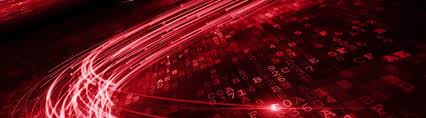 13.1     C Constructs on the MSP430
Ch. 13: Switching to the C Language
Ex: Switch/Case Statements in C
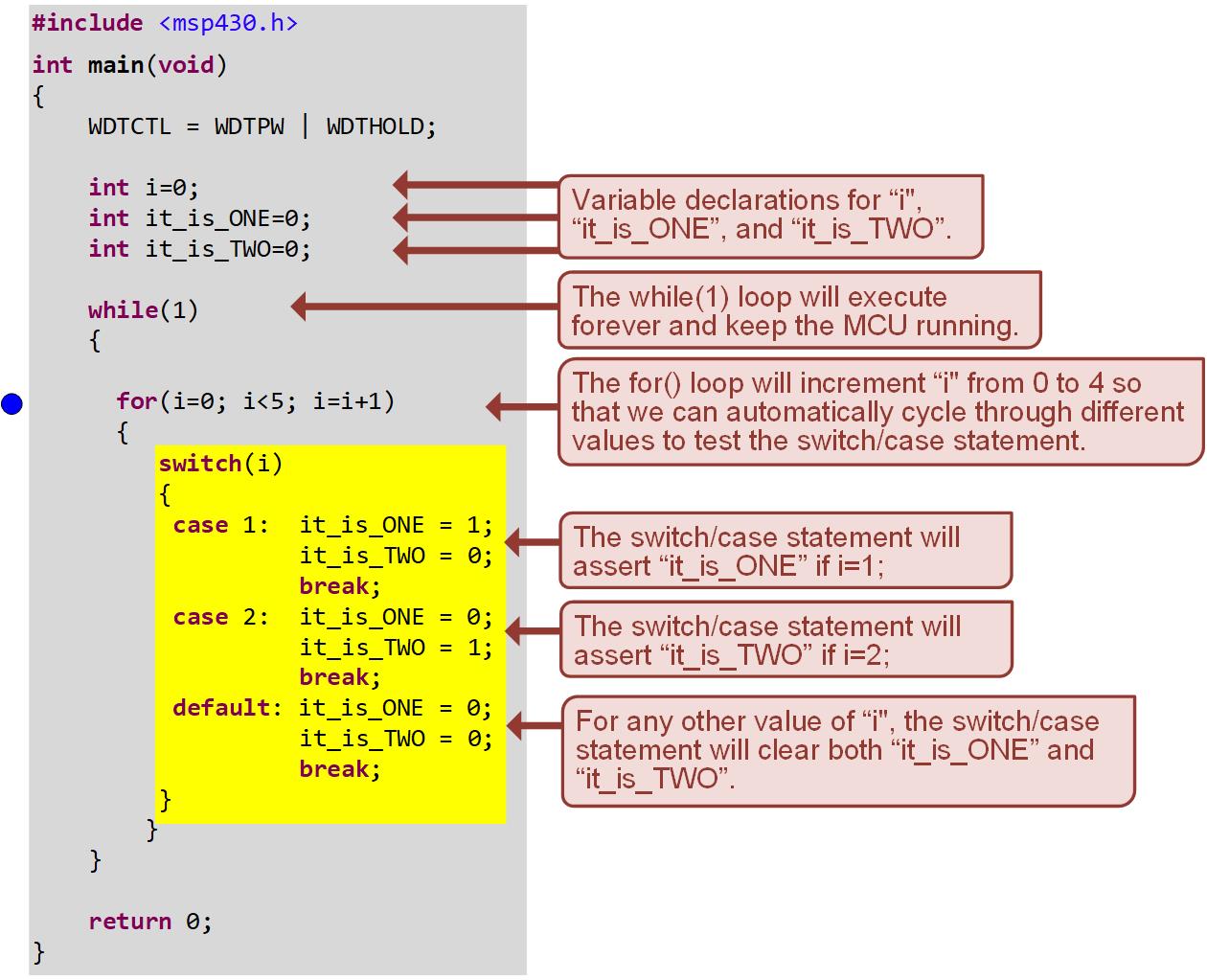 13.1     C Constructs on the MSP430
Ch. 13: Switching to the C Language
Ex: Switch/Case Statements in C
Step 3:TURN OFF OPTIMIZATION!!!

Step 4: Save and debug your program. Set a breakpoint before the    for() loop. Run to the breakpoint.

Step 5: Step your program and observe “i”, “it_is_ONE”, and “it_is_TWO” in the Variable Viewer.
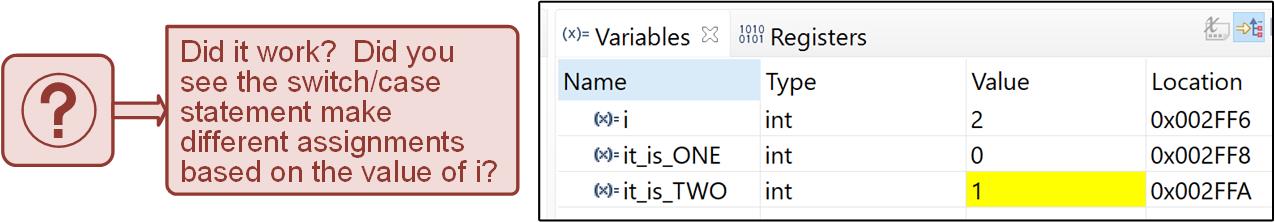 13.1     C Constructs on the MSP430
Embedded Systems Design
Chapter 13: Switching to the C Language
13.1.4  Switch/Case Statements in C
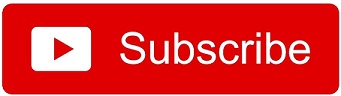 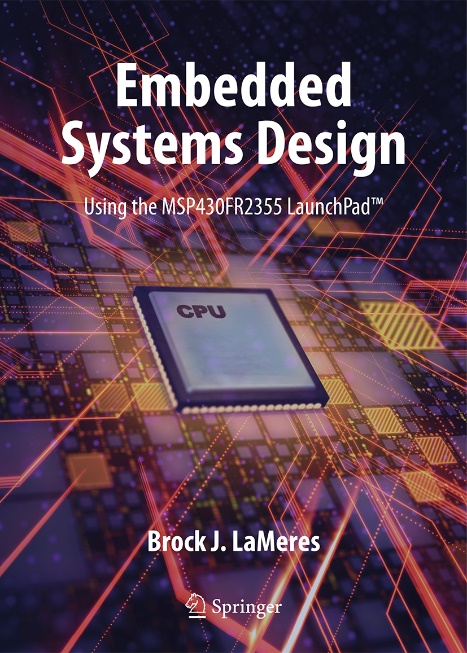 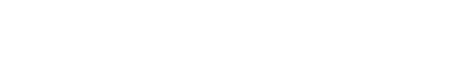 www.youtube.com/c/DigitalLogicProgramming_LaMeres
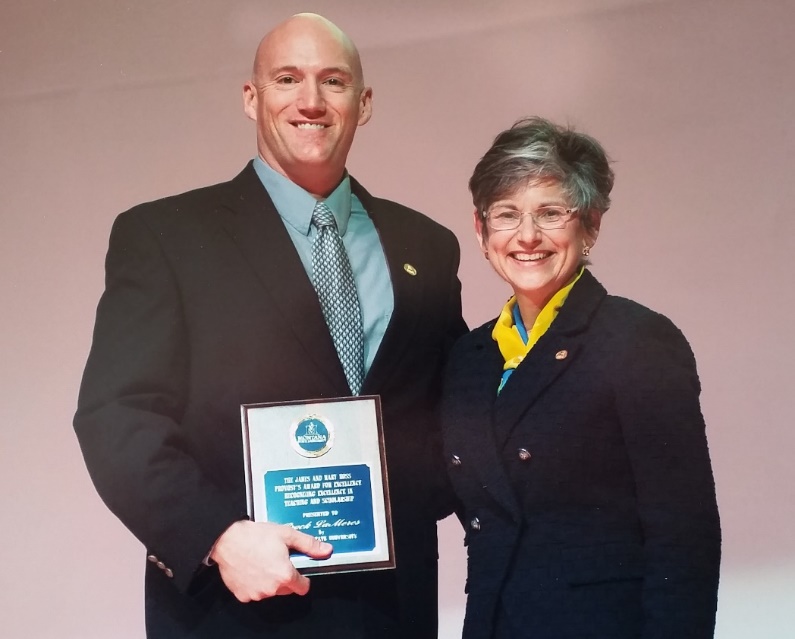 Brock J. LaMeres, Ph.D.
Embedded Systems Design
Chapter 13: Switching to the C Language
13.1.5  Arithmetic Operations in C
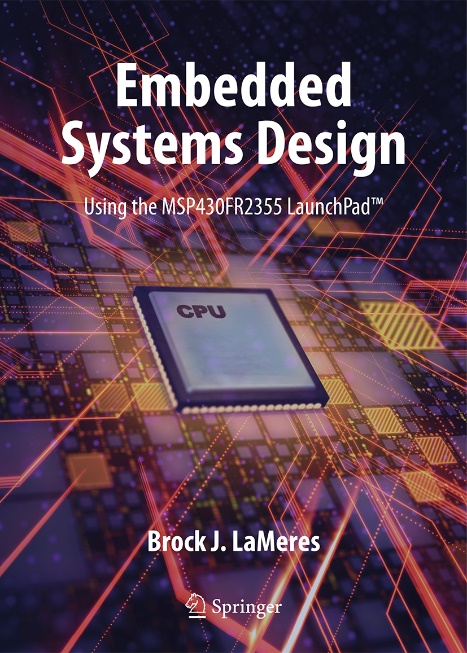 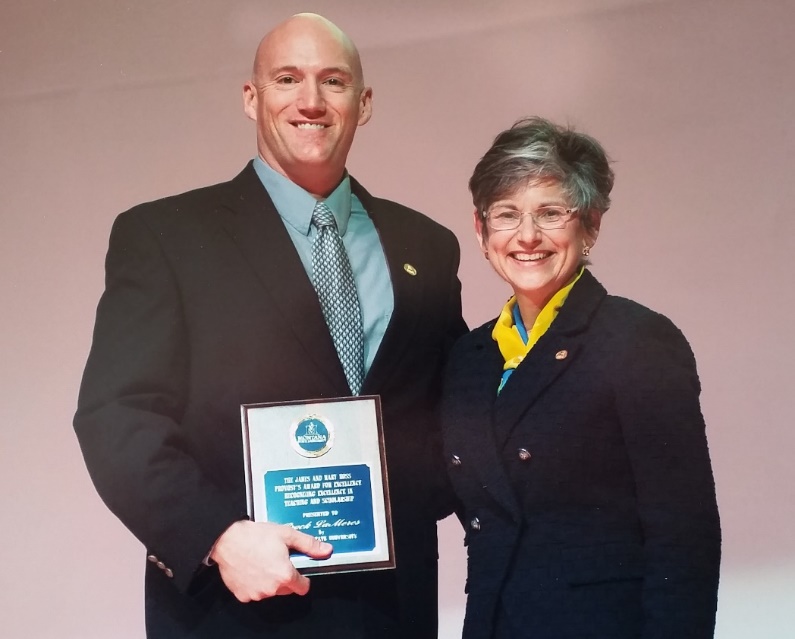 Brock J. LaMeres, Ph.D.
Ch. 13: Switching to the C Language
Ex: Arithmetic operators in C
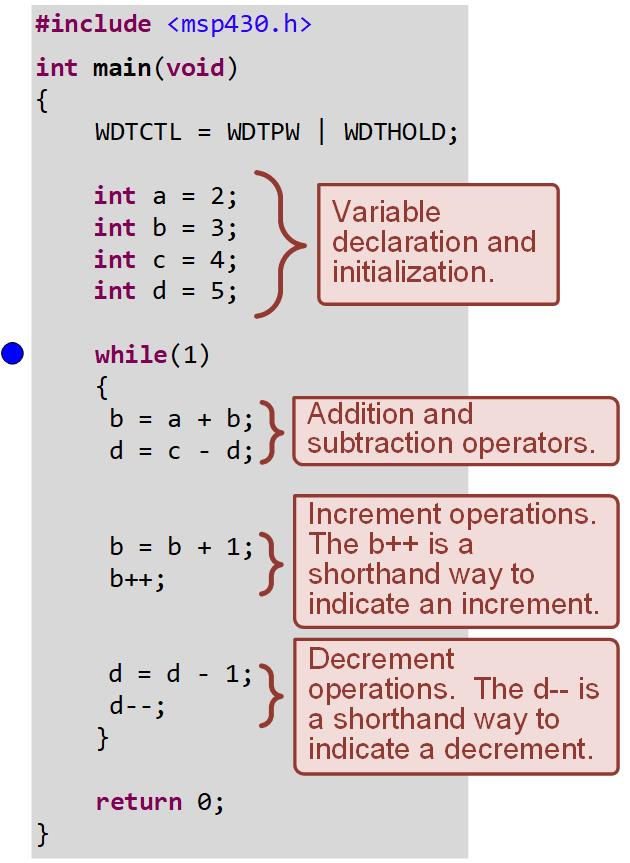 Step 1: Create a new C/C++ Empty Project (with main.c) titled:
	C_Arithmetic

Step 2: Type in the following code into the main.c file after the statement to stop the watchdog timer.
13.1     C Constructs on the MSP430
Ch. 13: Switching to the C Language
Ex: Arithmetic operators in C
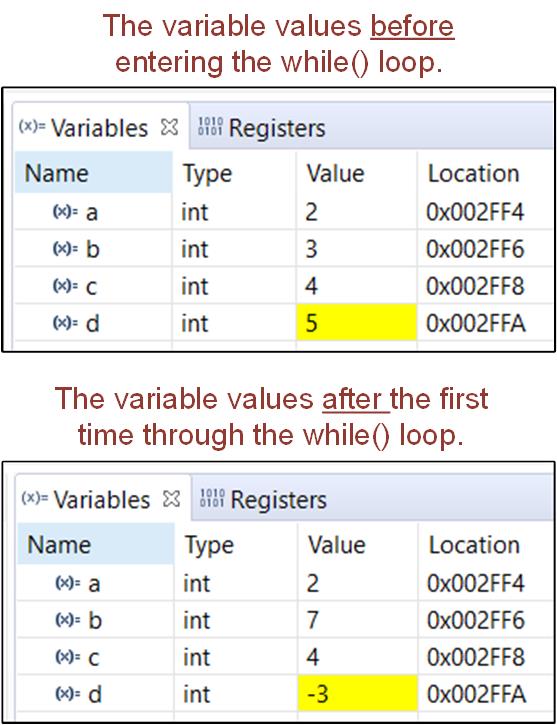 Step 3:TURN OFF OPTIMIZATION!!!

Step 4: Save and debug your program. Set a breakpoint before the    while() loop. Run to the breakpoint.

Step 5: Step your program and observe the variables in the Variable Viewer.
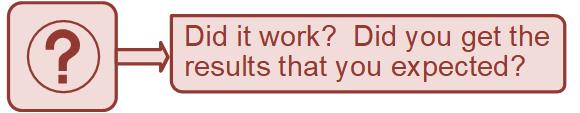 13.1     C Constructs on the MSP430
Embedded Systems Design
Chapter 13: Switching to the C Language
13.1.5  Arithmetic Operations in C
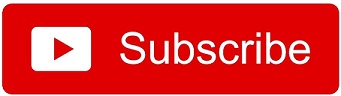 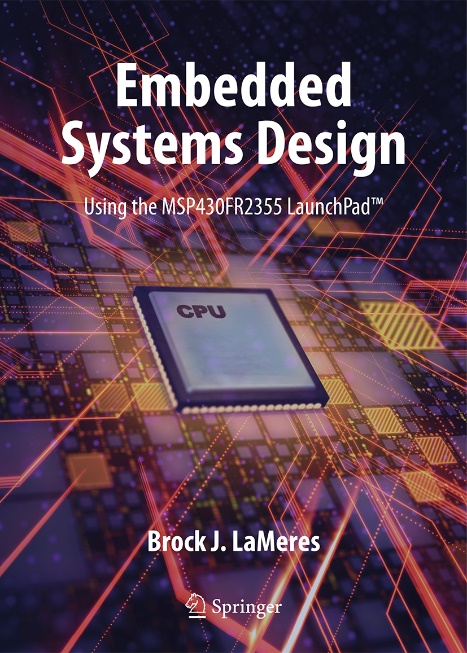 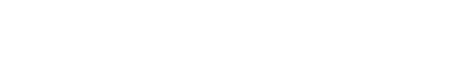 www.youtube.com/c/DigitalLogicProgramming_LaMeres
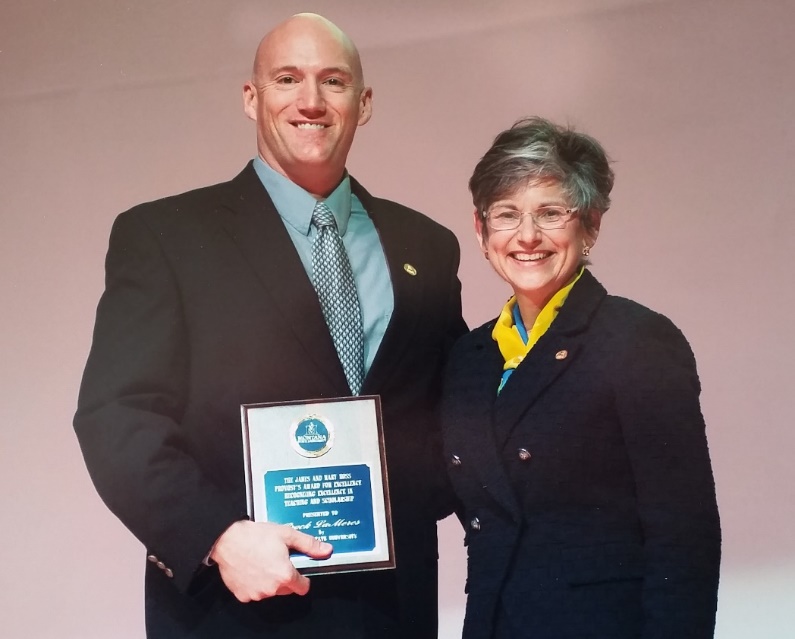 Brock J. LaMeres, Ph.D.
Embedded Systems Design
Chapter 13: Switching to the C Language
13.1.6  Bitwise Logic Operations in C
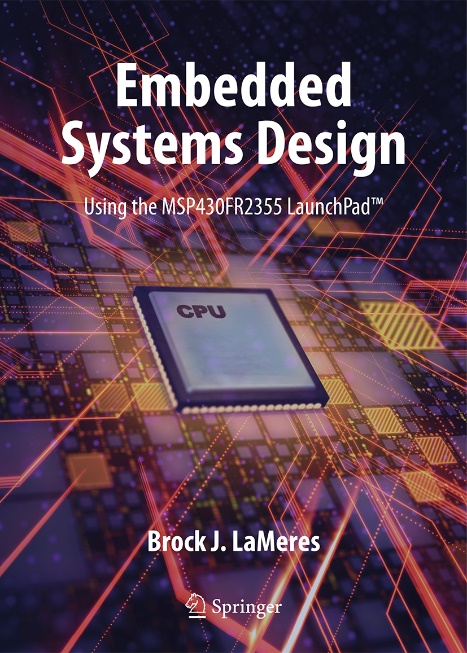 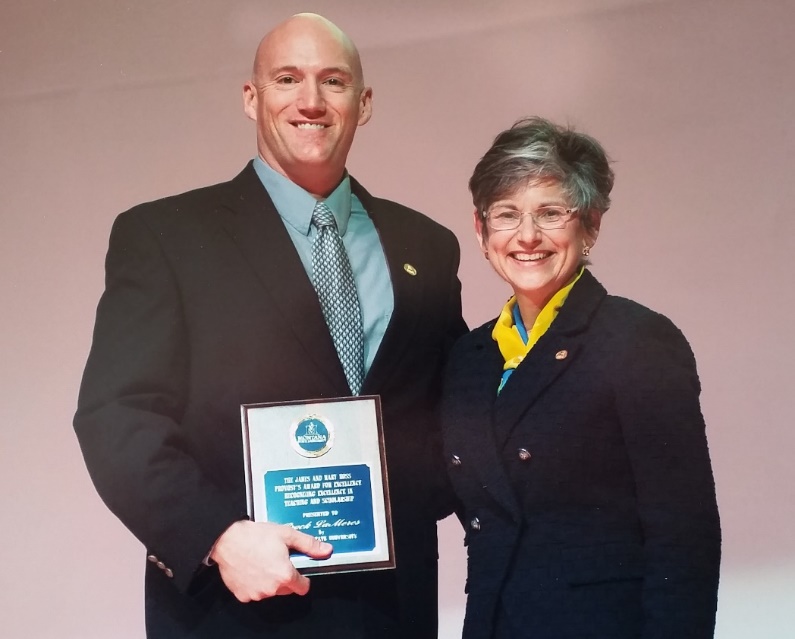 Brock J. LaMeres, Ph.D.
Ch. 13: Switching to the C Language
13.1.6 Bitwise Logic operators in C
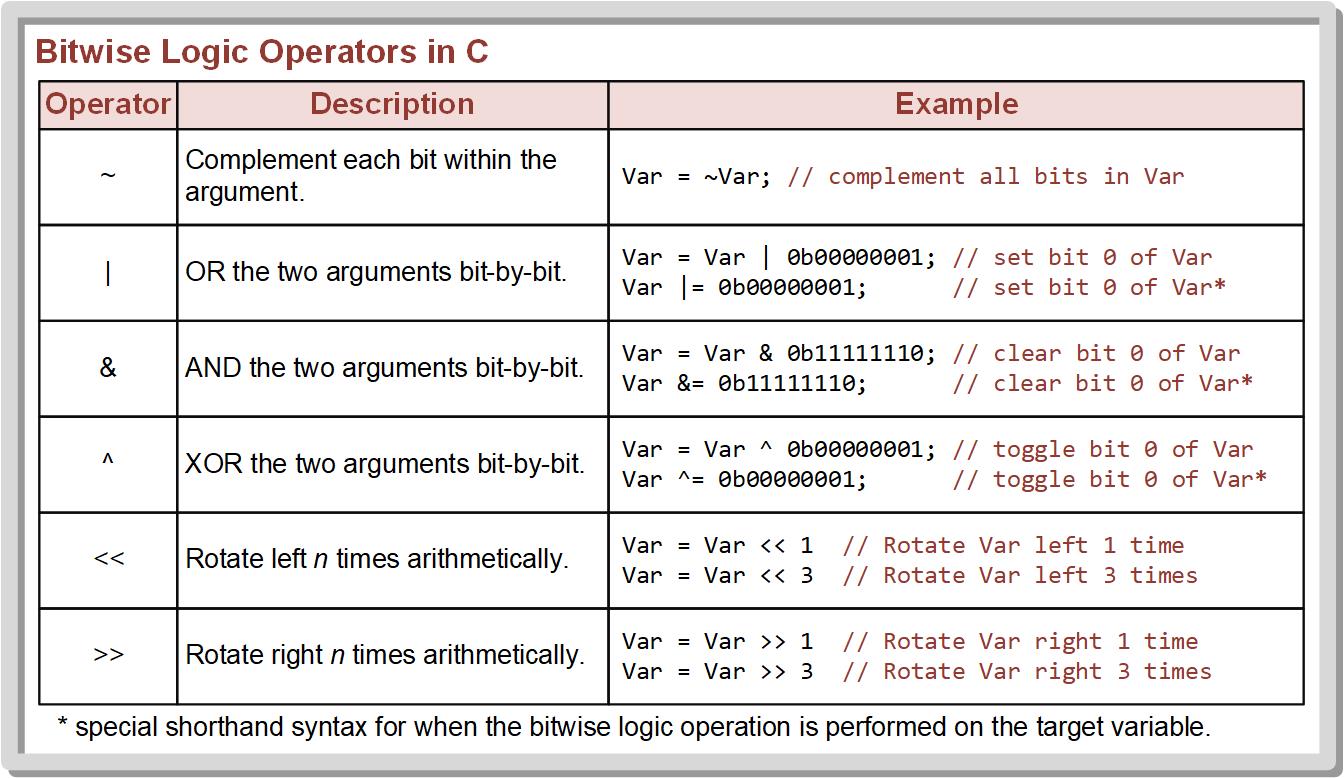 13.1     C Constructs on the MSP430
Ch. 13: Switching to the C Language
13.1.6 Bitwise Logic operators in C
These types of instructions allow us to set, clear, or toggle bits within a variable or register.

These operations are critical to setting up the sub-systems on an MCU.

bis – bit set.

bic – bit clear.
Image Courtesy of https://neodem.wp.horizon.ac.uk/
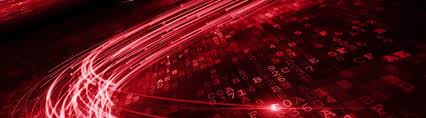 Image Courtesy of 
Recording Connection of Canada
Image Courtesy of 
Recording Connection of Canada
Image Courtesy of 
Recording Connection of Canada
Image Courtesy of 
Recording Connection of Canada
Image Courtesy of 
Recording Connection of Canada
Image Courtesy of 
Recording Connection of Canada
13.1     C Constructs on the MSP430
Ch. 13: Switching to the C Language
Ex: Bitwise Logic operations in C
Step 1: Create a new C/C++ Empty Project (with main.c) titled:
	C_Bitwise_Logic

Step 2: Type in the following code into the main.c file after the statement to stop the watchdog timer.
Image Courtesy of https://neodem.wp.horizon.ac.uk/
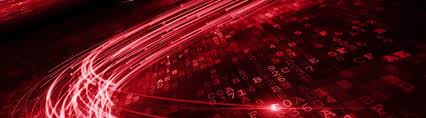 13.1     C Constructs on the MSP430
Ch. 13: Switching to the C Language
Ex: Bitwise Logic operations in C
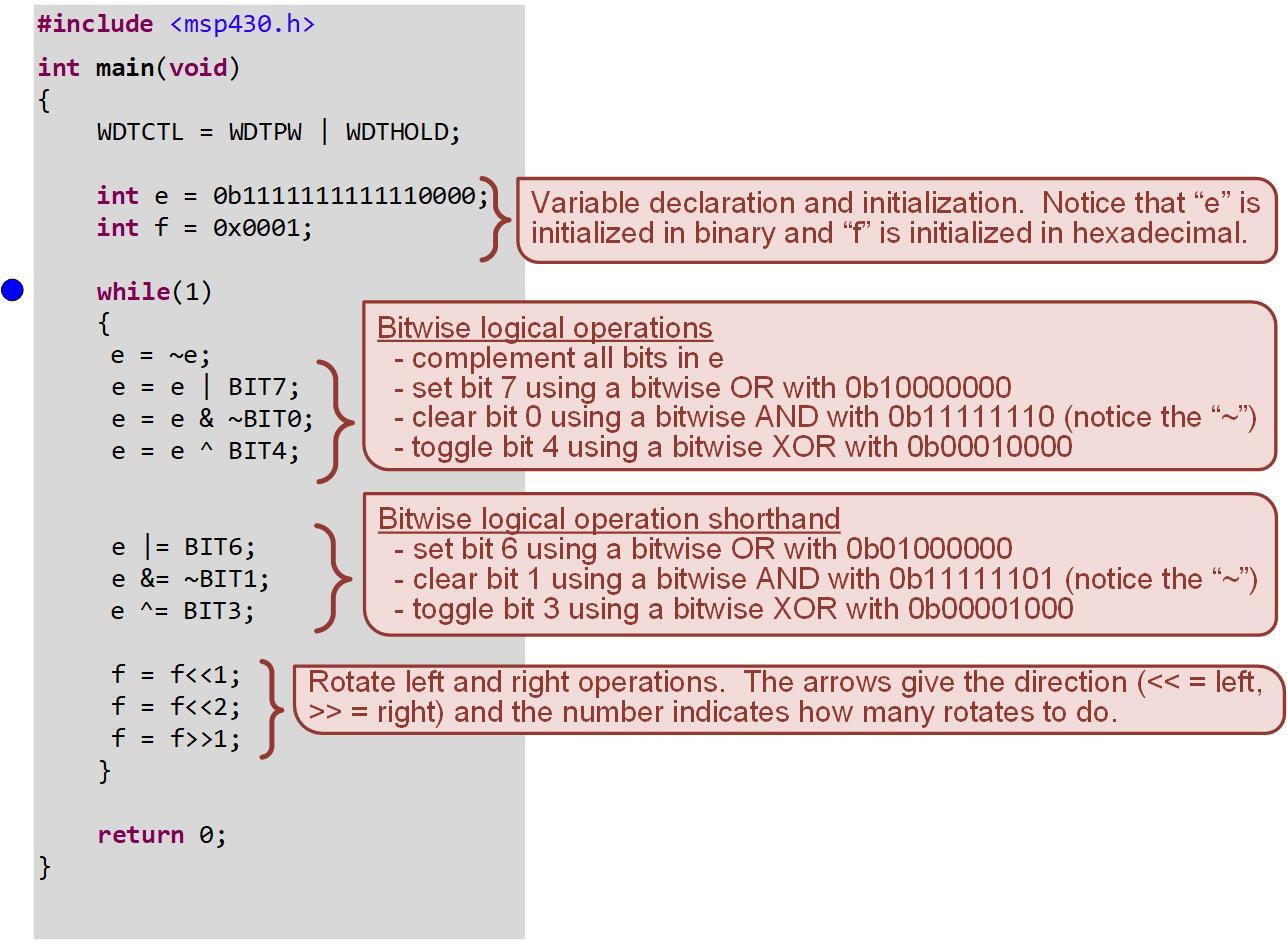 13.1     C Constructs on the MSP430
Ch. 13: Switching to the C Language
Ex: Bitwise Logic operations in C
Step 3:TURN OFF OPTIMIZATION!!!

Step 4: Save and debug your program. Set a breakpoint before the    while() loop. Run to the breakpoint.

Step 5: Step your program and observe the variables in the Variable Viewer.
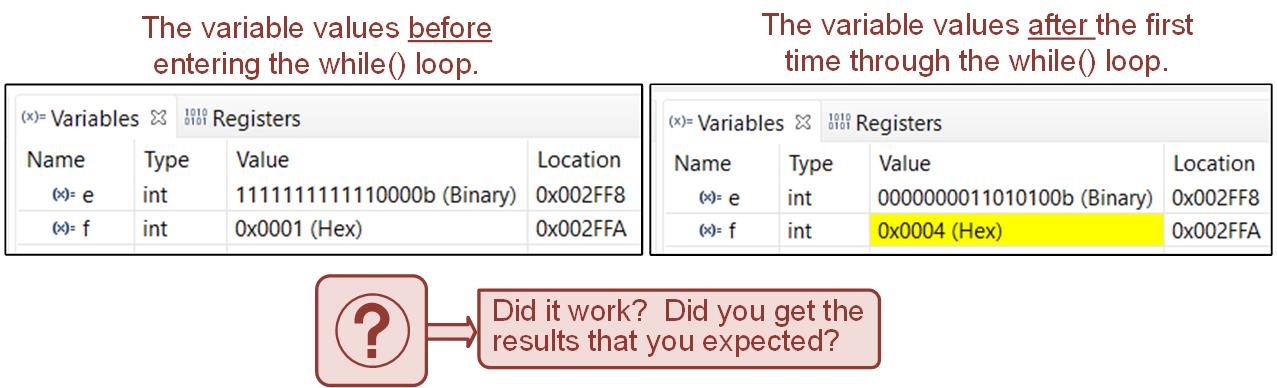 13.1     C Constructs on the MSP430
Embedded Systems Design
Chapter 13: Switching to the C Language
13.1.6  Bitwise Logic Operations in C
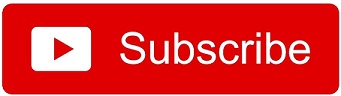 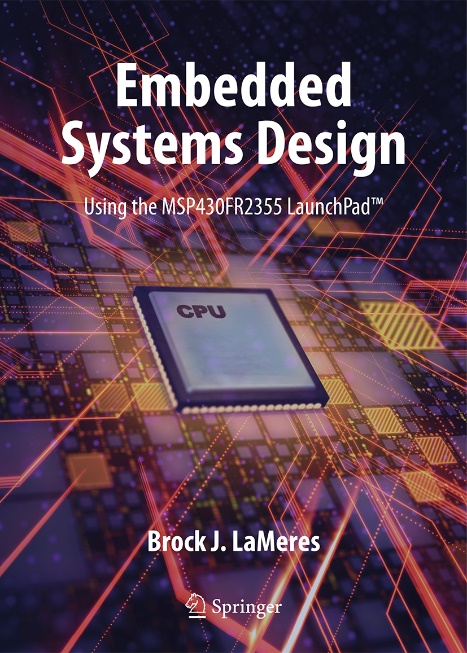 www.youtube.com/c/DigitalLogicProgramming_LaMeres
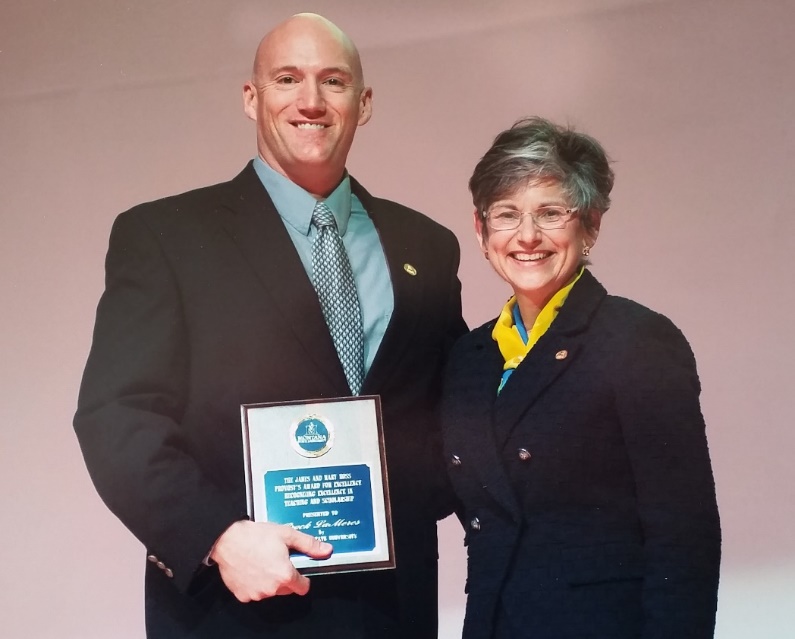 Brock J. LaMeres, Ph.D.
Embedded Systems Design
Chapter 13: Switching to the C Language
13.2	Digital I/O in C - Outputs
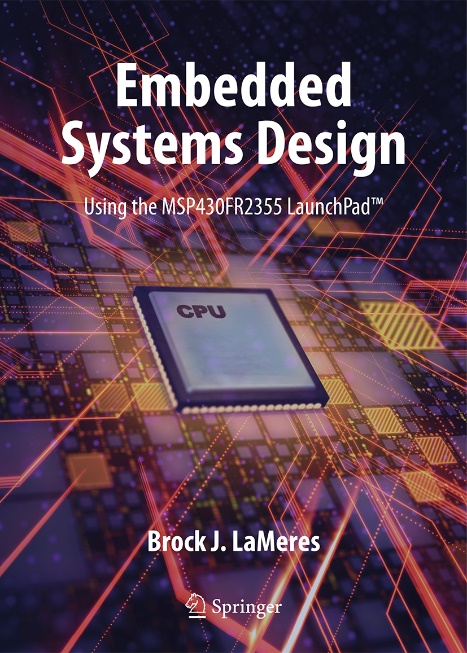 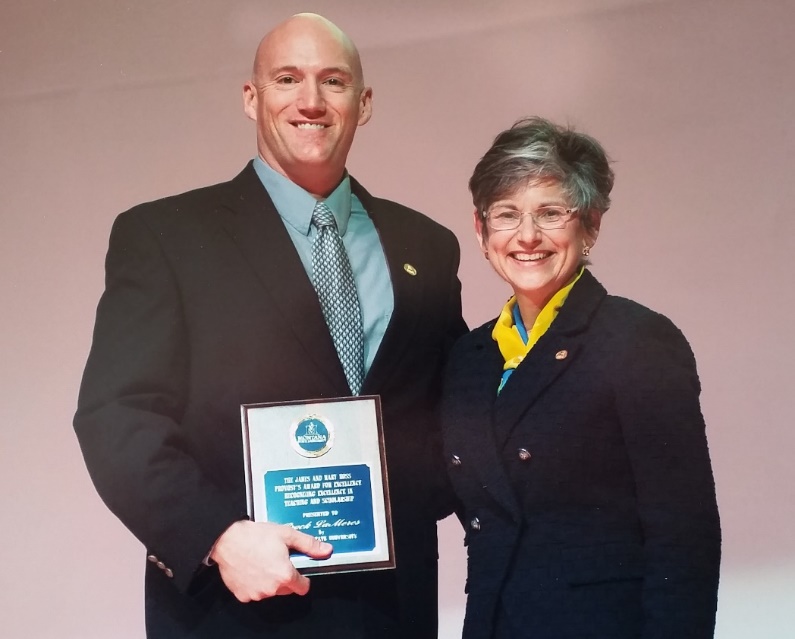 Brock J. LaMeres, Ph.D.
Ch. 13: Switching to the C Language
13.2 Digital I/O in C
All of the steps that had to be done in assembly to configure the I/O system still need to be done in C. 

Using a port as an output:
Configure direction as an output (PxDIR = 1).

Disable the I/O low power mode (clear LOCKLPM5 bit in PM5CTL0)

Write logic levels to the port (PxOUT)
Image Courtesy of https://neodem.wp.horizon.ac.uk/
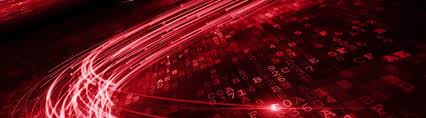 13.2     Digital I/O in C
Ch. 13: Switching to the C Language
Ex: Using a Digital Output to Drive LED1 in C
Step 1: Create a new C/C++ Empty Project (with main.c) titled:
	C_Dig_IO_Outputs_n_LEDs

Step 2: Type in the following code into the main.c file after the statement to stop the watchdog timer.
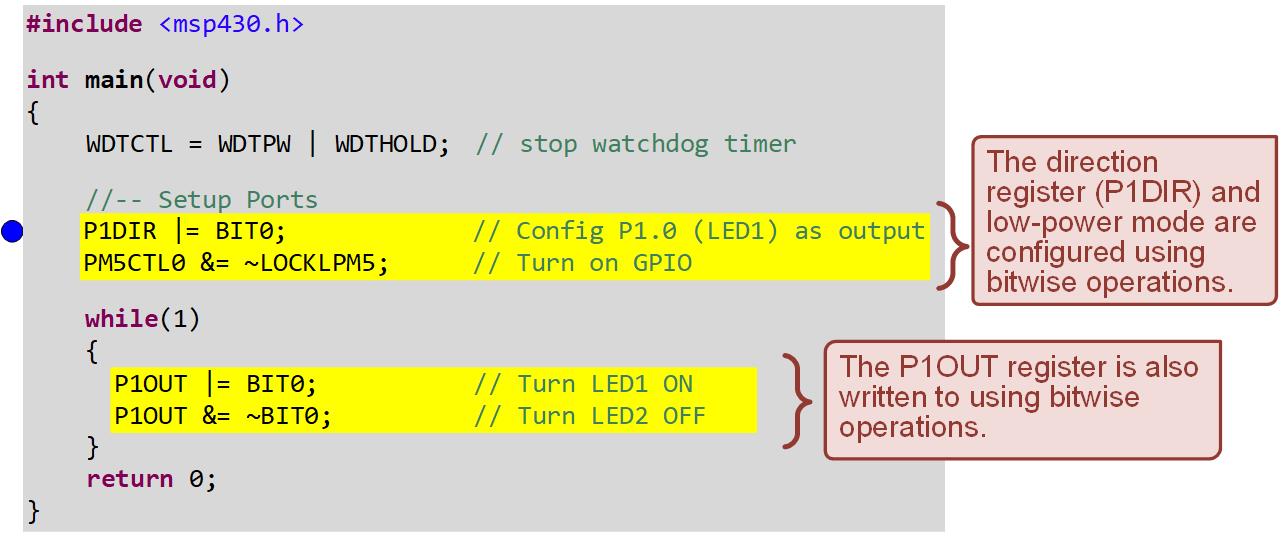 13.2     Digital I/O in C
Ch. 13: Switching to the C Language
Ex: Using a Digital Output to Drive LED1 in C
Step 3: Save and debug your program. Set a breakpoint before the    statement to set P1DIR (P1DIR |= BIT0). Run to the breakpoint.

Step 4: Run your program to the breakpoint. Step your program to observe its operation.
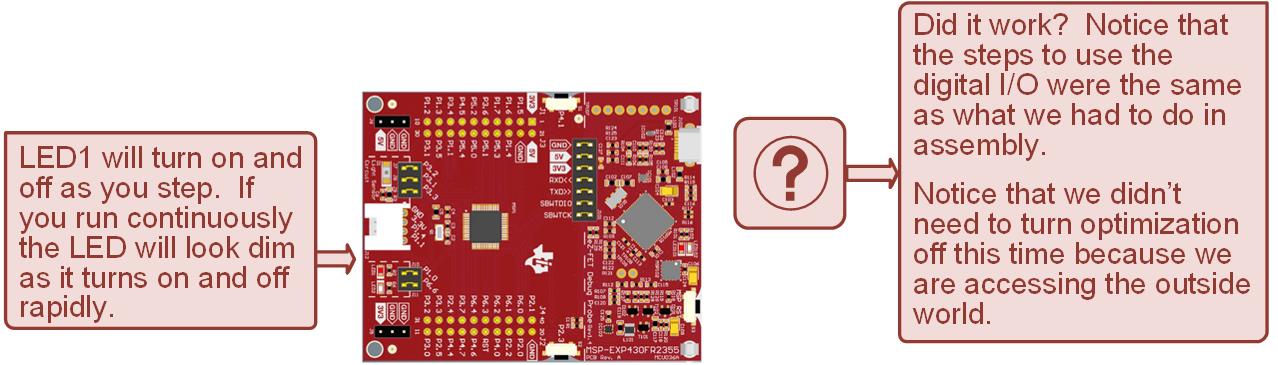 13.2     Digital I/O in C
Ch. 13: Switching to the C Language
Ex: Using a Digital Output to Drive LED1 in C
Step 1: Create a new C/C++ Empty Project (with main.c) titled:
	C_Dig_IO_Blinky

Step 2: Type in the following code into the main.c file after the statement to stop the watchdog timer.
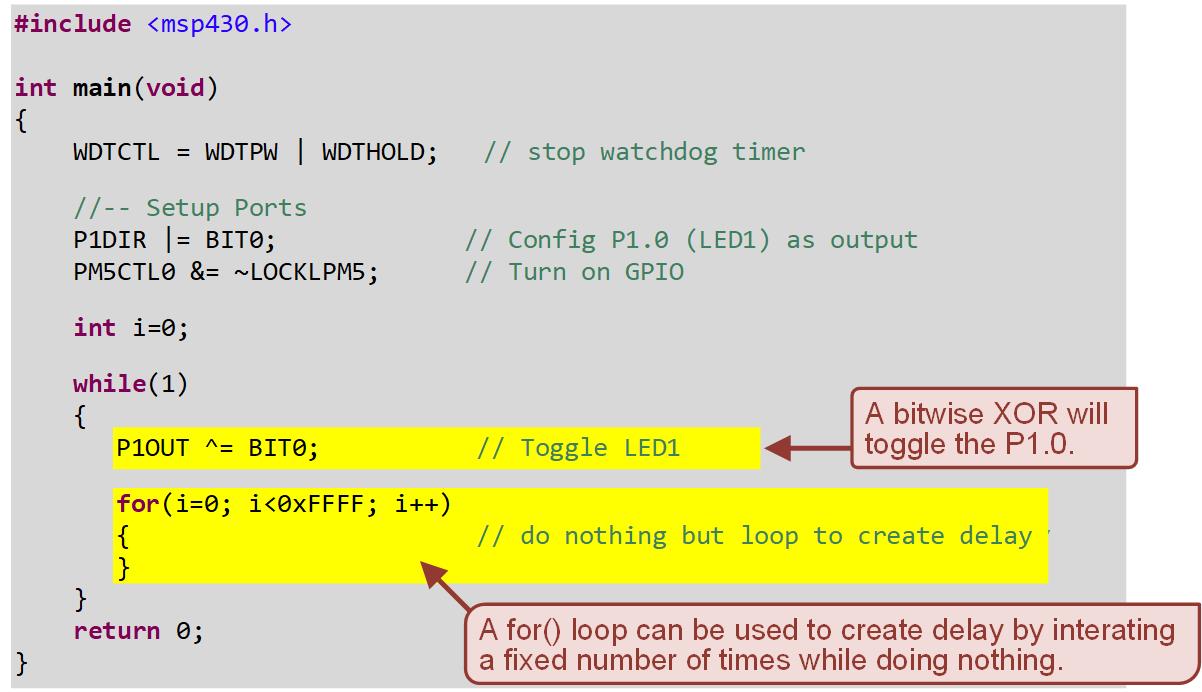 13.2     Digital I/O in C
Ch. 13: Switching to the C Language
Ex: Using a Digital Output to Drive LED1 in C
Step 3: Save, debug, and run your program. You should see LED1 blink on and off continually.
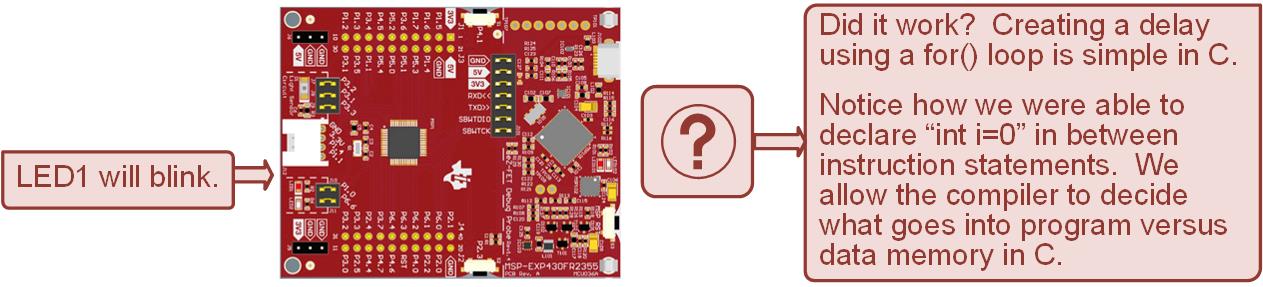 13.2     Digital I/O in C
Embedded Systems Design
Chapter 13: Switching to the C Language
13.2	Digital I/O in C - Outputs
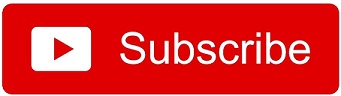 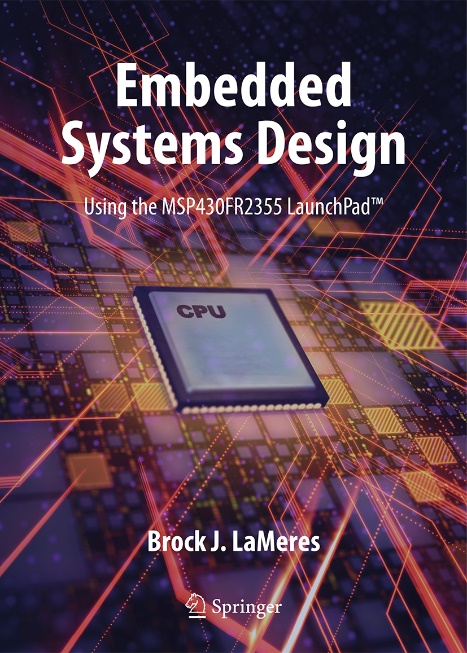 www.youtube.com/c/DigitalLogicProgramming_LaMeres
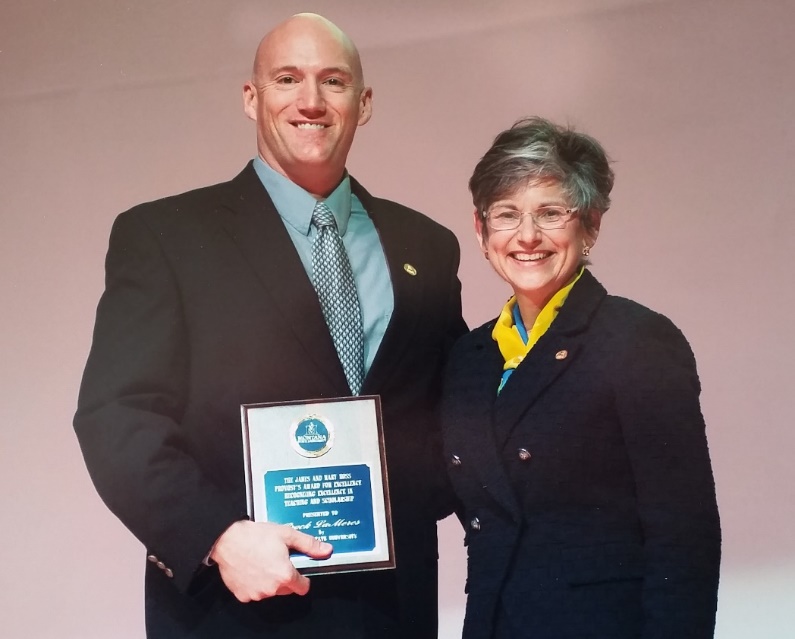 Brock J. LaMeres, Ph.D.
Embedded Systems Design
Chapter 13: Switching to the C Language
13.2	Digital I/O in C – Inputs and Polling
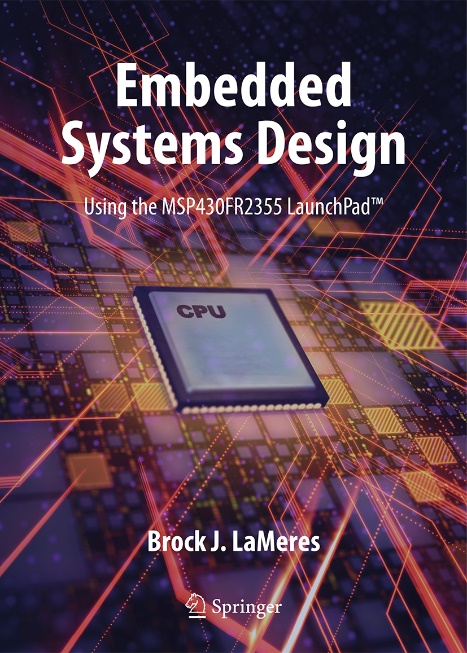 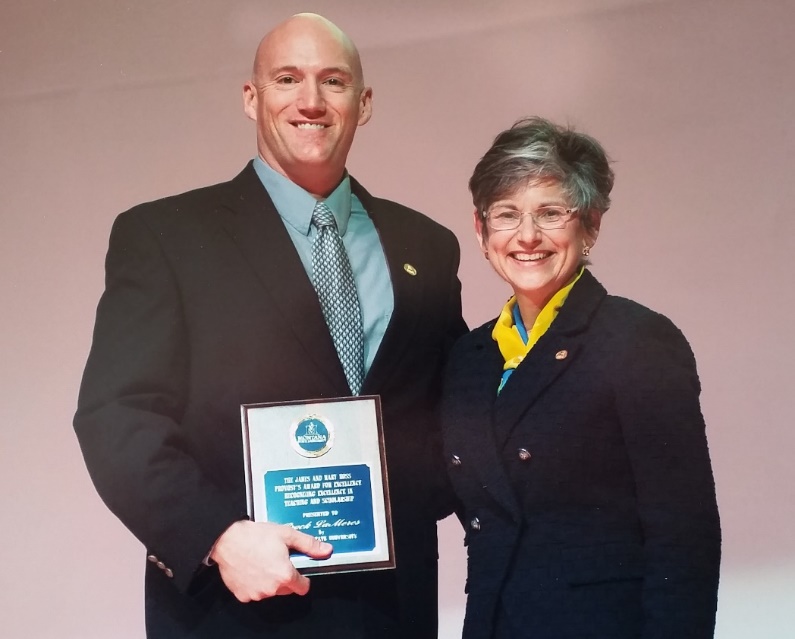 Brock J. LaMeres, Ph.D.
Ch. 13: Switching to the C Language
13.2 Digital I/O in C
Using a port as an input:
Setting the port direction to an input (PxDIR = 0).

Enabling a pull-up/down resistor (PxREN = 1).

Setting the polarity of the resistor (PxOUT).

Reads the input (PxIN).
Image Courtesy of https://neodem.wp.horizon.ac.uk/
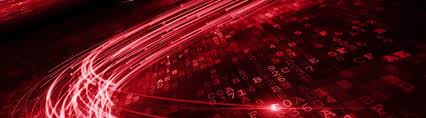 13.2     Digital I/O in C
Ch. 13: Switching to the C Language
Ex: Polling the Input S1 with Delay in C
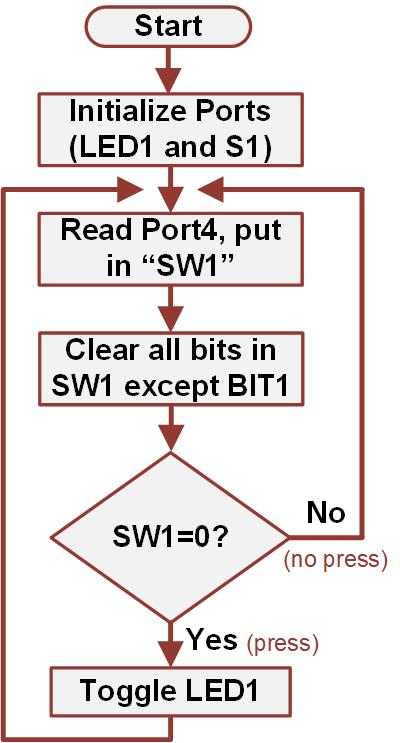 Step 1: Create a new C/C++ Empty Project (with main.c) titled:
	C_Dig_IO_Inputs_n_Polling_S1

Step 2: Type in the following code into the main.c file after the statement to stop the watchdog timer.
13.2     Digital I/O in C
Ch. 13: Switching to the C Language
13.2 Digital I/O in C
In the case of S1, we only care about bit 1.

We can clear out all other bits in the variable using a bitwise AND with 0b00000010.

Once this is done, SW1 can be used to check if the button was pressed.
Image Courtesy of https://neodem.wp.horizon.ac.uk/
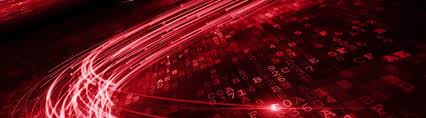 Image Courtesy of 
Recording Connection of Canada
Image Courtesy of 
Recording Connection of Canada
Image Courtesy of 
Recording Connection of Canada
Image Courtesy of 
Recording Connection of Canada
Image Courtesy of 
Recording Connection of Canada
Image Courtesy of 
Recording Connection of Canada
13.2     Digital I/O in C
Ch. 13: Switching to the C Language
Ex: Polling the Input S1 with Delay in C
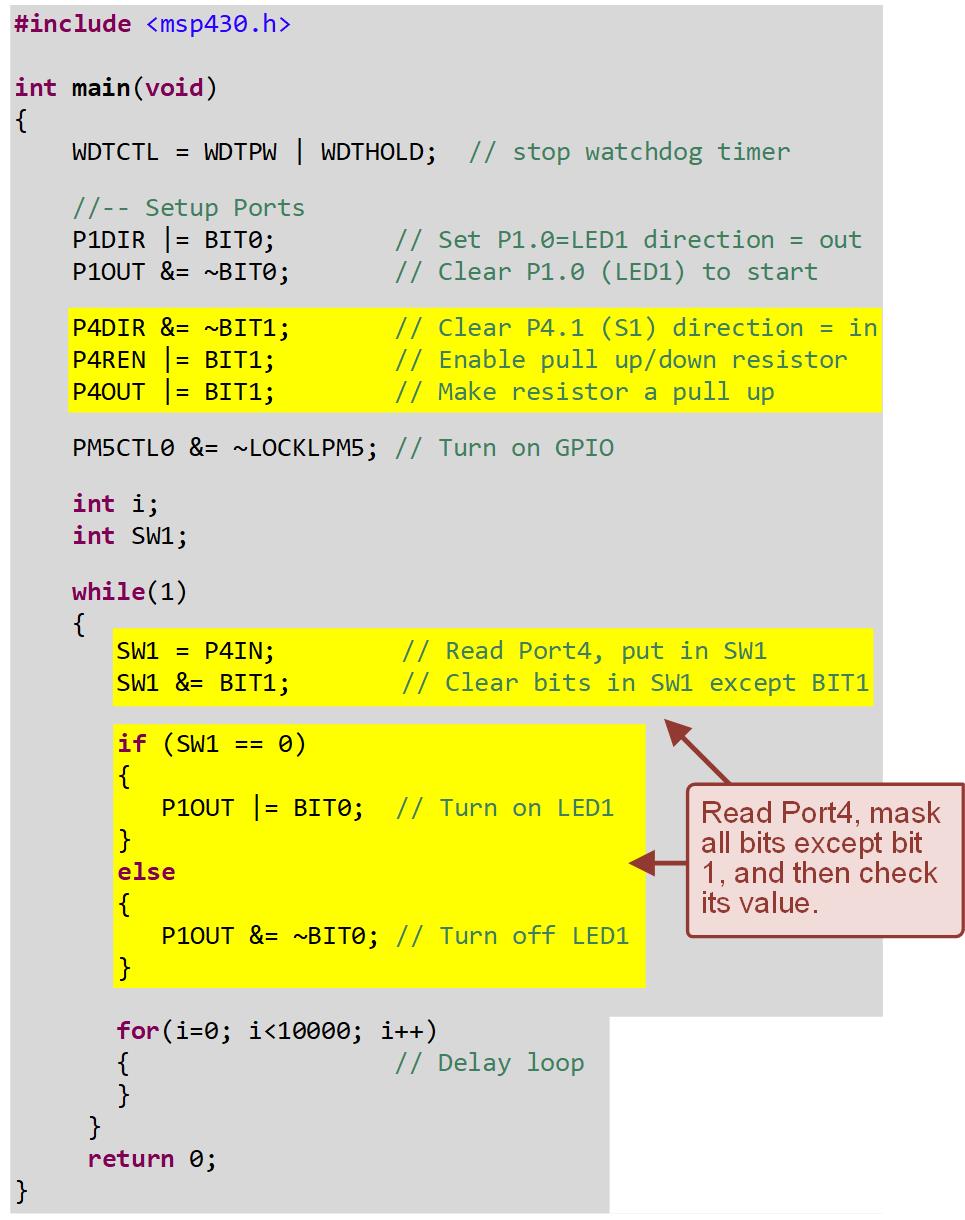 Step 3: Save, debug, and run your program. You should see LED1 turn on when you press S1.
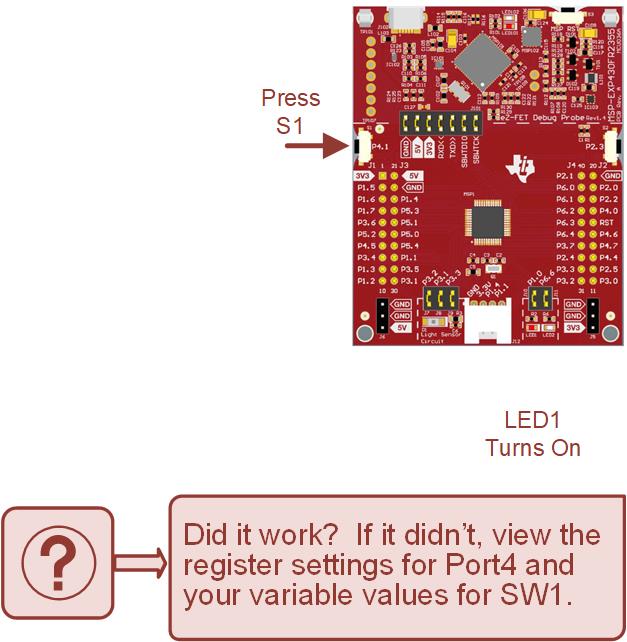 13.2     Digital I/O in C
Embedded Systems Design
Chapter 13: Switching to the C Language
13.2	Digital I/O in C – Inputs and Polling
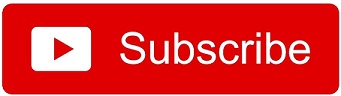 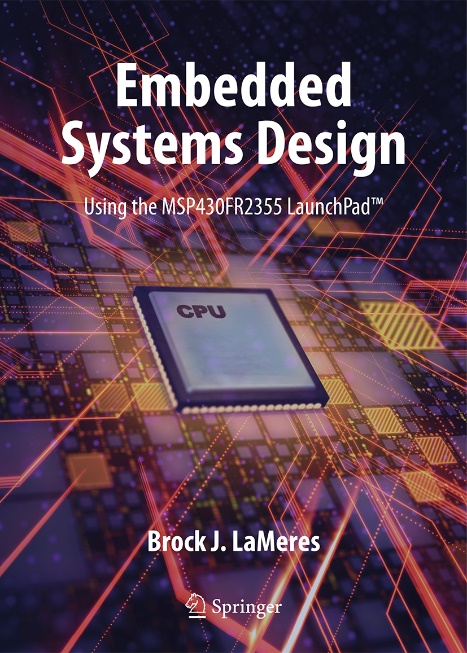 www.youtube.com/c/DigitalLogicProgramming_LaMeres
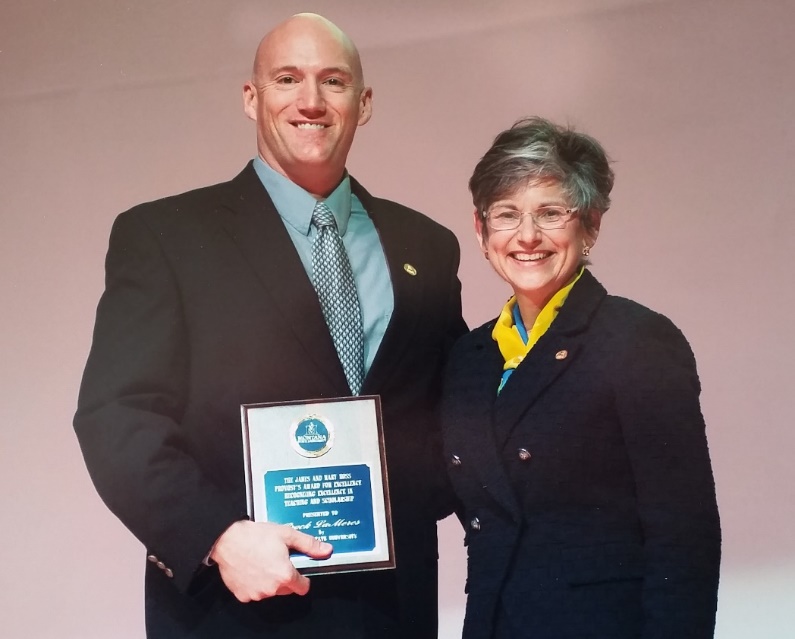 Brock J. LaMeres, Ph.D.
Embedded Systems Design
Chapter 13: Switching to the C Language
13.3	Interrupts in C
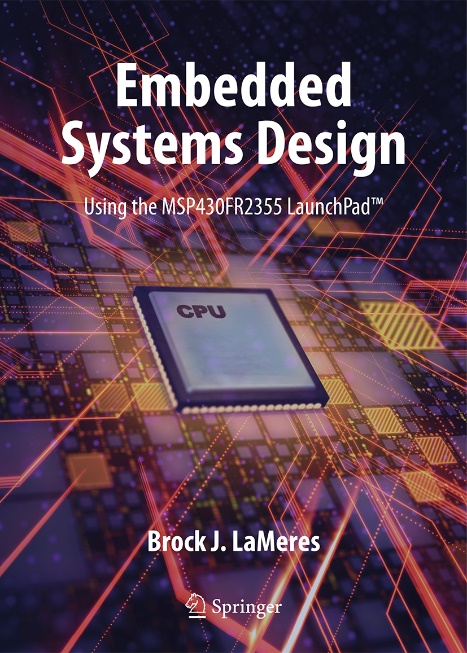 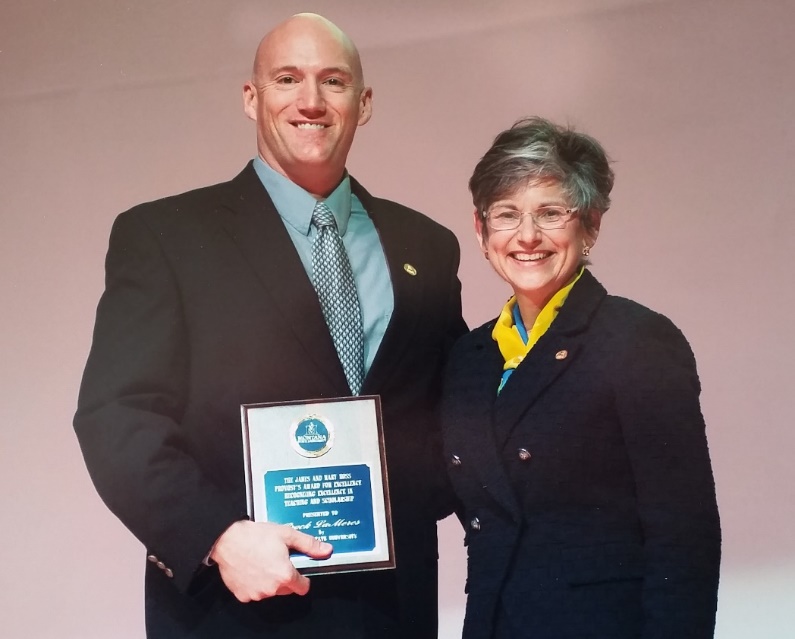 Brock J. LaMeres, Ph.D.
Ch. 13: Switching to the C Language
13.3 Interrupts in C
Steps to use a maskable port interrupt:
Configure the peripheral for the desired functionality.

Clear the peripheral’s interrupt flag (PxIFG).

Assert the local interrupt enable (PxIE) for the peripheral.

Assert the global interrupt enable (GIE) in the status register.
Image Courtesy of https://neodem.wp.horizon.ac.uk/
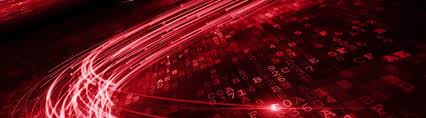 Image Courtesy of 
Recording Connection of Canada
Image Courtesy of 
Recording Connection of Canada
Image Courtesy of 
Recording Connection of Canada
Image Courtesy of 
Recording Connection of Canada
Image Courtesy of 
Recording Connection of Canada
Image Courtesy of 
Recording Connection of Canada
13.3     Interrupts in C
Ch. 13: Switching to the C Language
13.3 Interrupts in C
Steps to use a maskable port interrupt (cont.):
Write ISR with an address label to mark starting location and the reti instruction to denote its end. Remember that the ISR must clear the peripherals local interrupt flag (PxIFG) so that when the ISR completes, the peripheral doesn’t inadvertently trigger another IRQ.

Initialize the vector address for the peripheral using the ISR address label and directives.
Image Courtesy of https://neodem.wp.horizon.ac.uk/
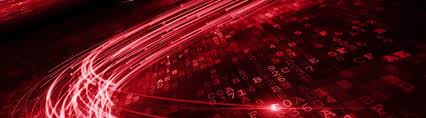 13.3     Interrupts in C
Ch. 13: Switching to the C Language
13.3 Interrupts in C
__enable_interrupt() – sets the GIE bit in the status register.

#pragma – specifies the initializing interrupt vector.
#pragma vector = <VECTOR_LABEL>

__interrupt – denotes that the routine is an ISR and not a subroutine.
Image Courtesy of https://neodem.wp.horizon.ac.uk/
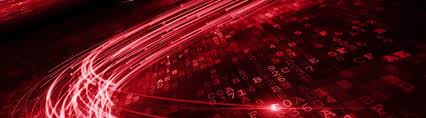 13.3     Interrupts in C
Ch. 13: Switching to the C Language
13.3 Interrupts in C
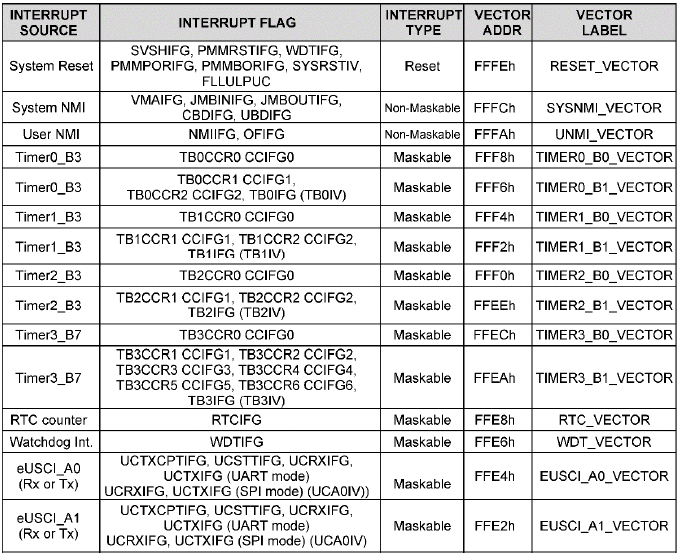 13.3     Interrupts in C
Ch. 13: Switching to the C Language
13.3 Interrupts in C
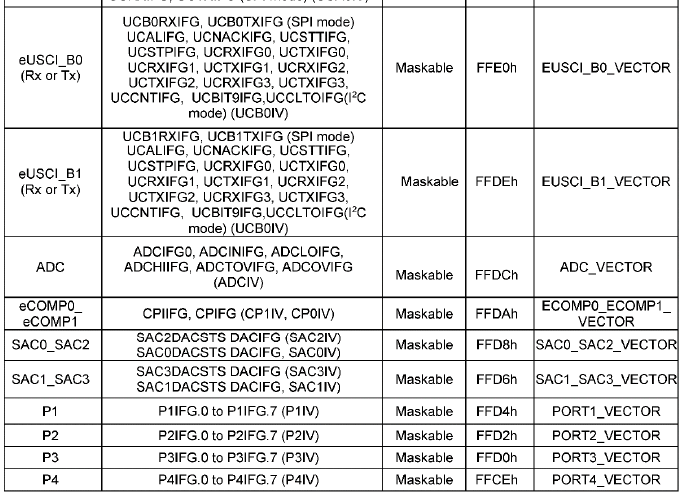 13.3     Interrupts in C
Ch. 13: Switching to the C Language
Ex: Using a Port Interrupt on S1 to Toggle LED1 in C
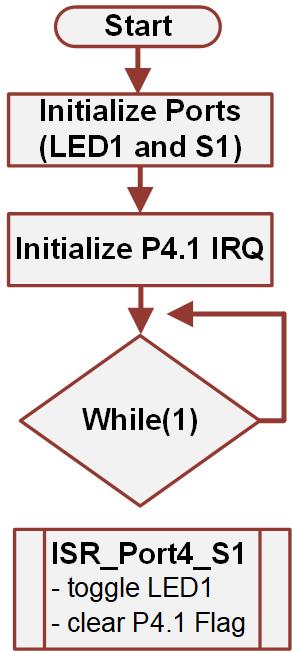 Step 1: Create a new C/C++ Empty Project (with main.c) titled:
	C_IRQs_Port4_S1

Step 2: Type in the following code into the main.c file after the statement to stop the watchdog timer.
13.3     Interrupts in C
Ch. 13: Switching to the C Language
Ex: Using a Port Interrupt on S1 to Toggle LED1 in C
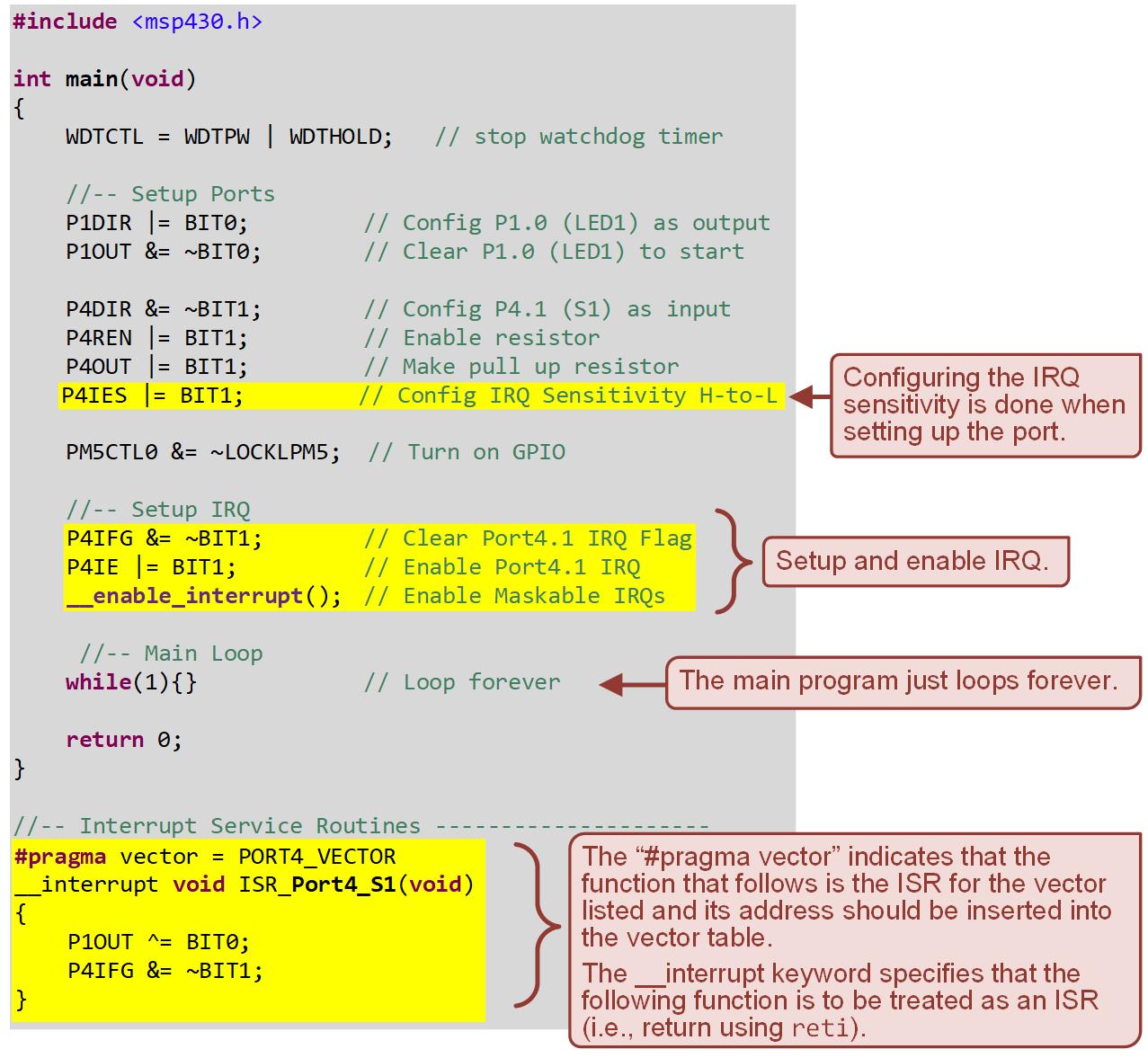 13.3     Interrupts in C
Ch. 13: Switching to the C Language
Ex: Using a Port Interrupt on S1 to Toggle LED1 in C
Step 3: Save, debug, and run your program.
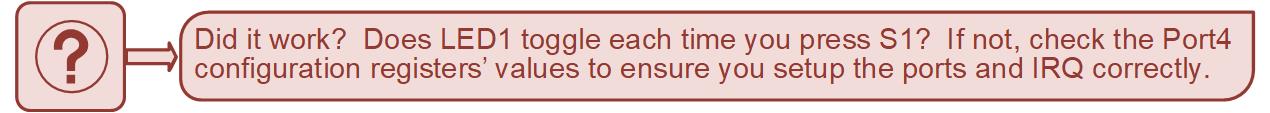 Image Courtesy of https://neodem.wp.horizon.ac.uk/
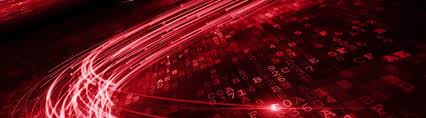 13.3     Interrupts in C
Embedded Systems Design
Chapter 13: Switching to the C Language
13.3	Interrupts in C
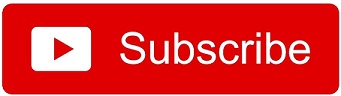 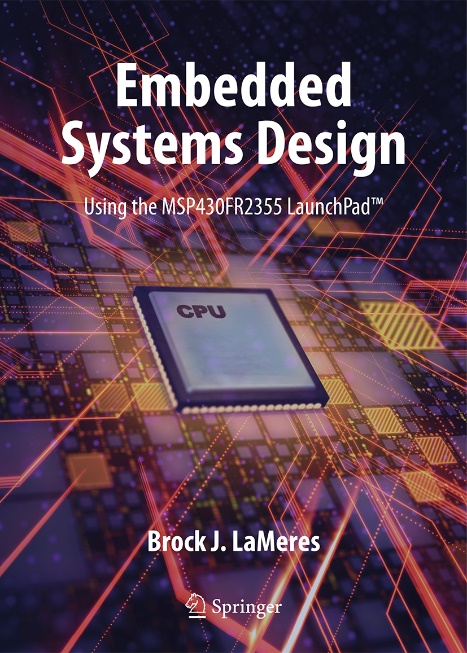 www.youtube.com/c/DigitalLogicProgramming_LaMeres
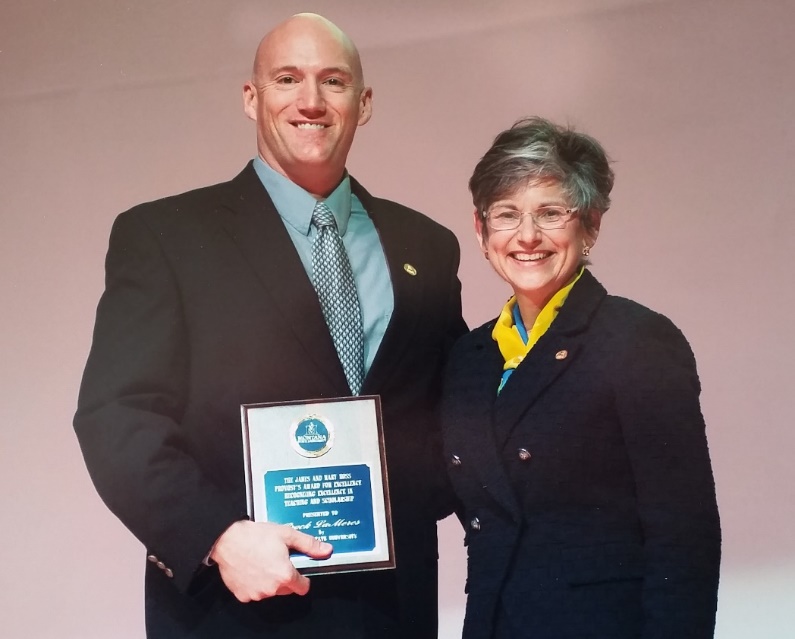 Brock J. LaMeres, Ph.D.
Embedded Systems Design
Chapter 13: Switching to the C Language
13.4	Timers in C – Example: Timer Overflows using ACLK
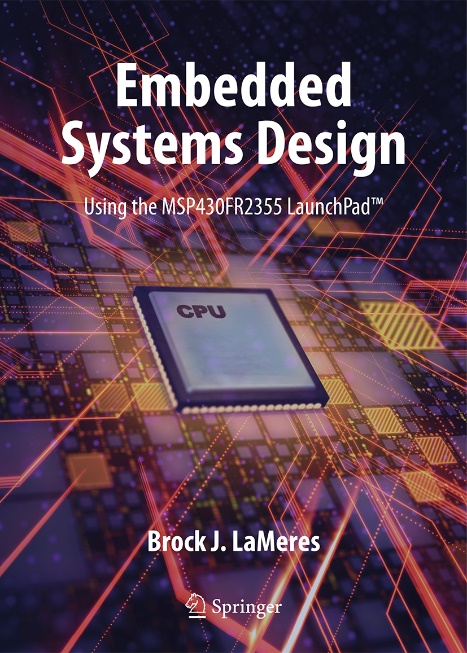 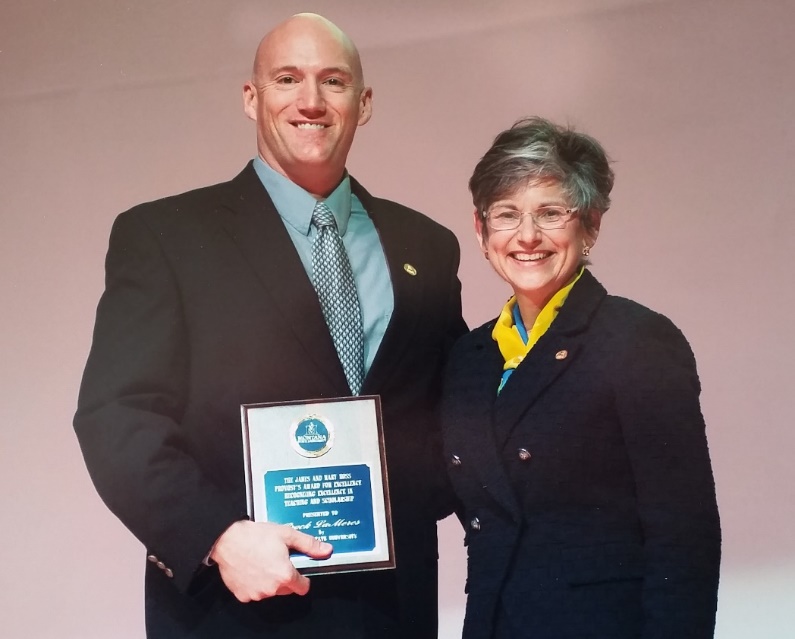 Brock J. LaMeres, Ph.D.
Ch. 13: Switching to the C Language
13.4 Timers in C
Program the timer system:
Setting up the timer.

Enabling timer IRQs.

Creating an ISR that will accomplish the desired task.
Image Courtesy of https://neodem.wp.horizon.ac.uk/
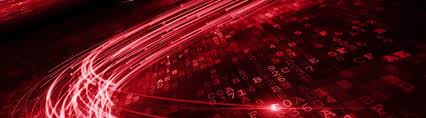 13.4     Timers in C
Ch. 13: Switching to the C Language
Ex: Toggling LED1 on TB0 Overflow Using ACLK in C
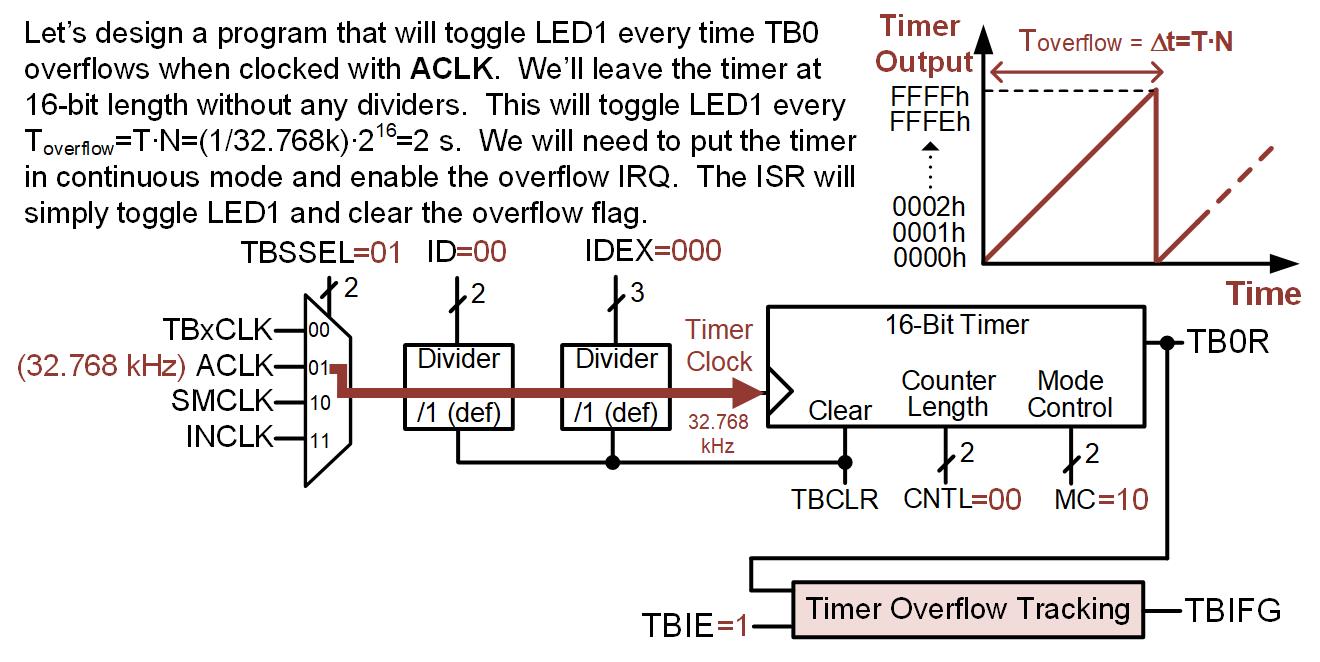 13.4     Timers in C
Ch. 13: Switching to the C Language
Ex: Toggling LED1 on TB0 Overflow Using ACLK in C
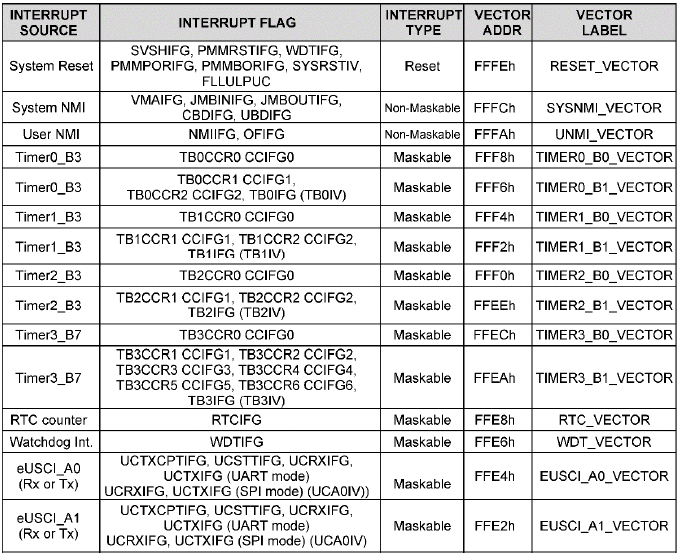 13.3     Interrupts in C
Ch. 13: Switching to the C Language
Ex: Toggling LED1 on TB0 Overflow Using ACLK in C
Step 1: Create a new C/C++ Empty Project (with main.c) titled:
	C_Timers_ACLK_Overflow

Step 2: Type in the following code into the main.c file after the statement to stop the watchdog timer.
Image Courtesy of https://neodem.wp.horizon.ac.uk/
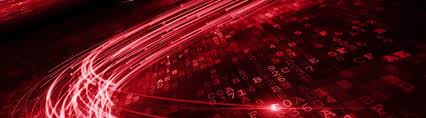 13.4     Timers in C
Ch. 13: Switching to the C Language
Ex: Toggling LED1 on TB0 Overflow Using ACLK in C
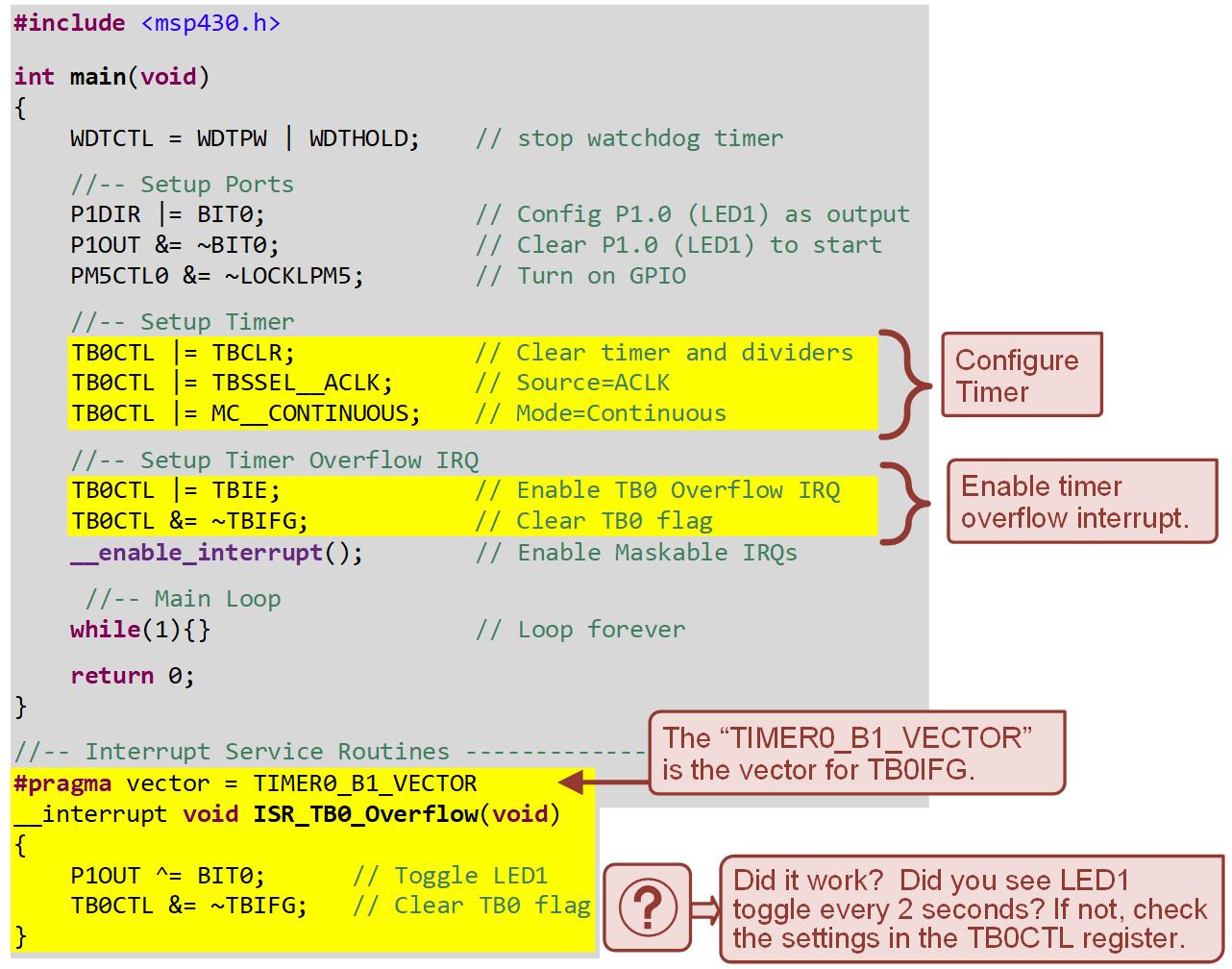 Step 3: Debug your program and run it.
13.4     Timers in C
Embedded Systems Design
Chapter 13: Switching to the C Language
13.4	Timers in C – Example: Timer Overflows using ACLK
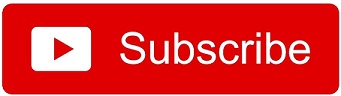 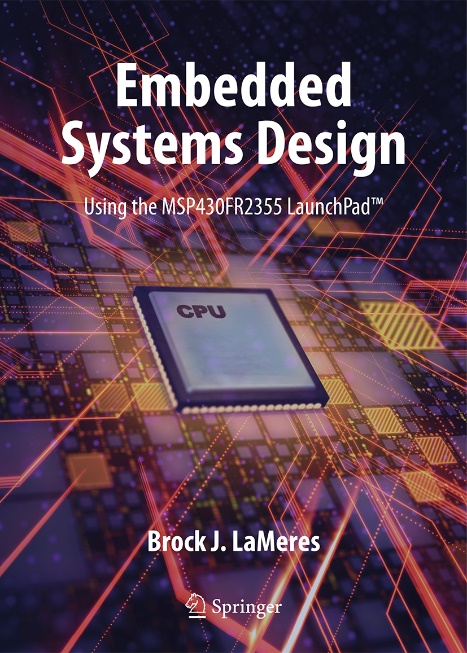 www.youtube.com/c/DigitalLogicProgramming_LaMeres
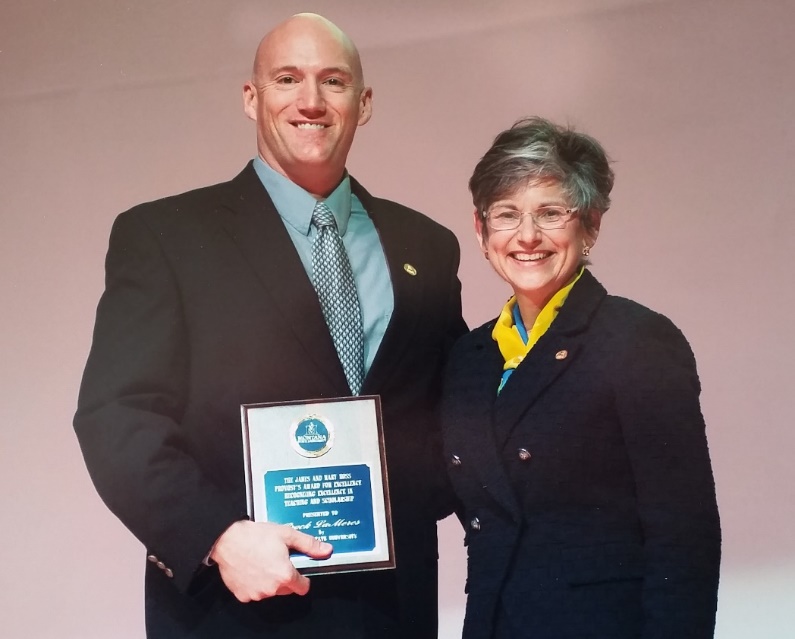 Brock J. LaMeres, Ph.D.
Embedded Systems Design
Chapter 13: Switching to the C Language
13.4	Timers in C – Example: Timer Overflows using ACLK &12-bit Length
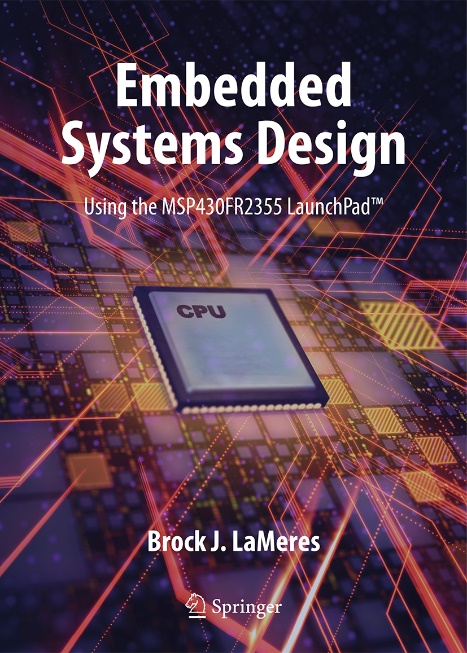 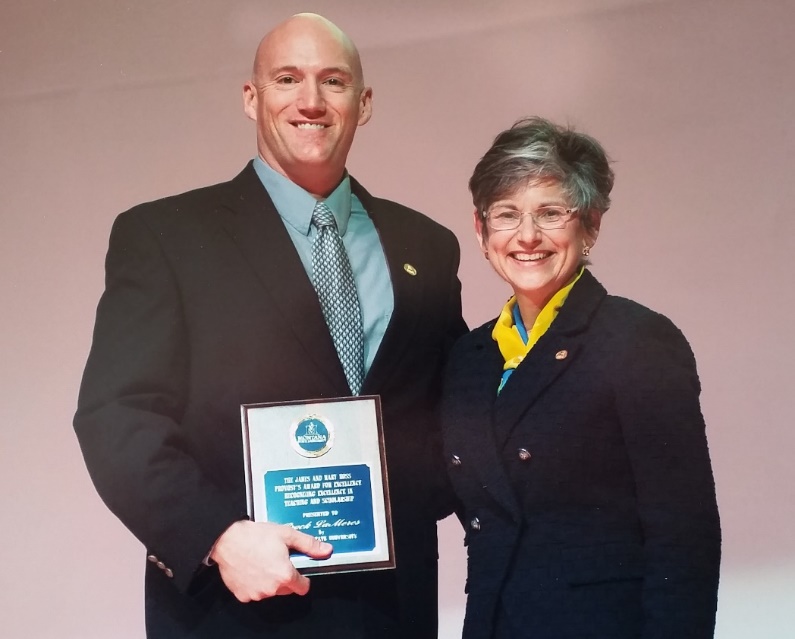 Brock J. LaMeres, Ph.D.
Ch. 13: Switching to the C Language
Ex: Toggling LED1 on TB0 Overflow Using ACLK and 12-bit Counter Configuration in C
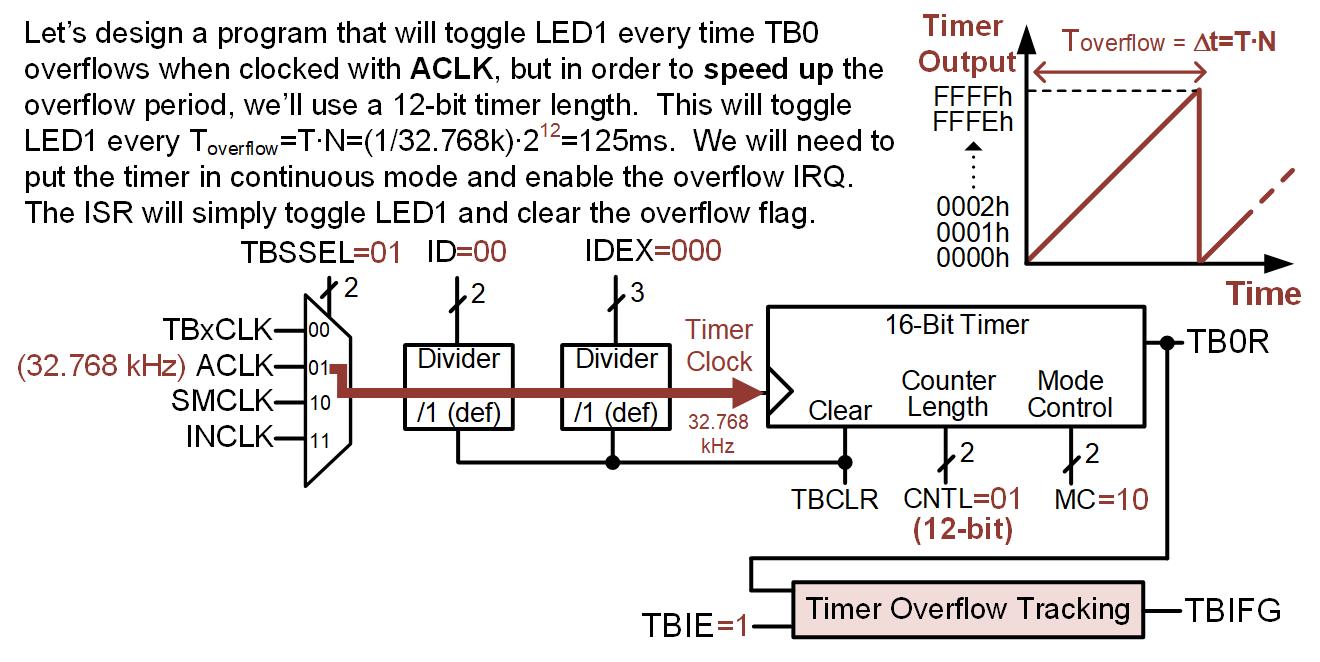 13.4     Timers in C
Ch. 13: Switching to the C Language
Ex: Toggling LED1 on TB0 Overflow Using ACLK (12-bit) in C
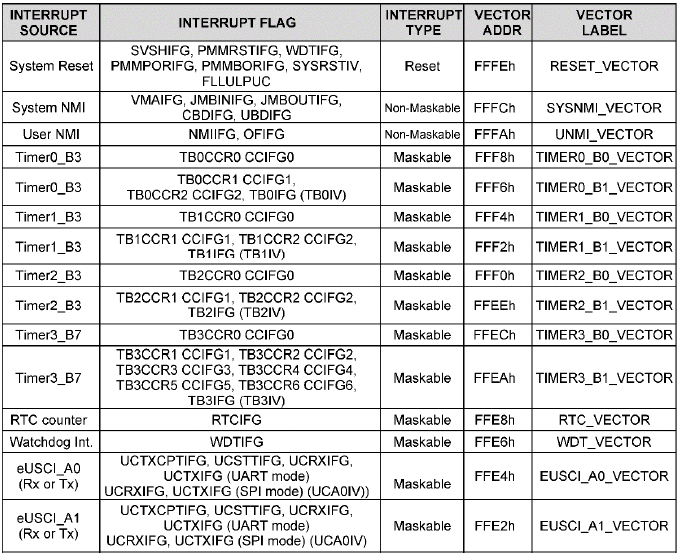 13.3     Interrupts in C
Ch. 13: Switching to the C Language
Ex: Toggling LED1 on TB0 Overflow Using ACLK and 12-bit Counter Configuration in C
Step 1: Create a new C/C++ Empty Project (with main.c) titled:
	C_Timers_ACLK_Overflow_12bit

Step 2: Type in the following code into the main.c file after the statement to stop the watchdog timer.
Image Courtesy of https://neodem.wp.horizon.ac.uk/
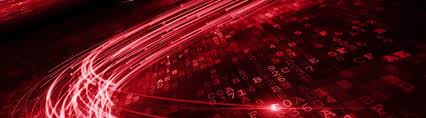 13.4     Timers in C
Ch. 13: Switching to the C Language
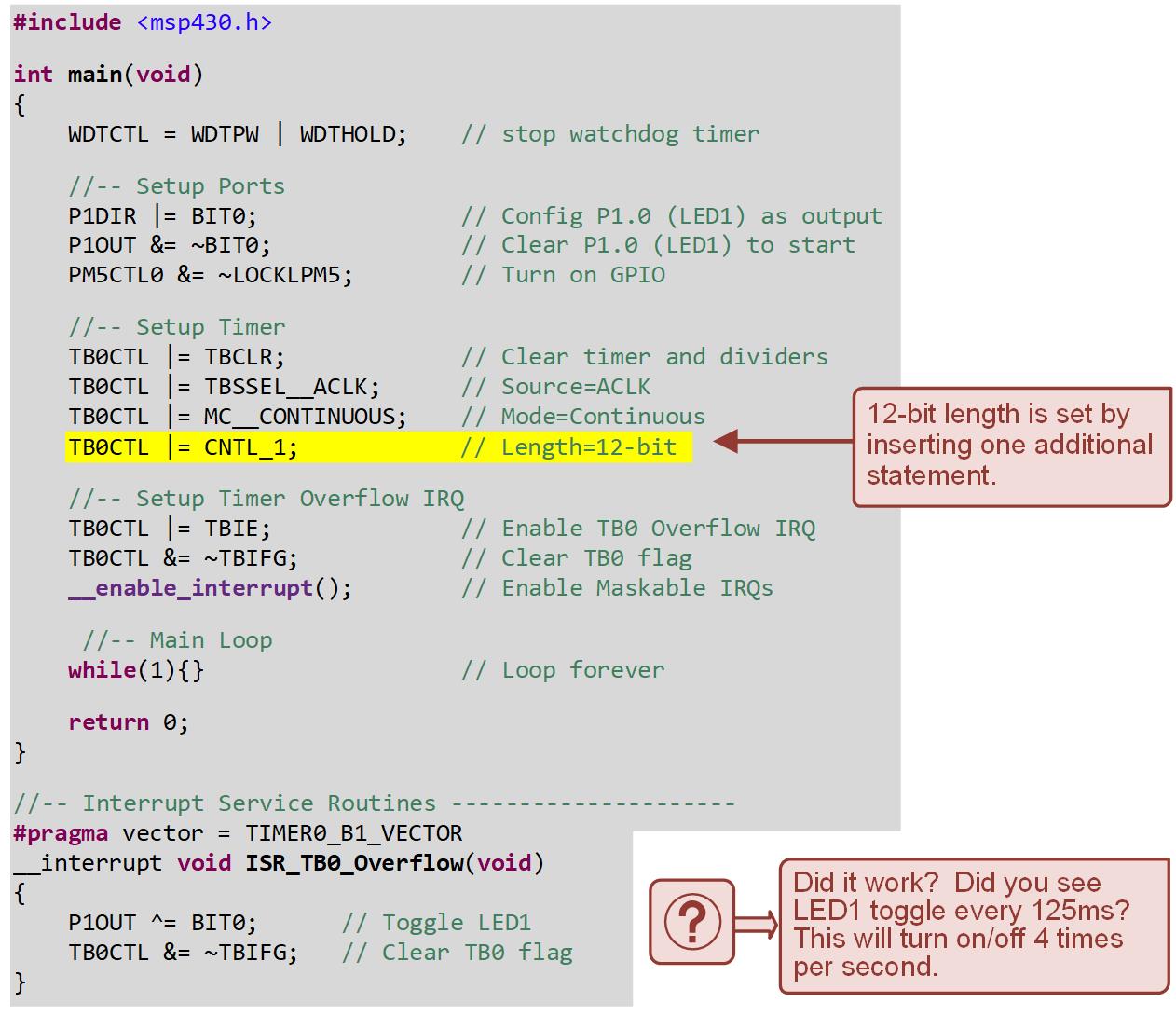 Ex: Toggling LED1 on TB0 Overflow Using ACLK and 12-bit Counter Configuration in C
Step 3: Debug your program and run it.
13.4     Timers in C
Embedded Systems Design
Chapter 13: Switching to the C Language
13.4	Timers in C – Example: Timer Overflows using ACLK &12-bit Length
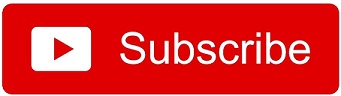 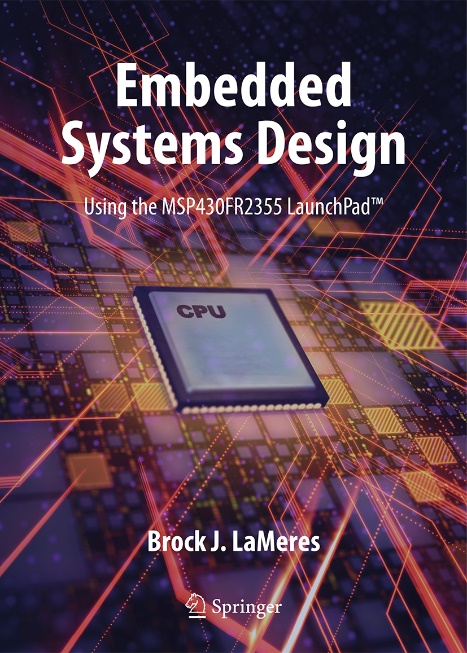 www.youtube.com/c/DigitalLogicProgramming_LaMeres
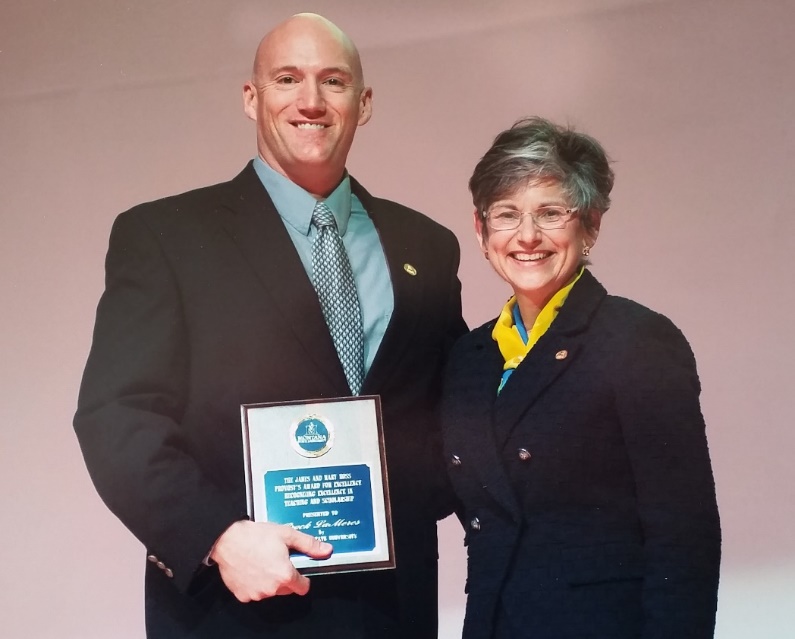 Brock J. LaMeres, Ph.D.
Embedded Systems Design
Chapter 13: Switching to the C Language
13.4	Timers in C – Example: Timer Overflows using SMCLK
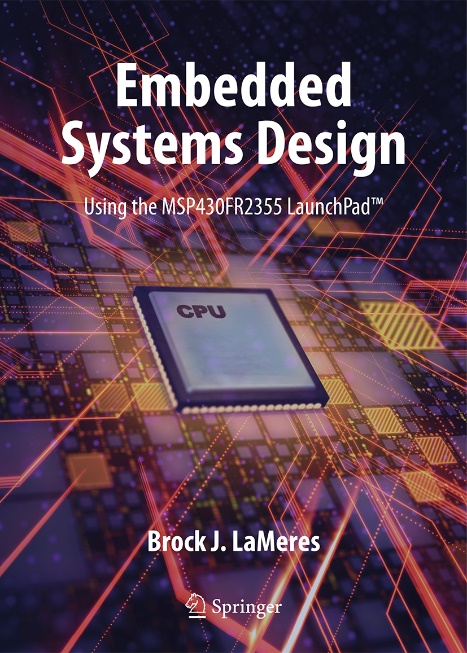 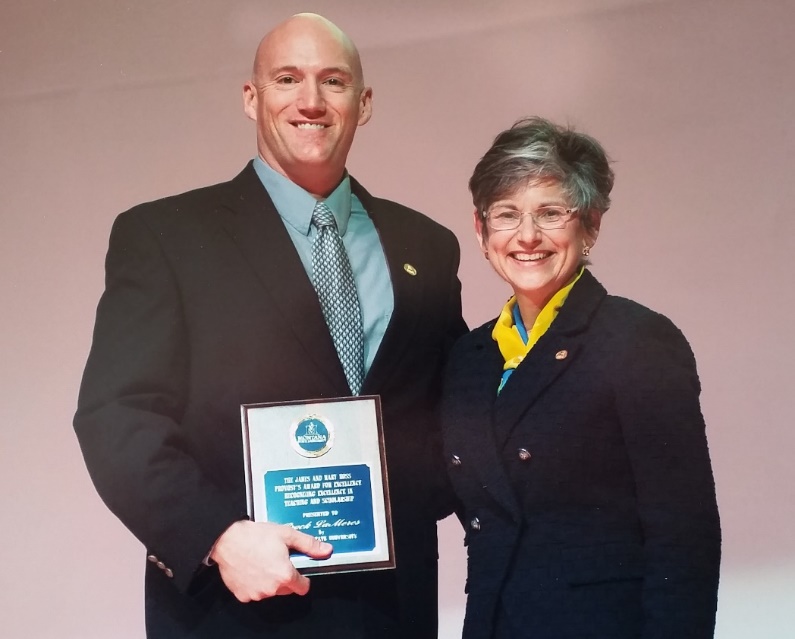 Brock J. LaMeres, Ph.D.
Ch. 13: Switching to the C Language
Ex: Toggling LED1 on TB0 Overflow Using SMCLK in C
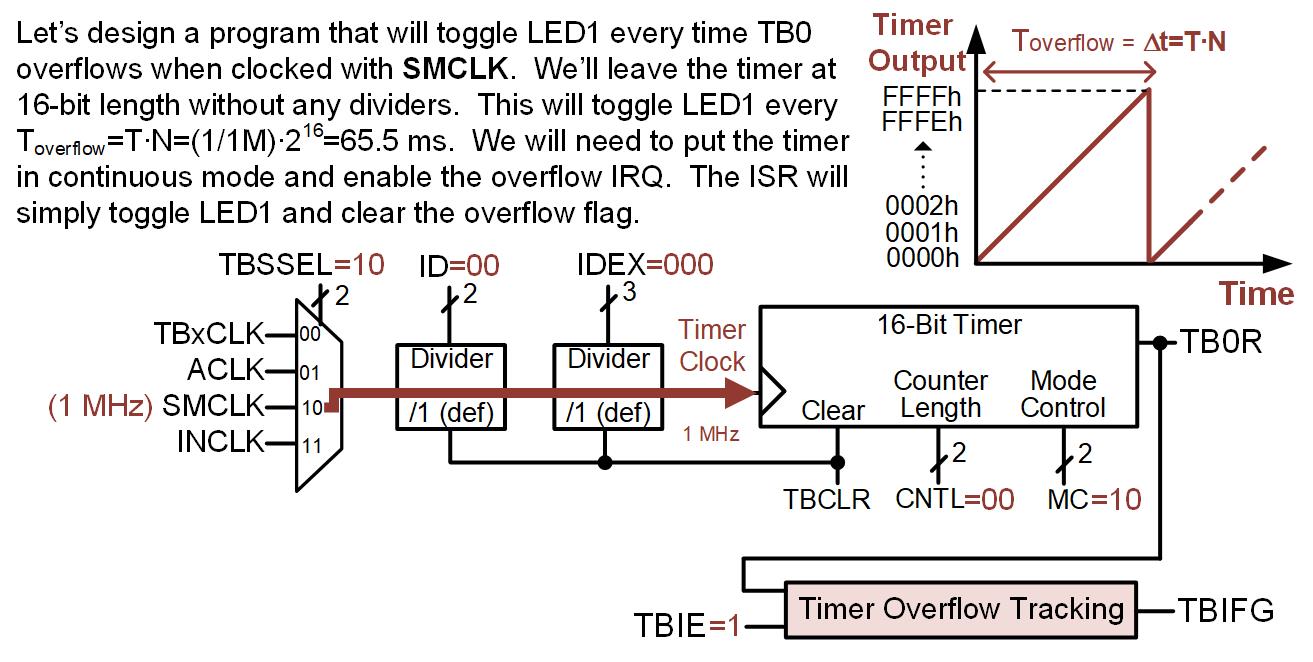 13.4     Timers in C
Ch. 13: Switching to the C Language
Ex: Toggling LED1 on TB0 Overflow Using SMCLK in C
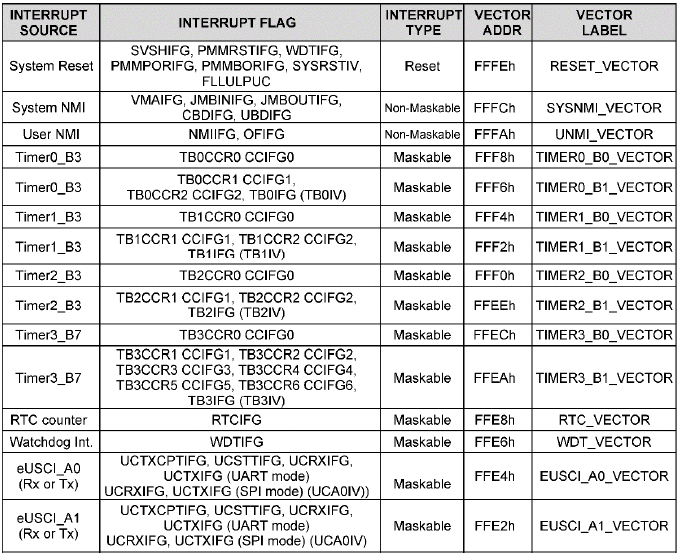 13.3     Interrupts in C
Ch. 13: Switching to the C Language
Ex: Toggling LED1 on TB0 Overflow Using SMCLK in C
Step 1: Create a new C/C++ Empty Project (with main.c) titled:
	C_Timers_SMCLK_Overflow

Step 2: Type in the following code into the main.c file after the statement to stop the watchdog timer.
Image Courtesy of https://neodem.wp.horizon.ac.uk/
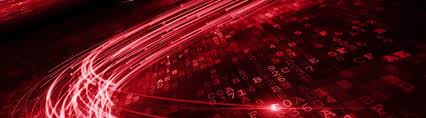 13.4     Timers in C
Ch. 13: Switching to the C Language
Ex: Toggling LED1 on TB0 Overflow Using SMCLK in C
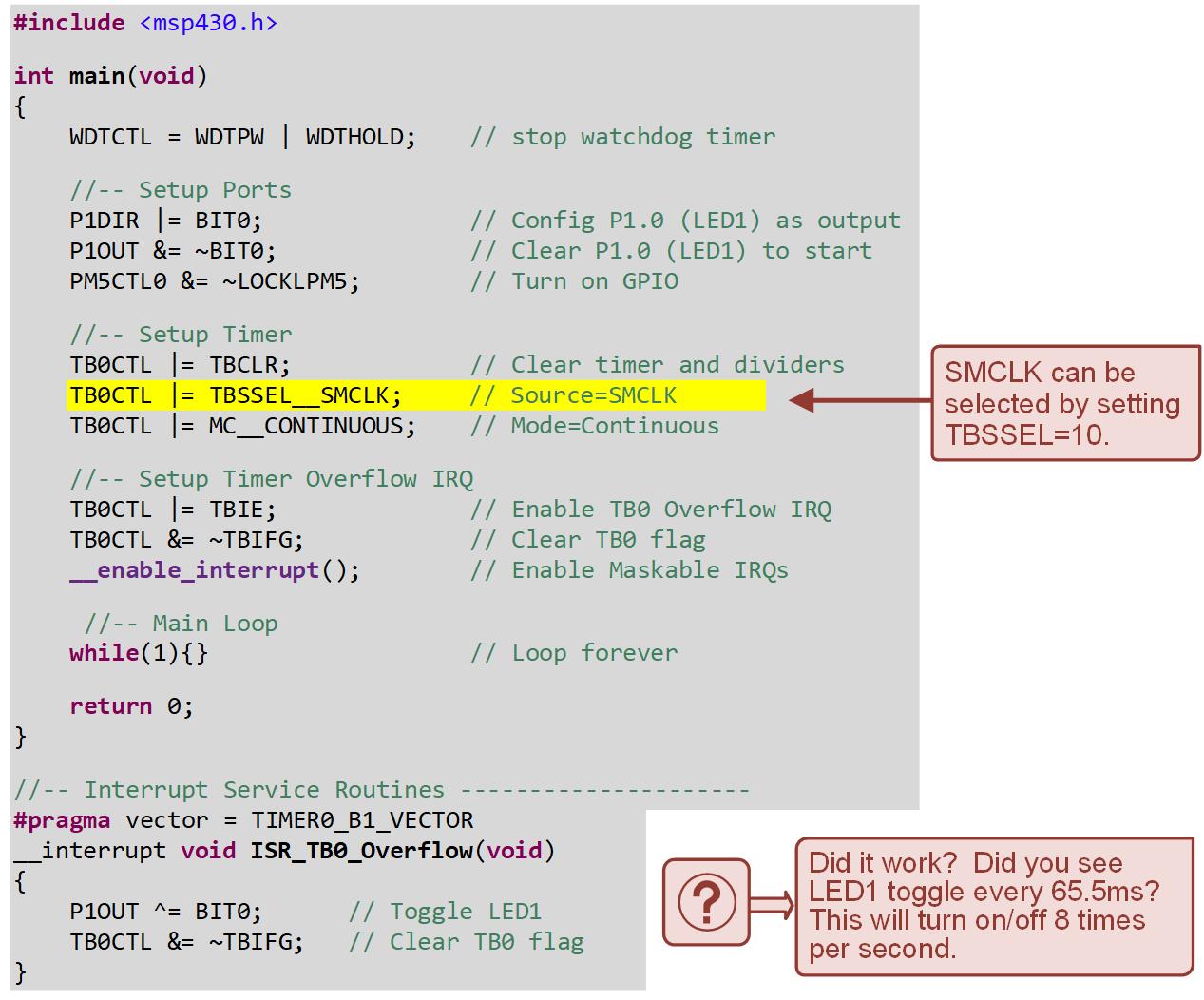 Step 3: Debug your program and run it.
13.4     Timers in C
Embedded Systems Design
Chapter 13: Switching to the C Language
13.4	Timers in C – Example: Timer Overflows using SMCLK
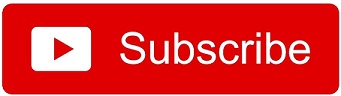 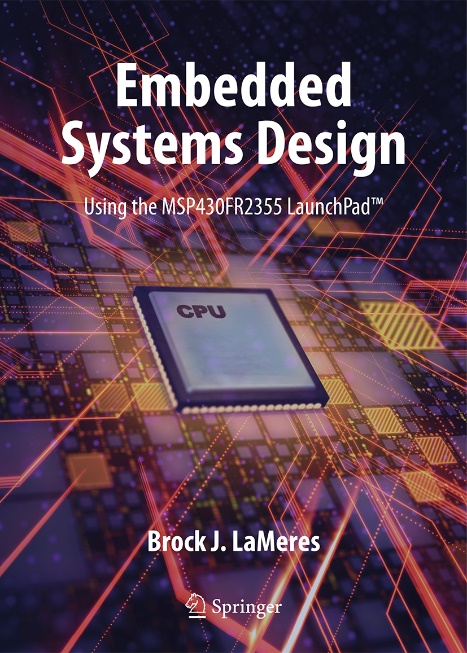 www.youtube.com/c/DigitalLogicProgramming_LaMeres
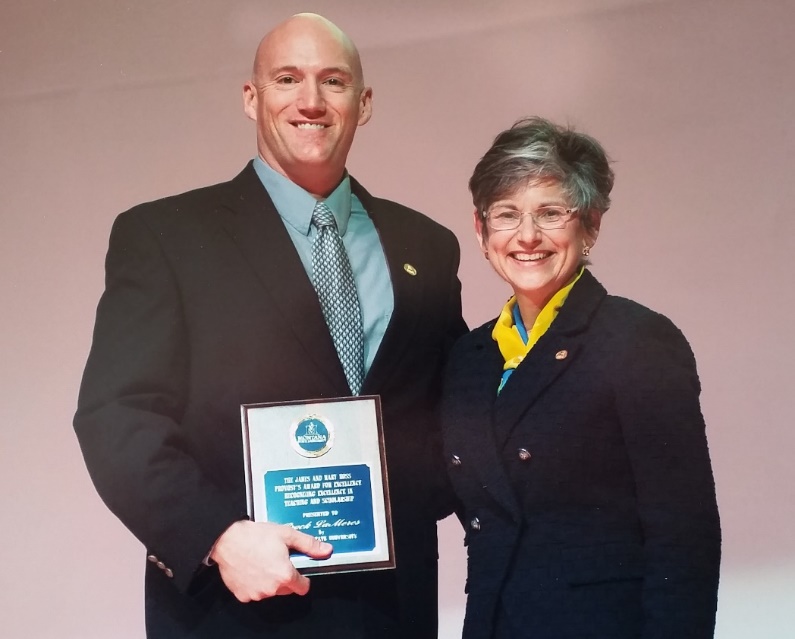 Brock J. LaMeres, Ph.D.
Embedded Systems Design
Chapter 13: Switching to the C Language
13.4	Timers in C – Example: Timer Overflows using SMCLK & a Divide-by-4 Pre-Scalar
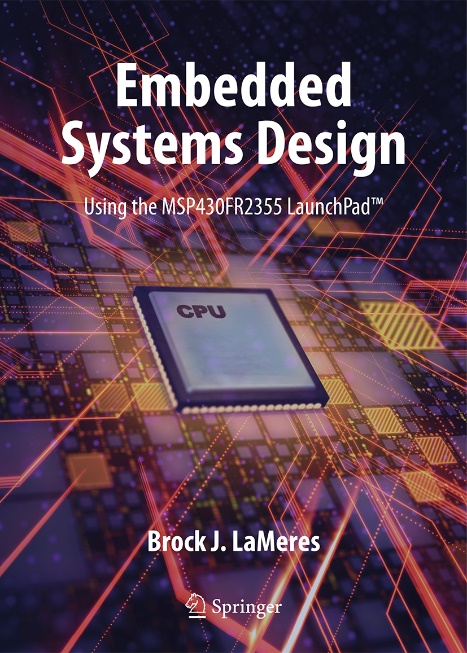 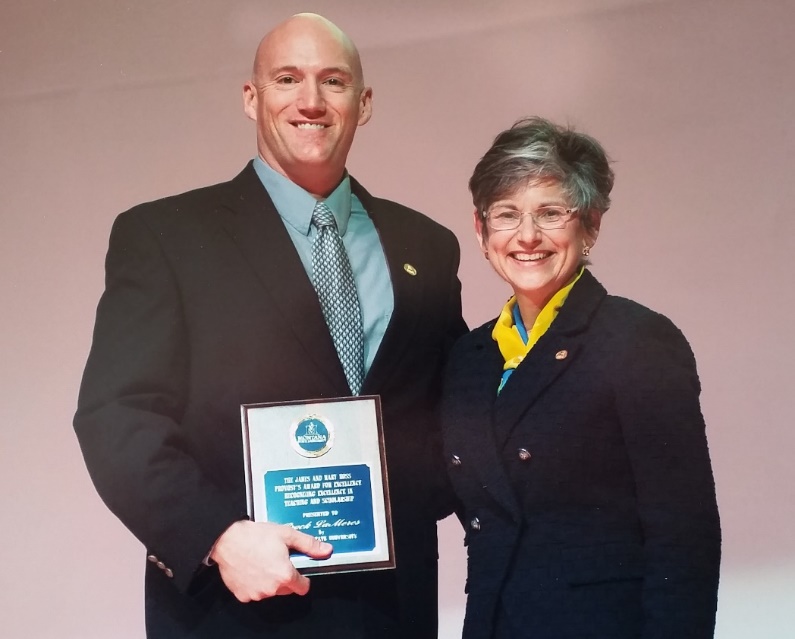 Brock J. LaMeres, Ph.D.
Ch. 13: Switching to the C Language
Ex: Toggling LED1 on TB0 Overflow Using SMCLK and a Divide-by-4 Clock Configuration in C
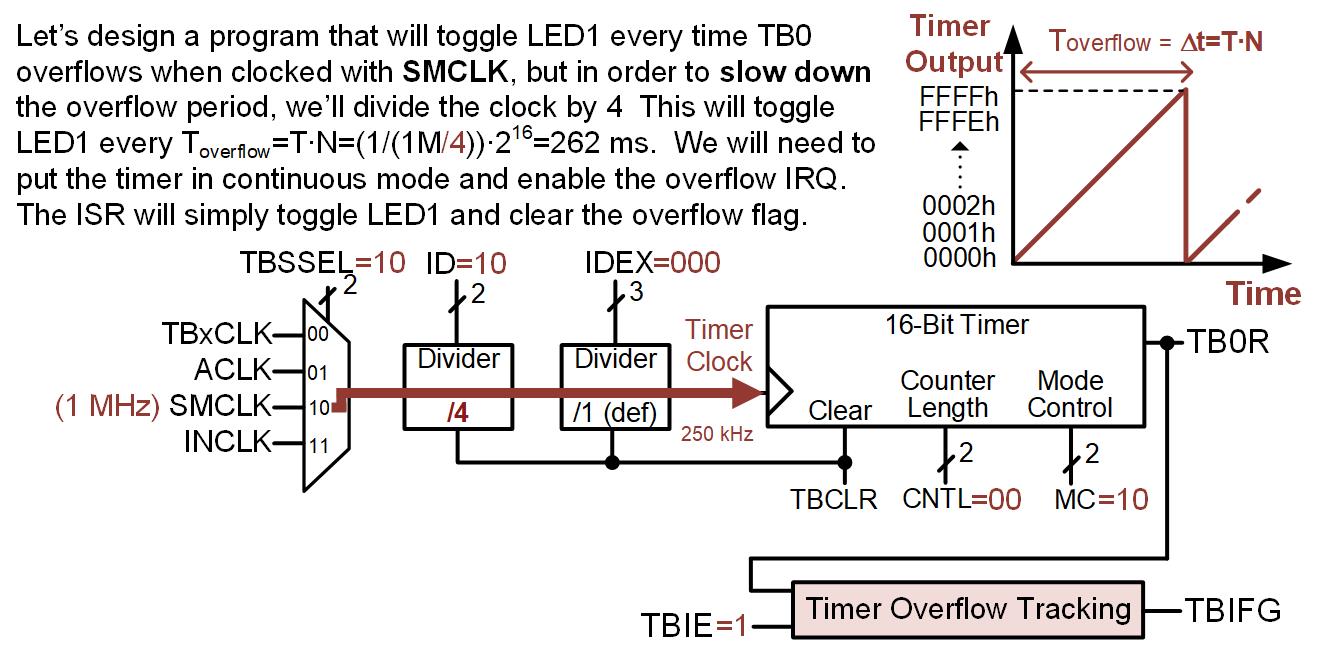 13.4     Timers in C
Ch. 13: Switching to the C Language
Ex: Toggling LED1 on TB0 Overflow Using SMCLK and a Divide-by-4 Clock Configuration in C
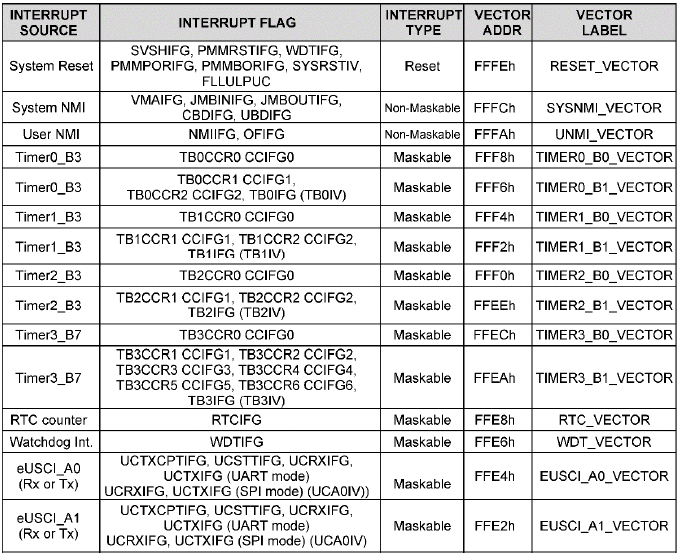 13.3     Interrupts in C
Ch. 13: Switching to the C Language
Ex: Toggling LED1 on TB0 Overflow Using SMCLK and a Divide-by-4 Clock Configuration in C
Step 1: Create a new C/C++ Empty Project (with main.c) titled:
	C_Timers_SMCLK_Overflow_Div4

Step 2: Type in the following code into the main.c file after the statement to stop the watchdog timer.
Image Courtesy of https://neodem.wp.horizon.ac.uk/
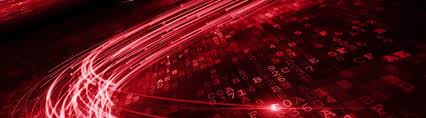 13.4     Timers in C
Ch. 13: Switching to the C Language
Ex: Toggling LED1 on TB0 Overflow Using SMCLK and a Divide-by-4 Clock Configuration in C
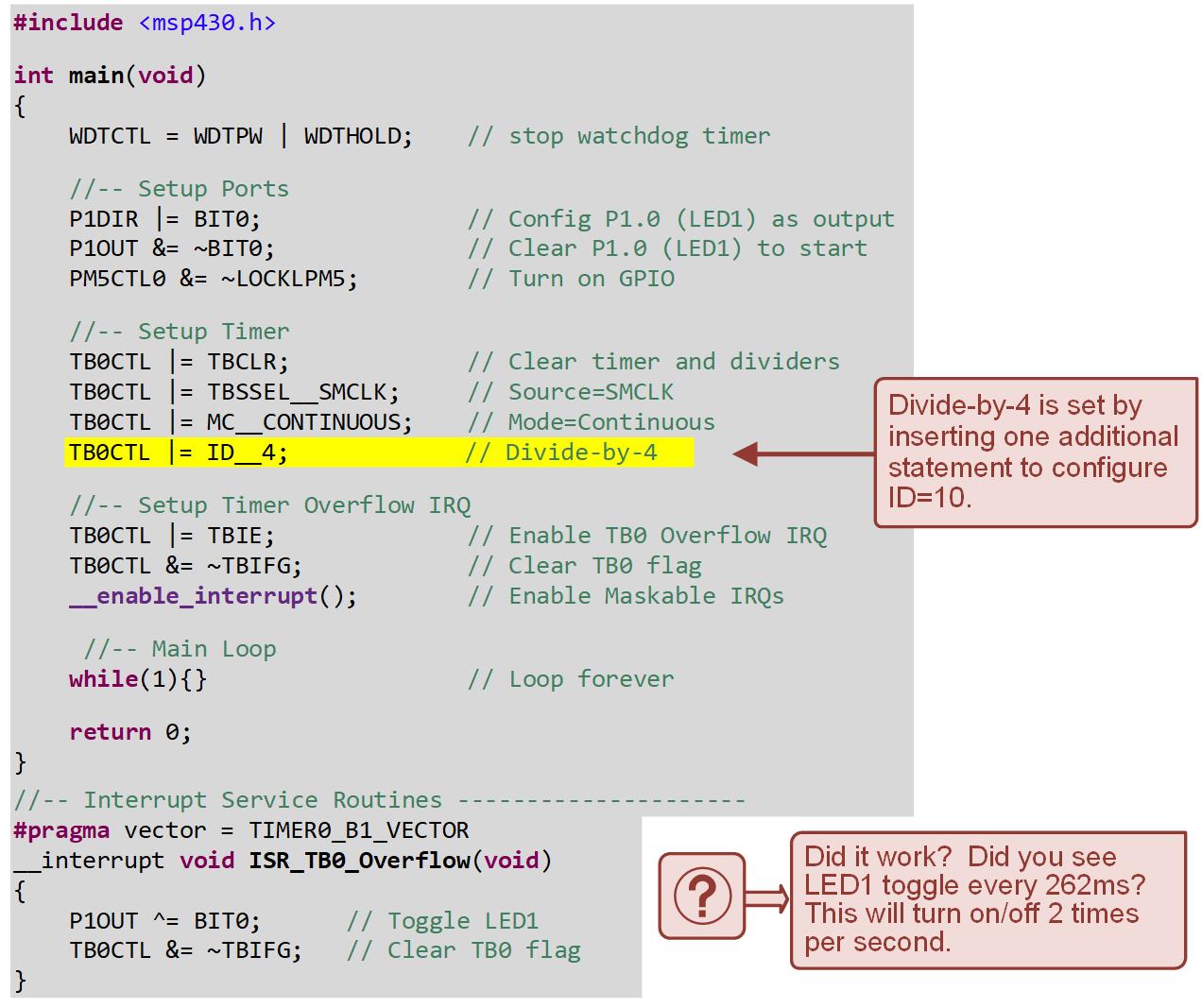 Step 3: Debug your program and run it.
13.4     Timers in C
Embedded Systems Design
Chapter 13: Switching to the C Language
13.4	Timers in C – Example: Timer Overflows using SMCLK & a Divide-by-4 Pre-Scalar
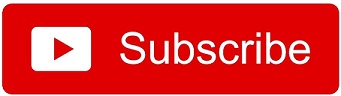 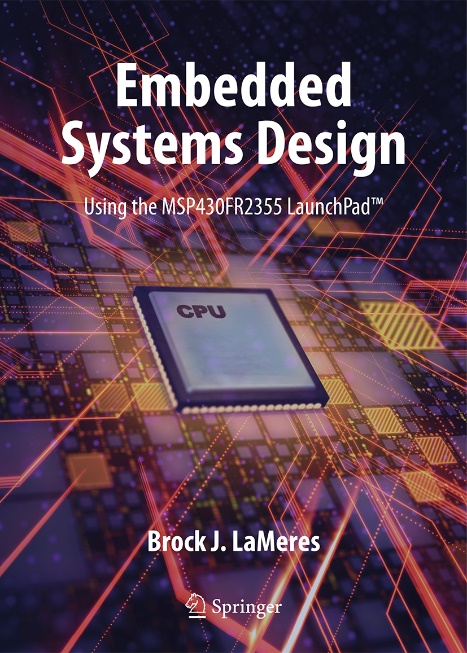 www.youtube.com/c/DigitalLogicProgramming_LaMeres
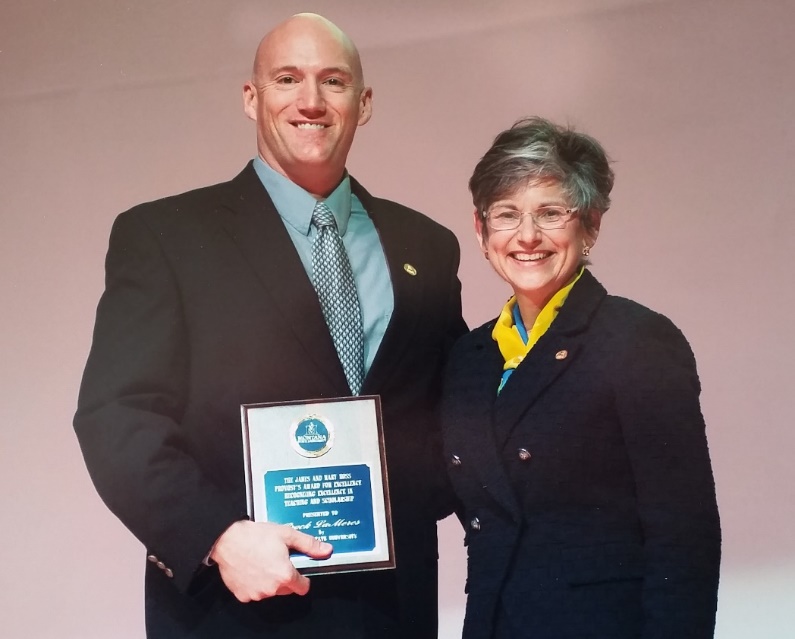 Brock J. LaMeres, Ph.D.
Embedded Systems Design
Chapter 13: Switching to the C Language
13.4	Timers in C – Example: Timer Compares using CCR0
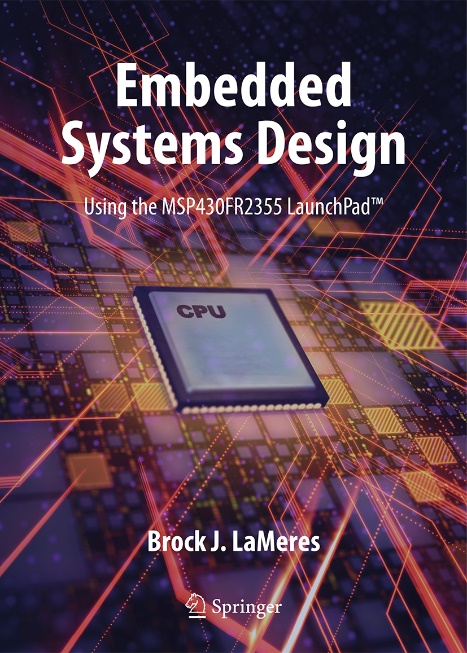 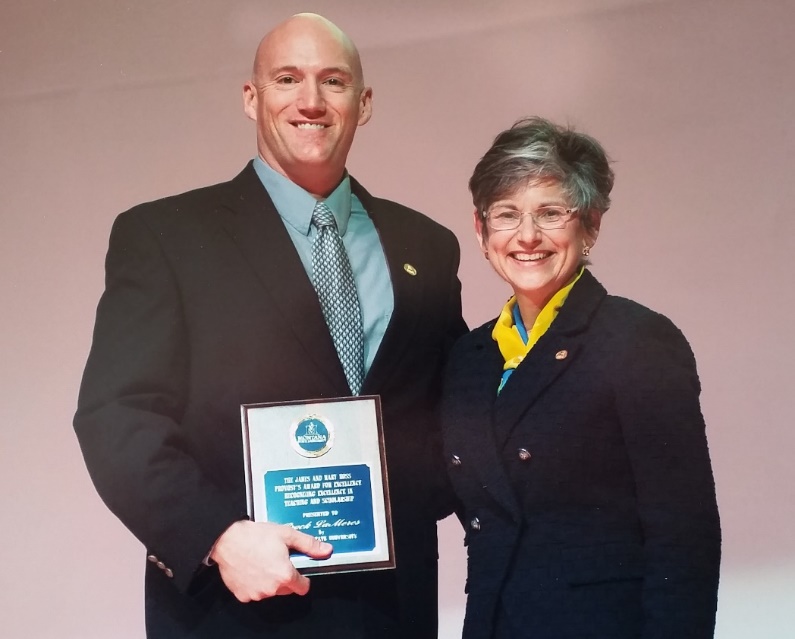 Brock J. LaMeres, Ph.D.
Embedded Systems Design
Chapter 13: Switching to the C Language
13.4	Timers in C – Example: Timer Compares using CCR0
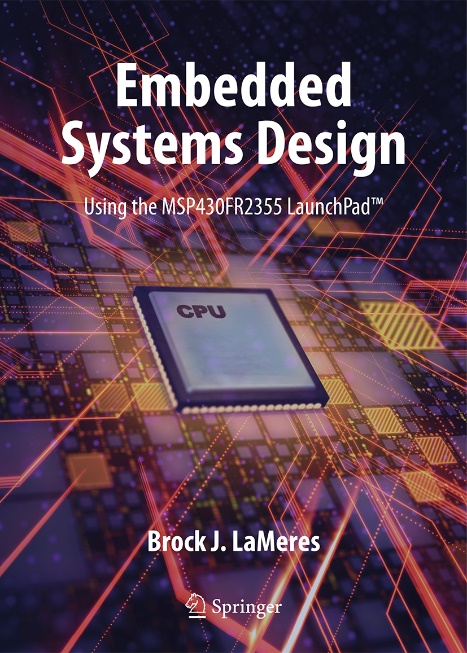 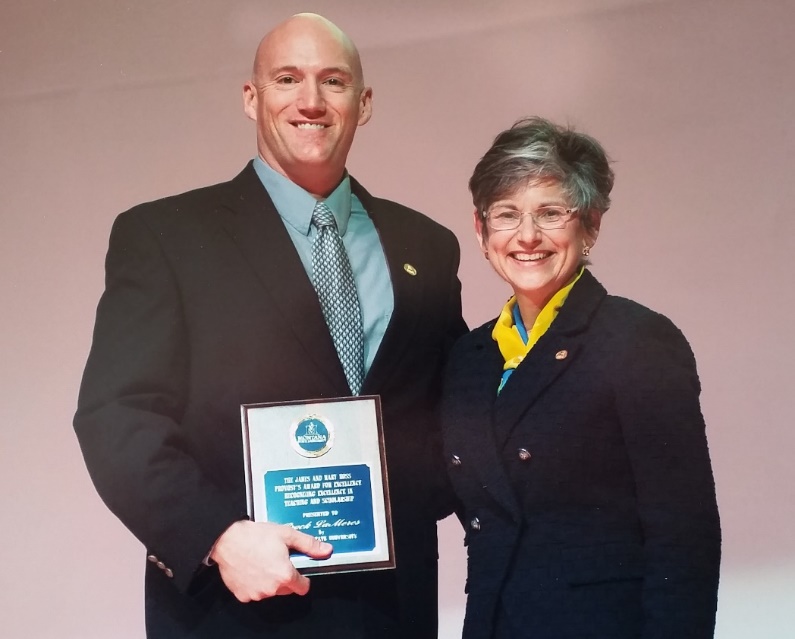 Brock J. LaMeres, Ph.D.
Ch. 13: Switching to the C Language
Ex: Toggling LED1 Using a CCR0 Compare in C
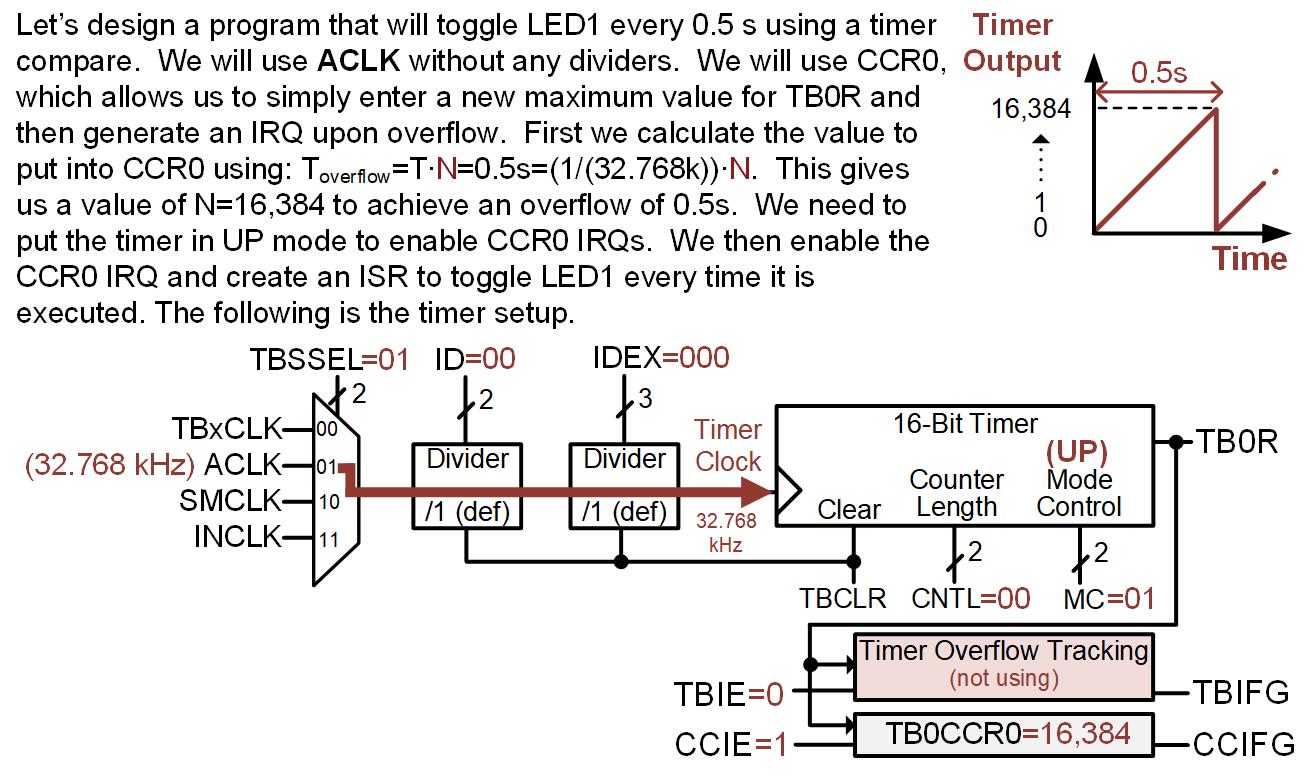 13.4     Timers in C
Ch. 13: Switching to the C Language
Ex: Toggling LED1 Using a CCR0 Compare in C
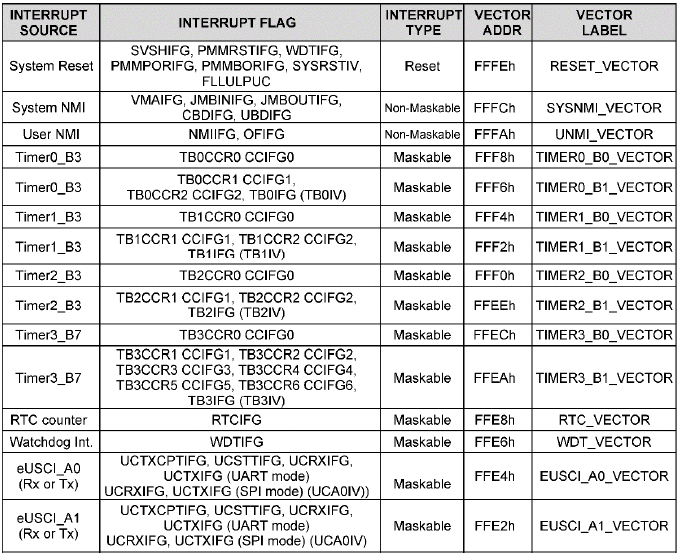 13.3     Interrupts in C
Ch. 13: Switching to the C Language
Ex: Toggling LED1 Using a CCR0 Compare in C
Step 1: Create a new C/C++ Empty Project (with main.c) titled:
	C_Timers_Compare_CCR0

Step 2: Type in the following code into the main.c file after the statement to stop the watchdog timer.
Image Courtesy of https://neodem.wp.horizon.ac.uk/
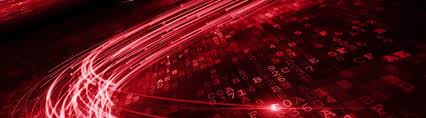 13.4     Timers in C
Ch. 13: Switching to the C Language
Ex: Toggling LED1 Using a CCR0 Compare in C
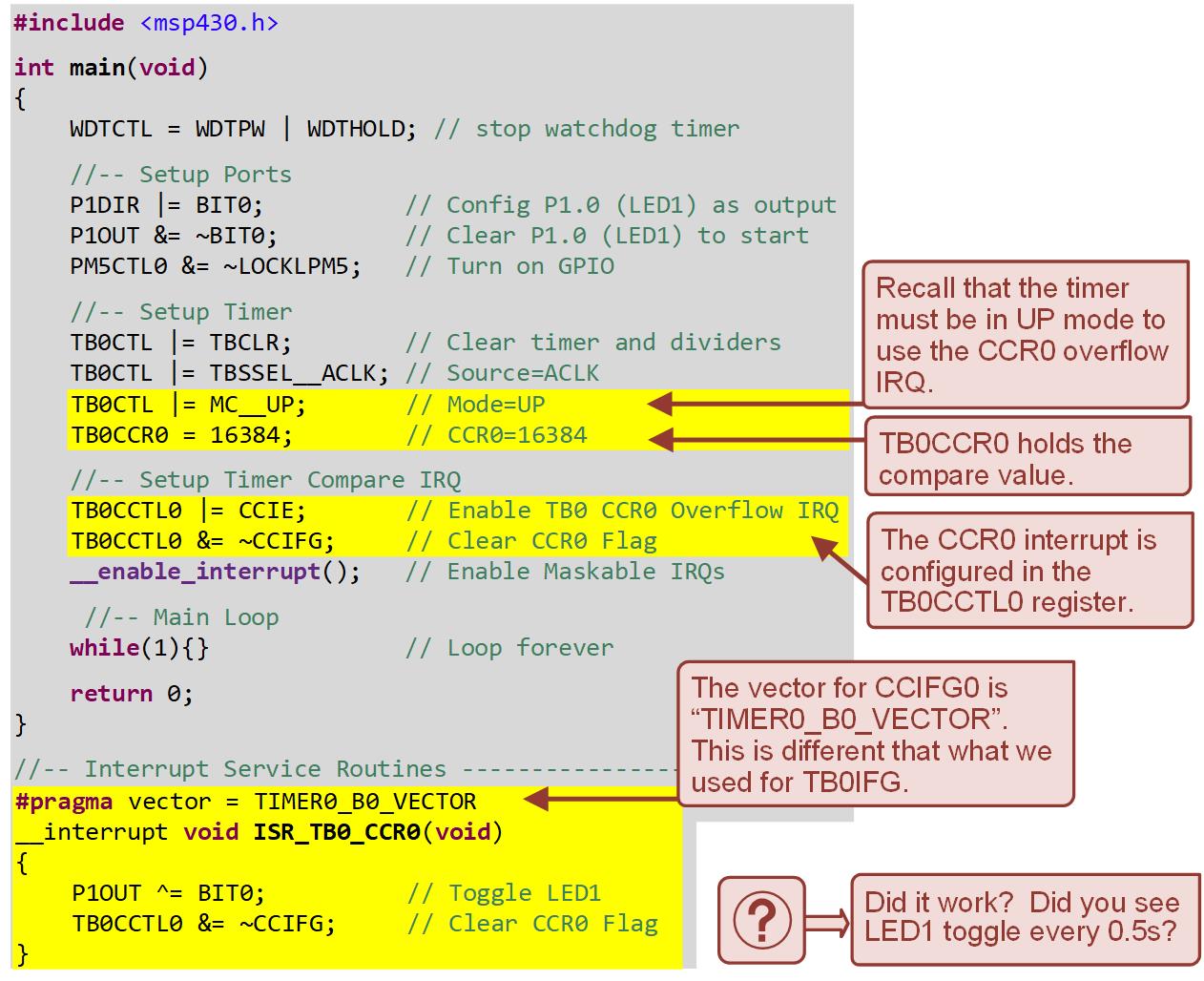 Step 3: Debug your program and run it.
13.4     Timers in C
Embedded Systems Design
Chapter 13: Switching to the C Language
13.4	Timers in C – Example: Timer Compares using CCR0
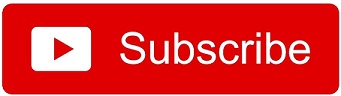 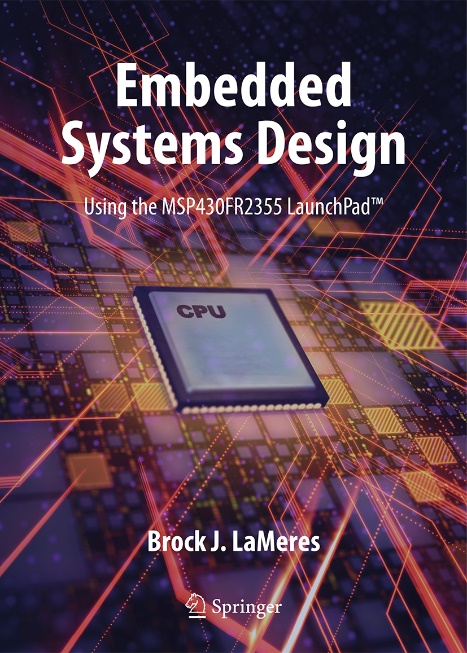 www.youtube.com/c/DigitalLogicProgramming_LaMeres
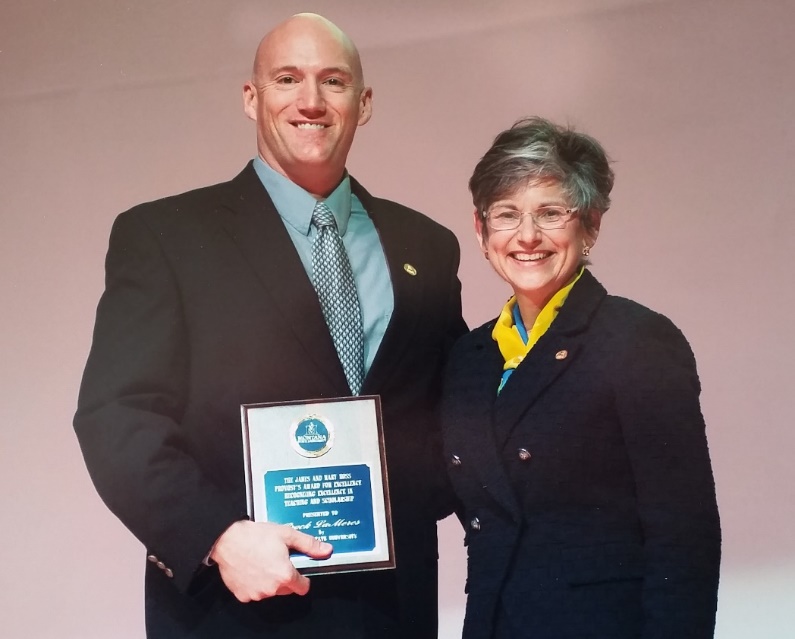 Brock J. LaMeres, Ph.D.
Embedded Systems Design
Chapter 13: Switching to the C Language
13.4	Timers in C – Example: Generating PWMs with Timer Compares
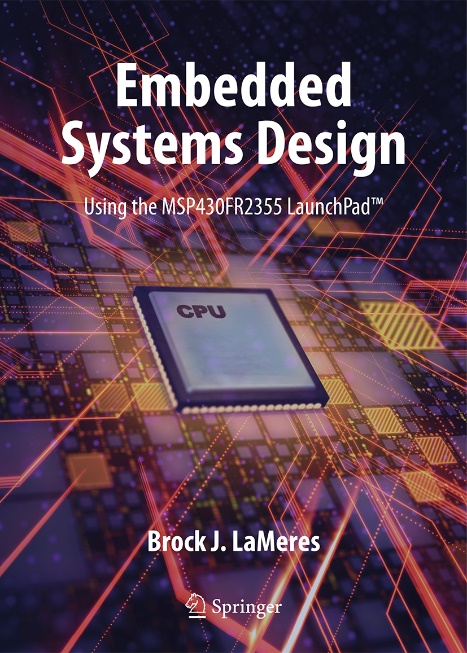 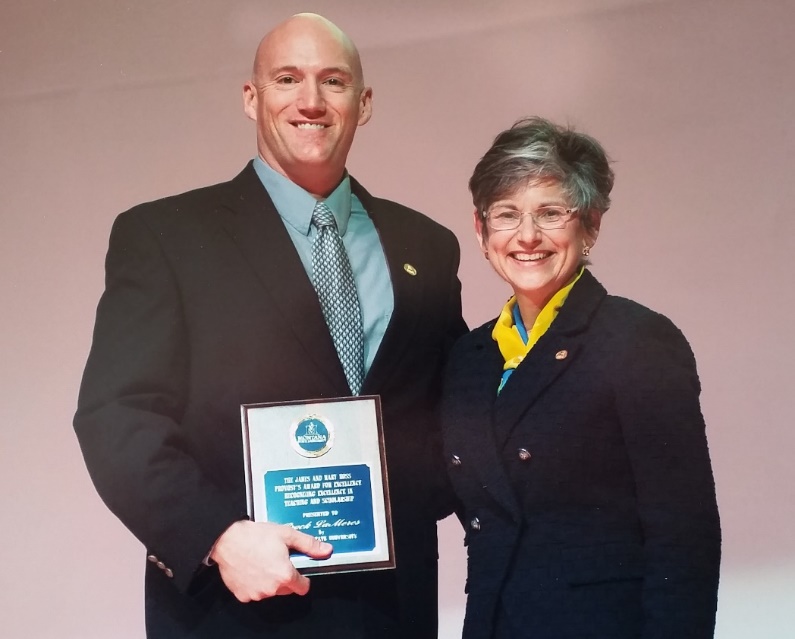 Brock J. LaMeres, Ph.D.
Ch. 13: Switching to the C Language
Ex: Flashing LED1 with a 5% Duty Cycle PWM Using Multiple Compares in C
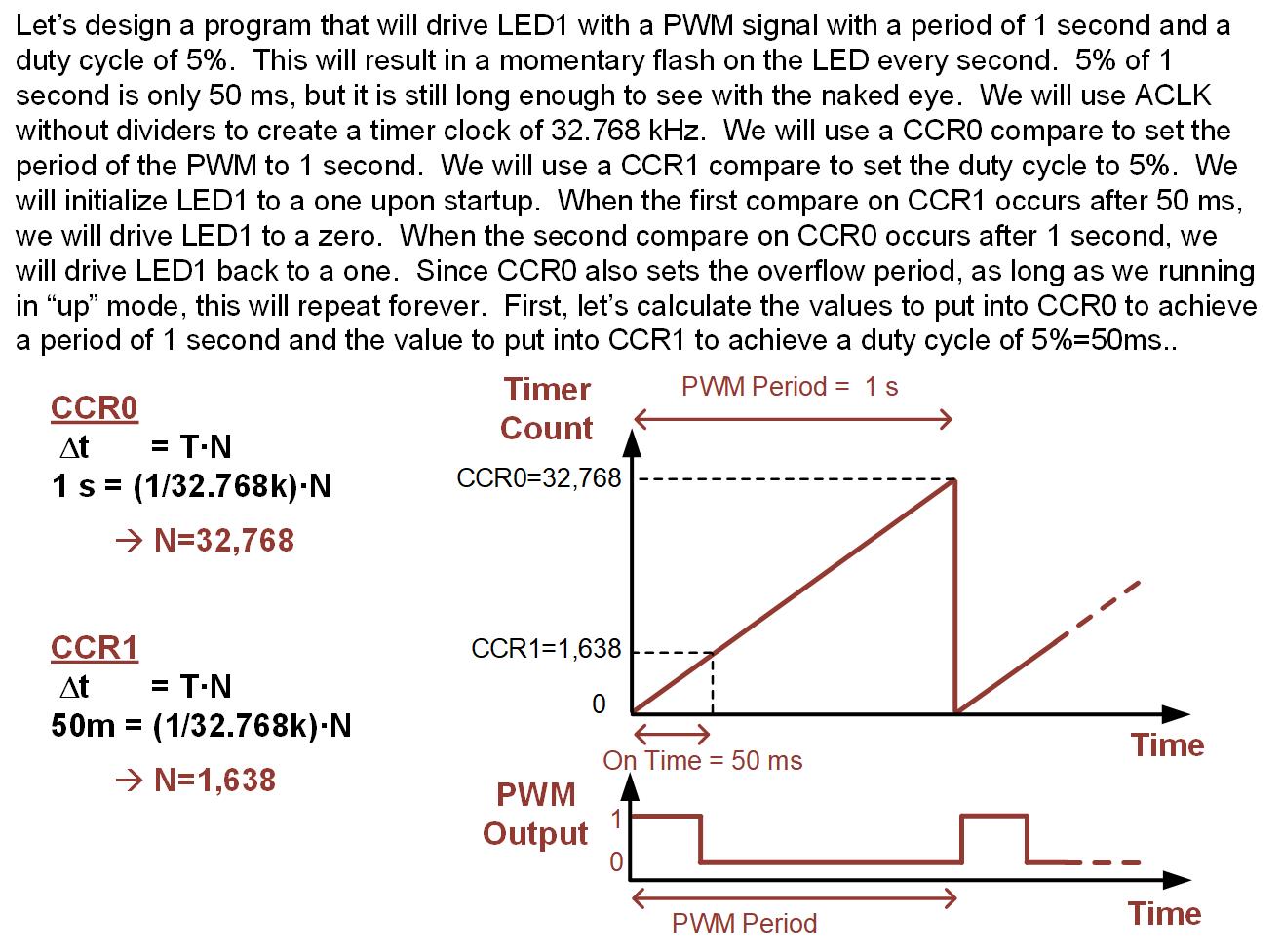 13.4     Timers in C
Ch. 13: Switching to the C Language
Ex: Flashing LED1 with a 5% Duty Cycle PWM Using Multiple Compares in C
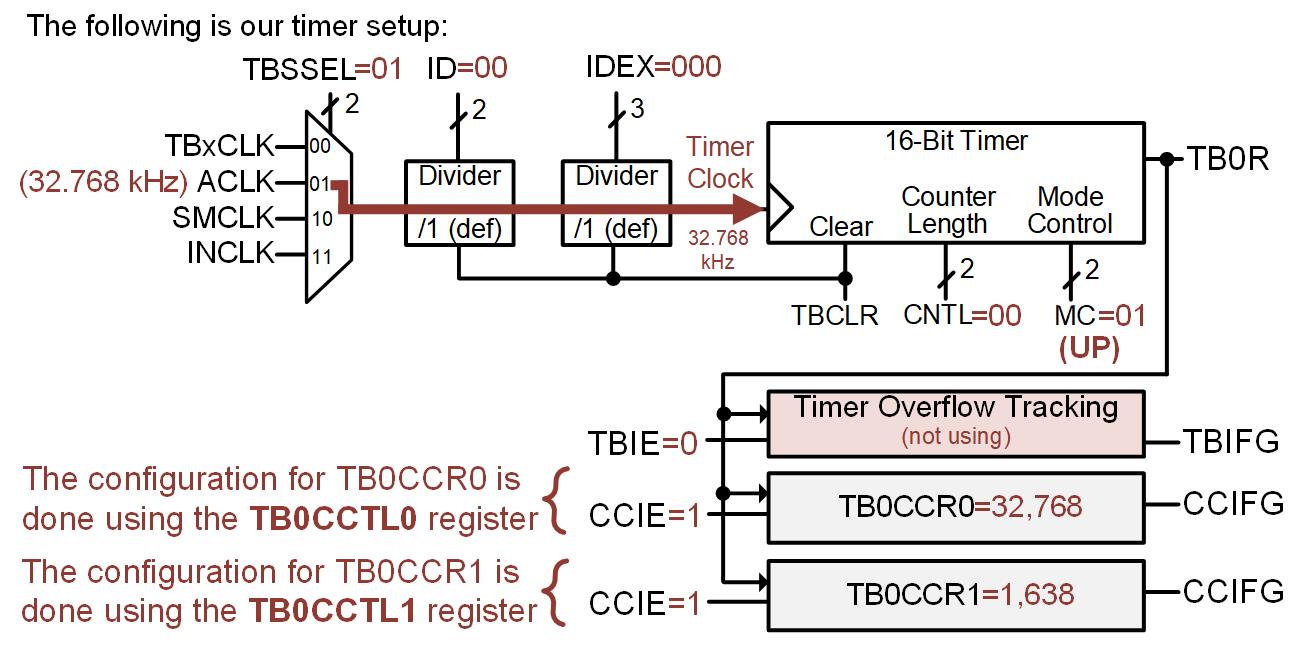 13.4     Timers in C
Ch. 13: Switching to the C Language
Ex: Flashing LED1 with a 5% Duty Cycle PWM Using Multiple Compares in C
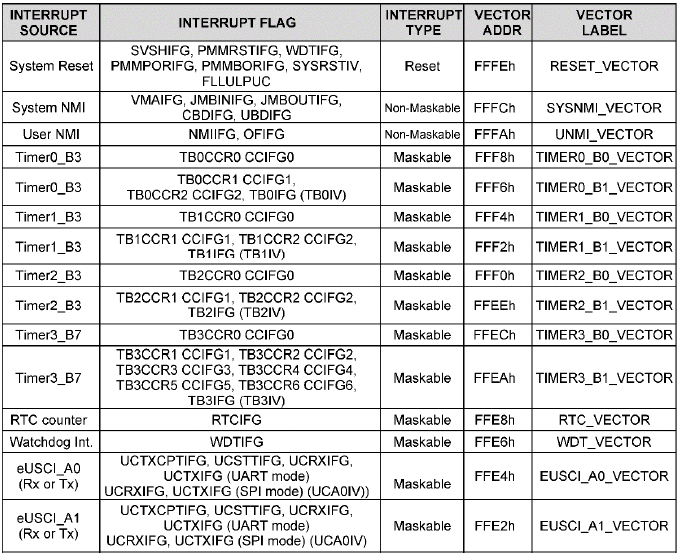 Period
Duty Cycle
13.3     Interrupts in C
Ch. 13: Switching to the C Language
Ex: Flashing LED1 with a 5% Duty Cycle PWM Using Multiple Compares in C
Step 1: Create a new C/C++ Empty Project (with main.c) titled:
	C_Timers_Compare_CCR1_n_CCR0_PWM

Step 2: Type in the following code into the main.c file after the statement to stop the watchdog timer.
Image Courtesy of https://neodem.wp.horizon.ac.uk/
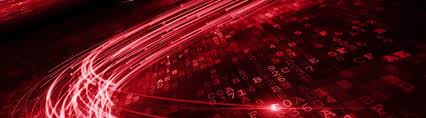 13.4     Timers in C
Ch. 13: Switching to the C Language
Ex: Flashing LED1 with a 5% Duty Cycle PWM Using Multiple Compares in C
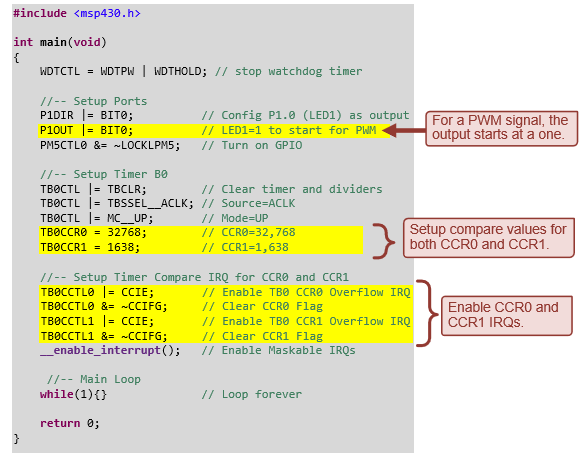 13.4     Timers in C
Ch. 13: Switching to the C Language
Ex: Flashing LED1 with a 5% Duty Cycle PWM Using Multiple Compares in C
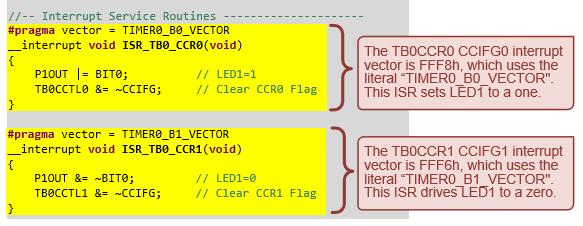 Step 3: Debug your program and run it. You will see LED1 flash briefly every 1 second.
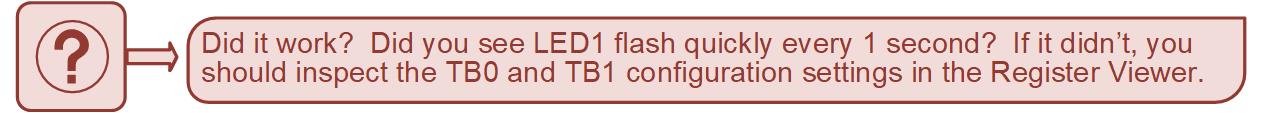 13.4     Timers in C
Embedded Systems Design
Chapter 13: Switching to the C Language
13.4	Timers in C – Example: Generating PWMs with Timer Compares
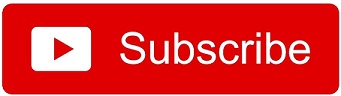 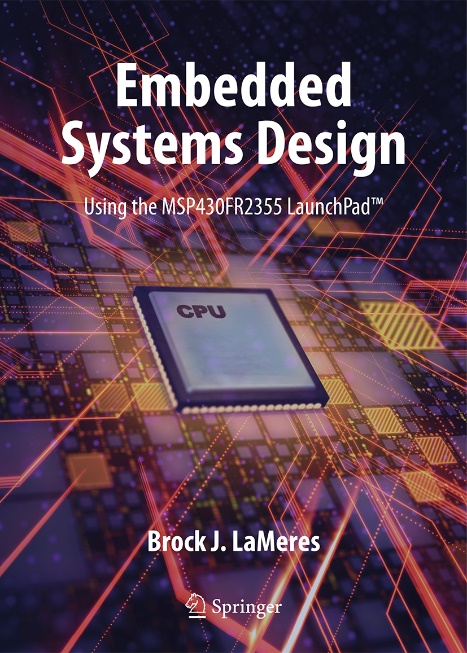 www.youtube.com/c/DigitalLogicProgramming_LaMeres
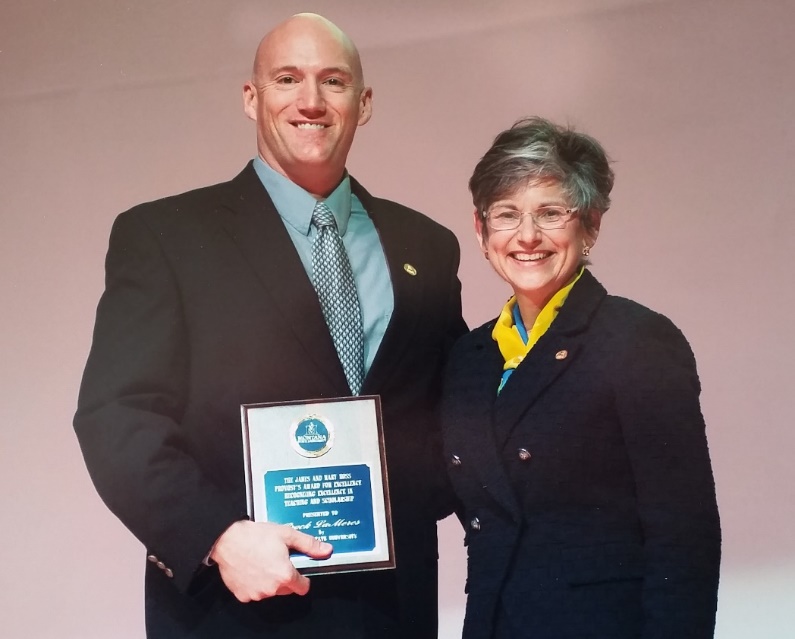 Brock J. LaMeres, Ph.D.
Embedded Systems Design
Chapter 13: Switching to the C Language
13.4 Timer Captures on the MSP430FR2355
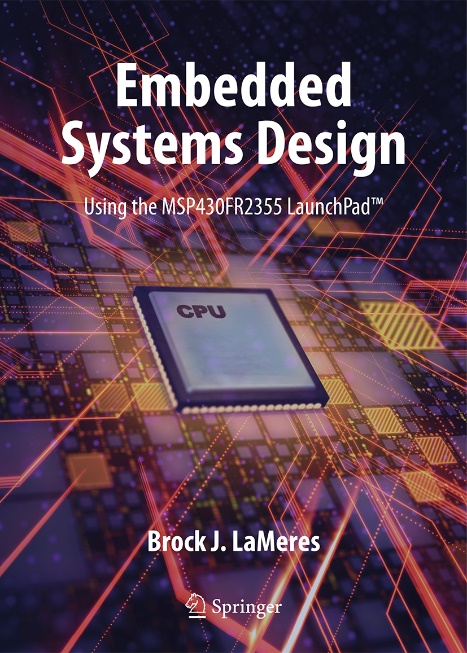 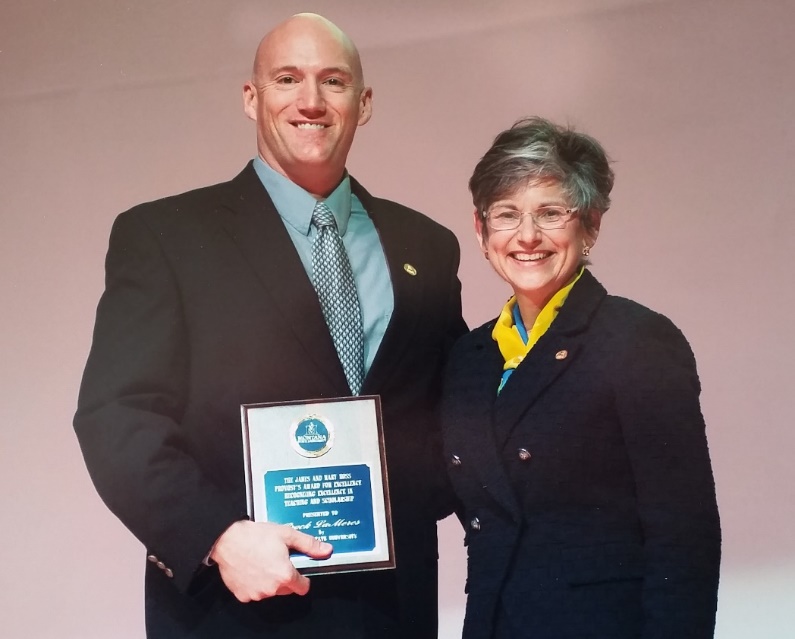 Brock J. LaMeres, Ph.D.
Ch. 13: Switching to the C Language
Timer Captures on the MSP430FR2355
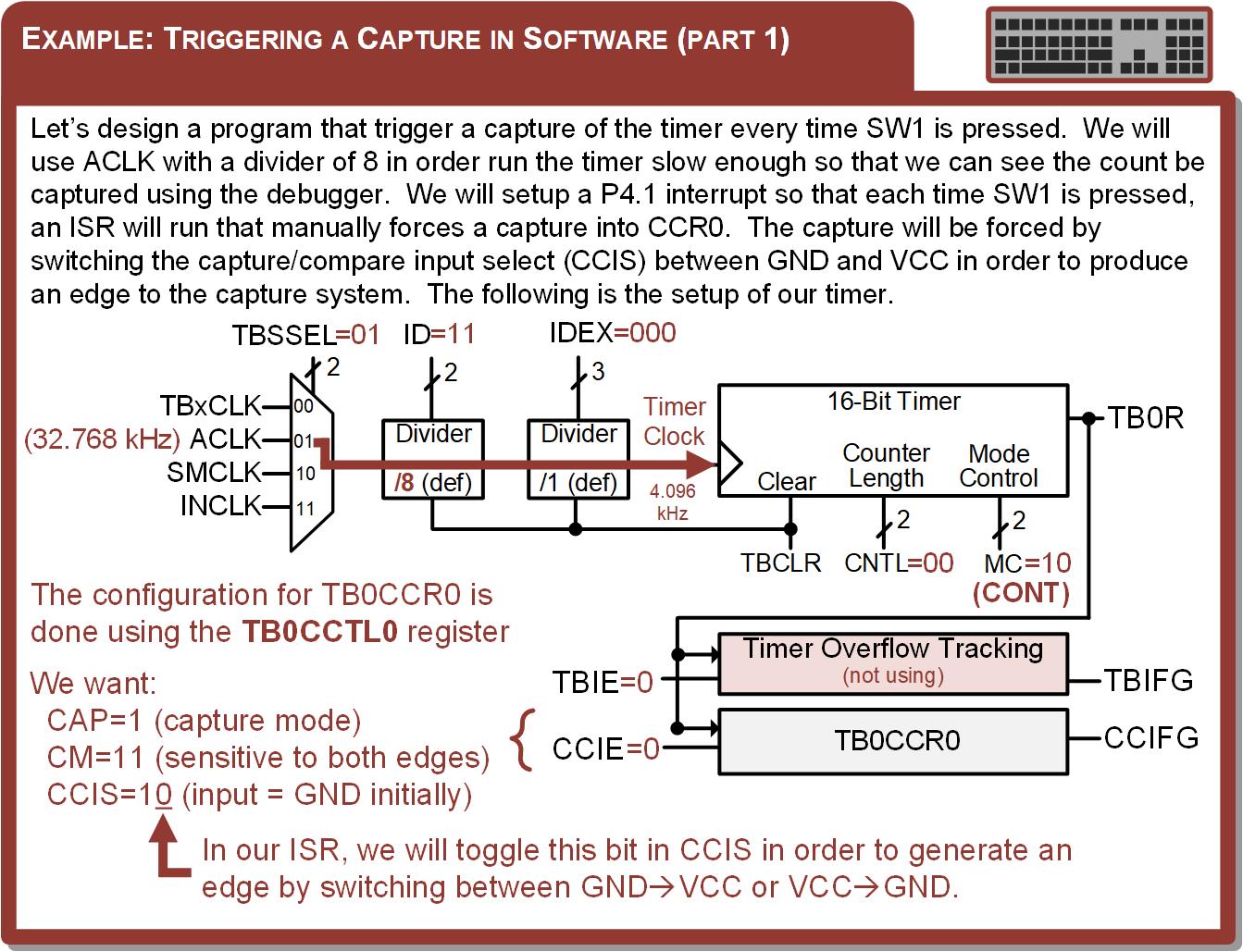 12.5     Timer Captures on the MSP430FR2355
Ch. 13: Switching to the C Language
Timer Captures on the MSP430FR2355
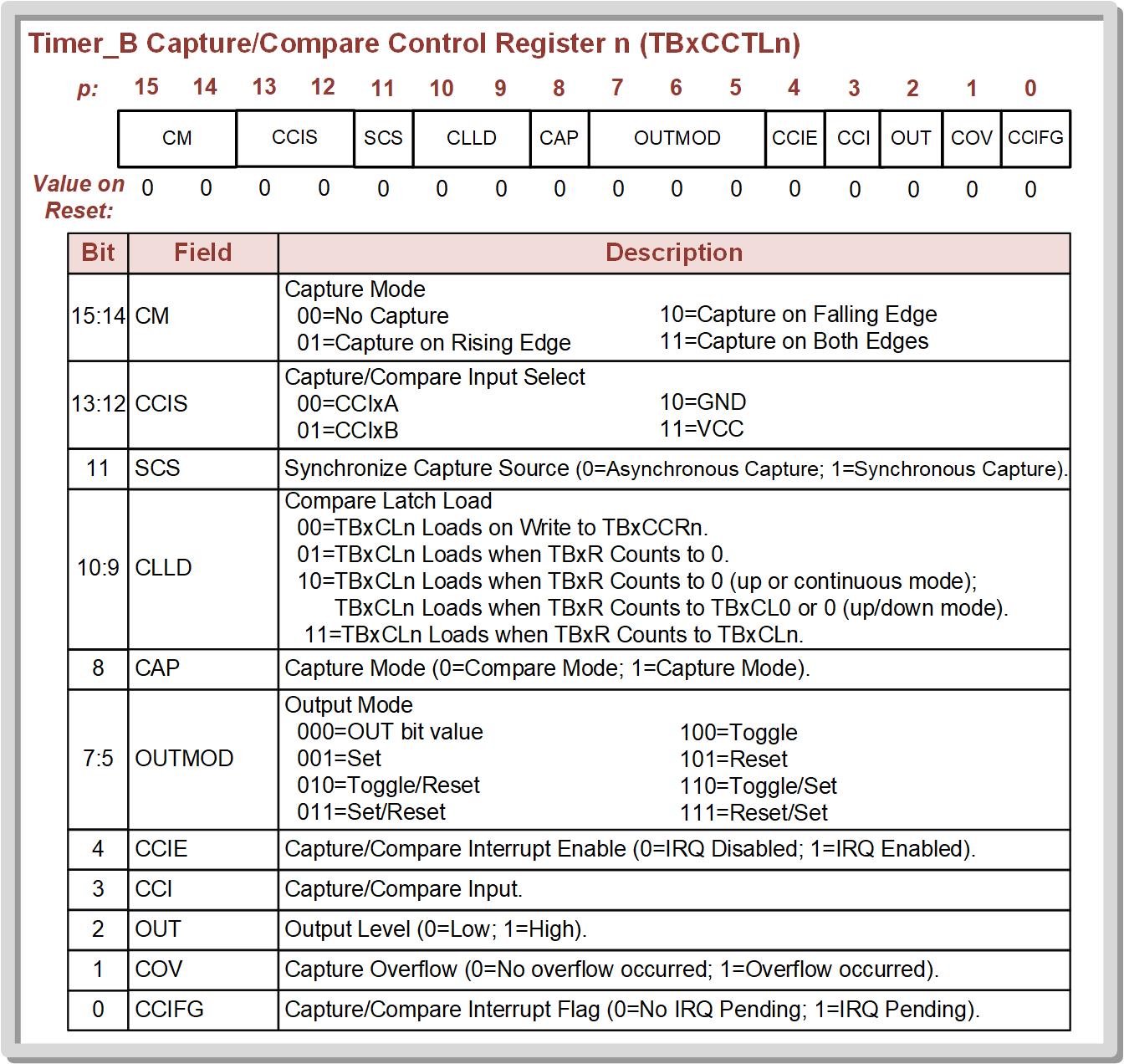 12.5     Timer Captures on the MSP430FR2355
Ch. 13: Switching to the C Language
Ex. Timer Captures on the MSP430FR2355 (SW trig)
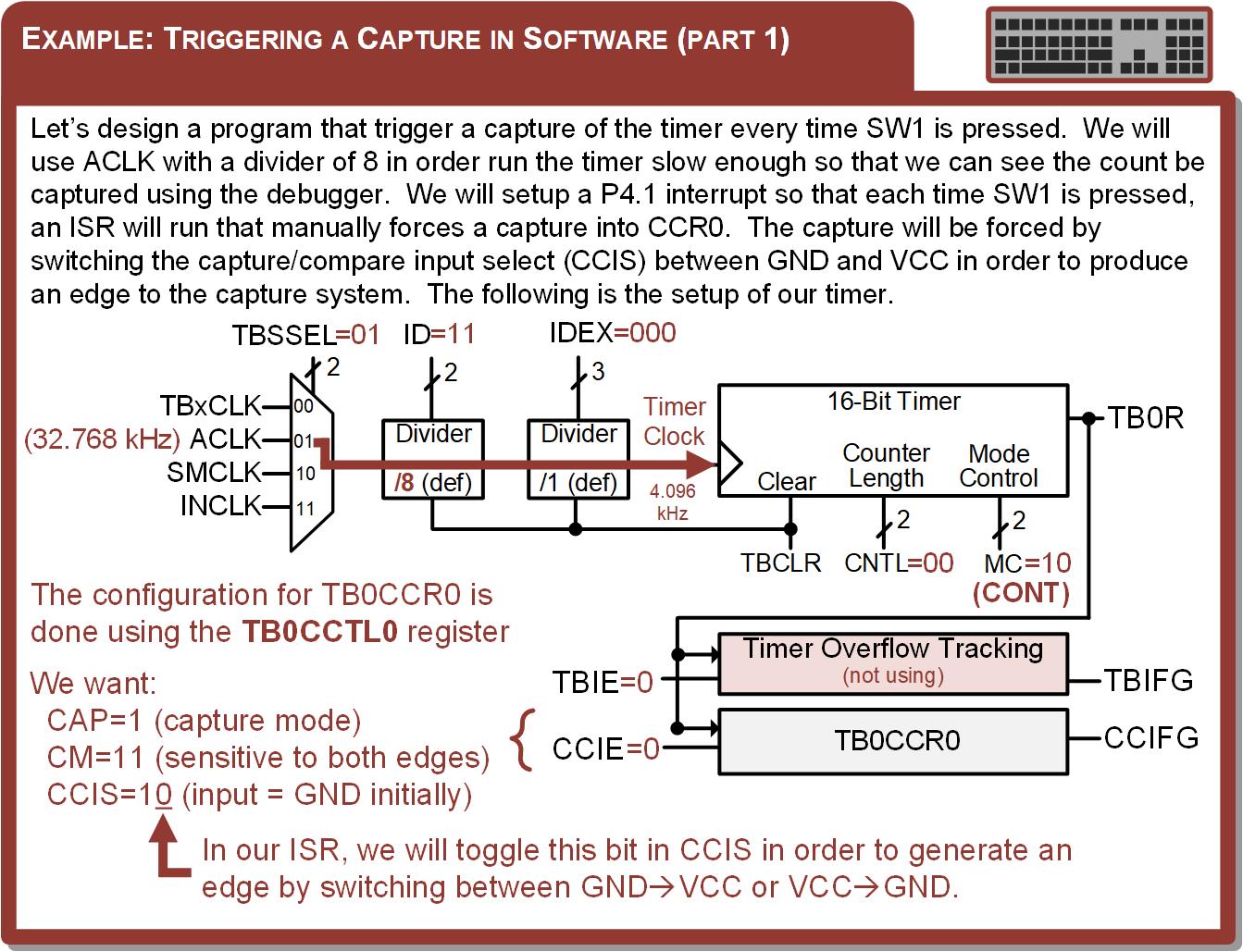 12.5     Timer Captures on the MSP430FR2355
Ch. 13: Switching to the C Language
Ex. Timer Captures on the MSP430FR2355 (SW trig)
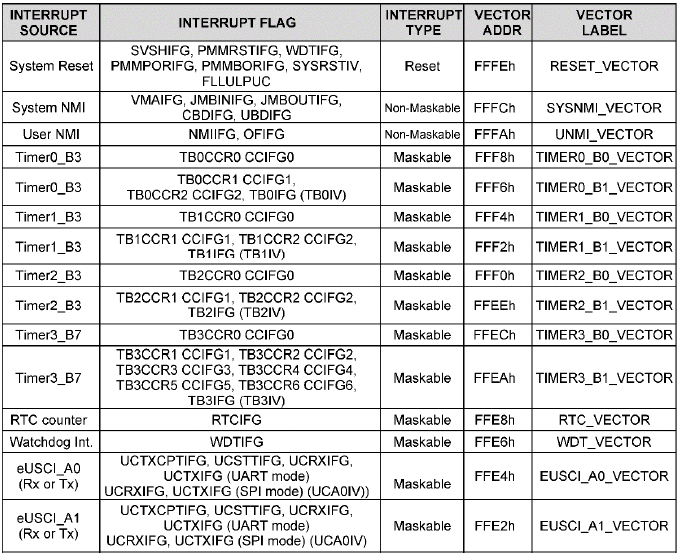 13.3     Interrupts in C
Embedded Systems Design
Chapter 13: Switching to the C Language
13.4 Timer Captures on the MSP430FR2355
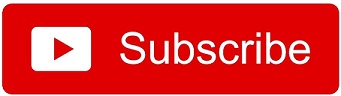 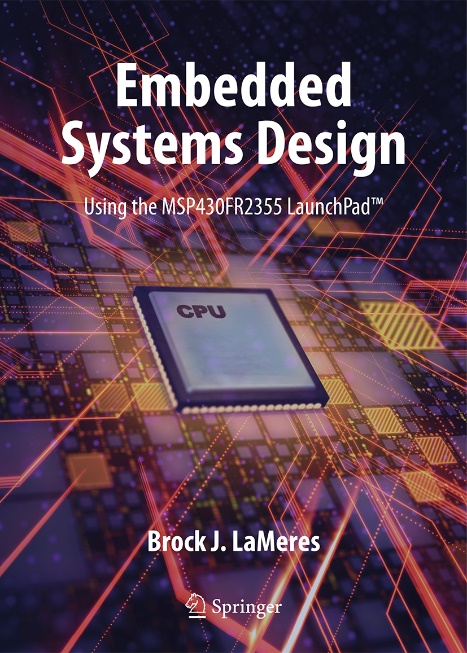 www.youtube.com/c/DigitalLogicProgramming_LaMeres
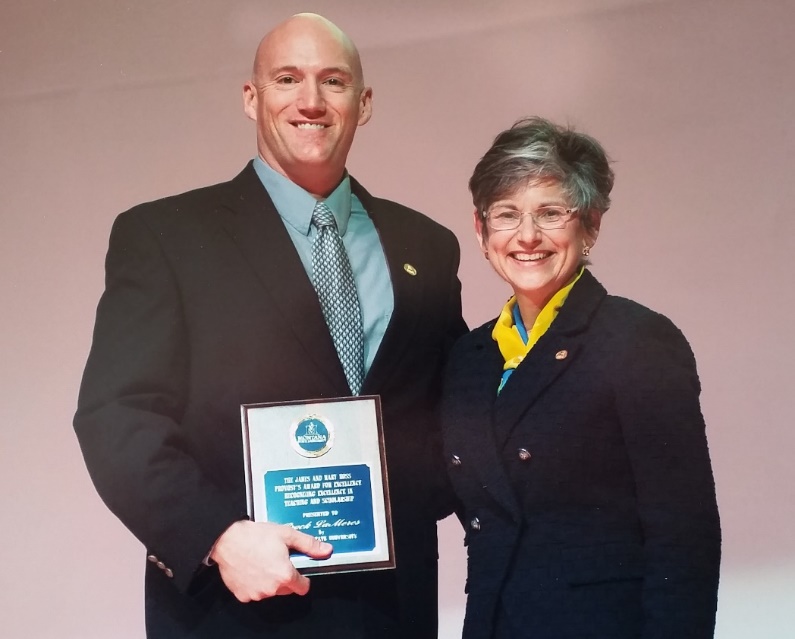 Brock J. LaMeres, Ph.D.